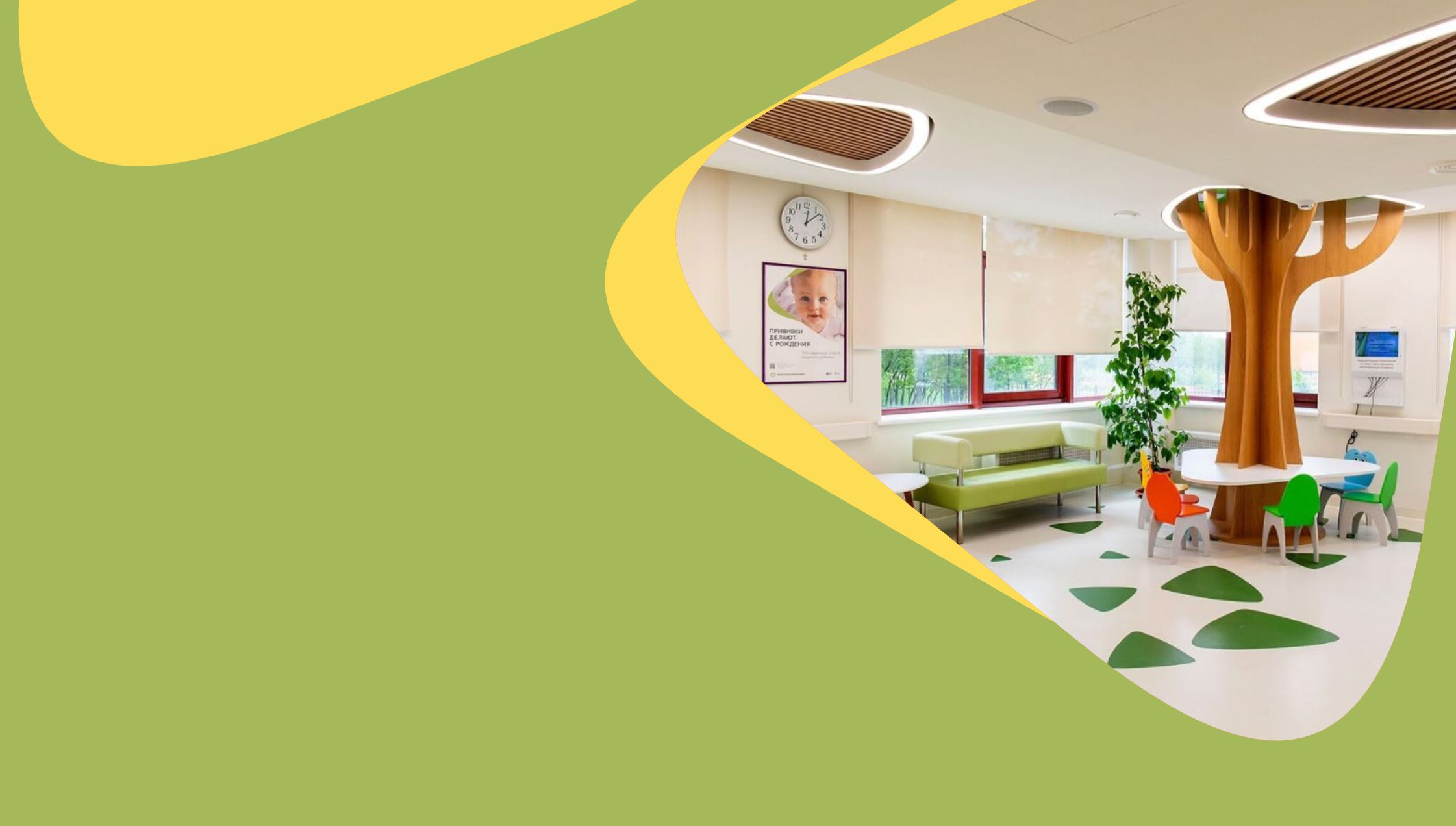 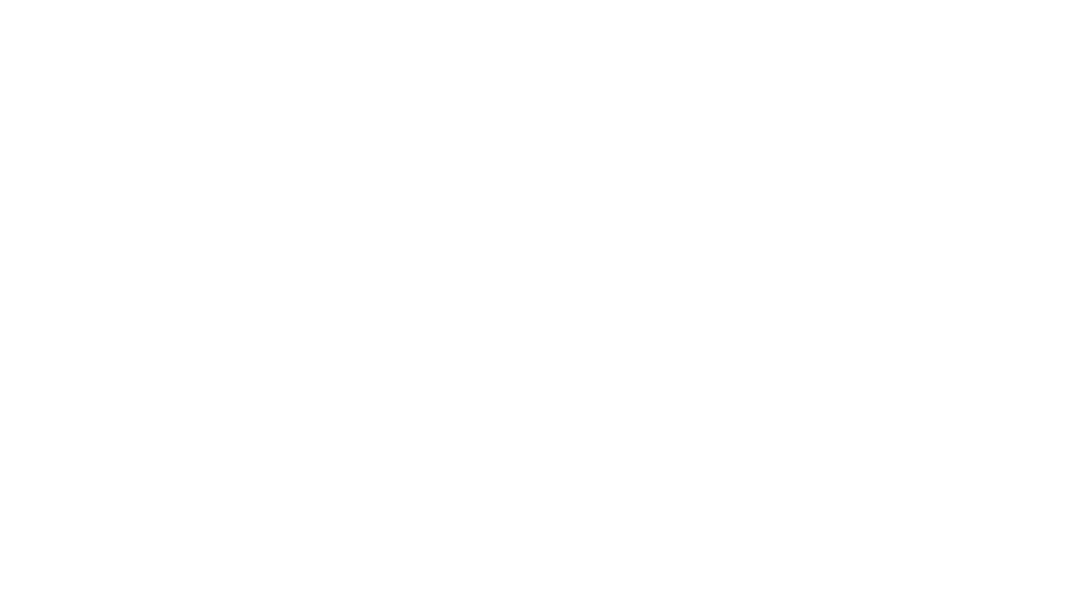 ГОДОВОЙ  ОТЧЕТ
2023г.

ГБУЗ «ДГП № 12 ДЗМ»
главного врача Пронько Н.А.
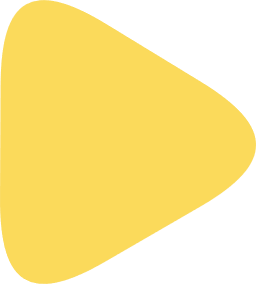 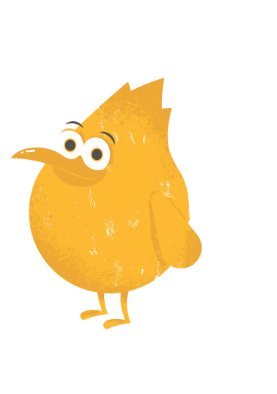 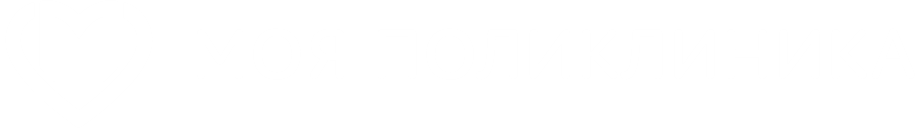 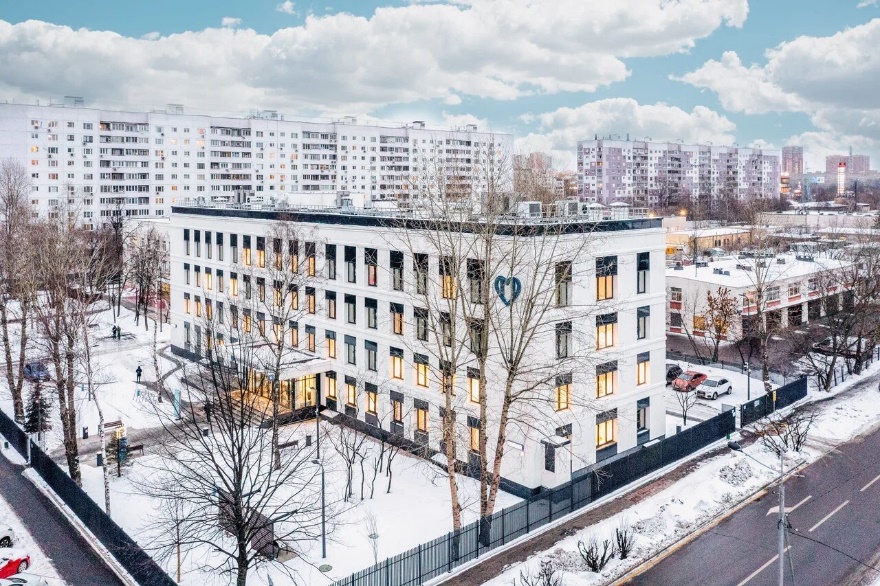 Общегородские
проекты
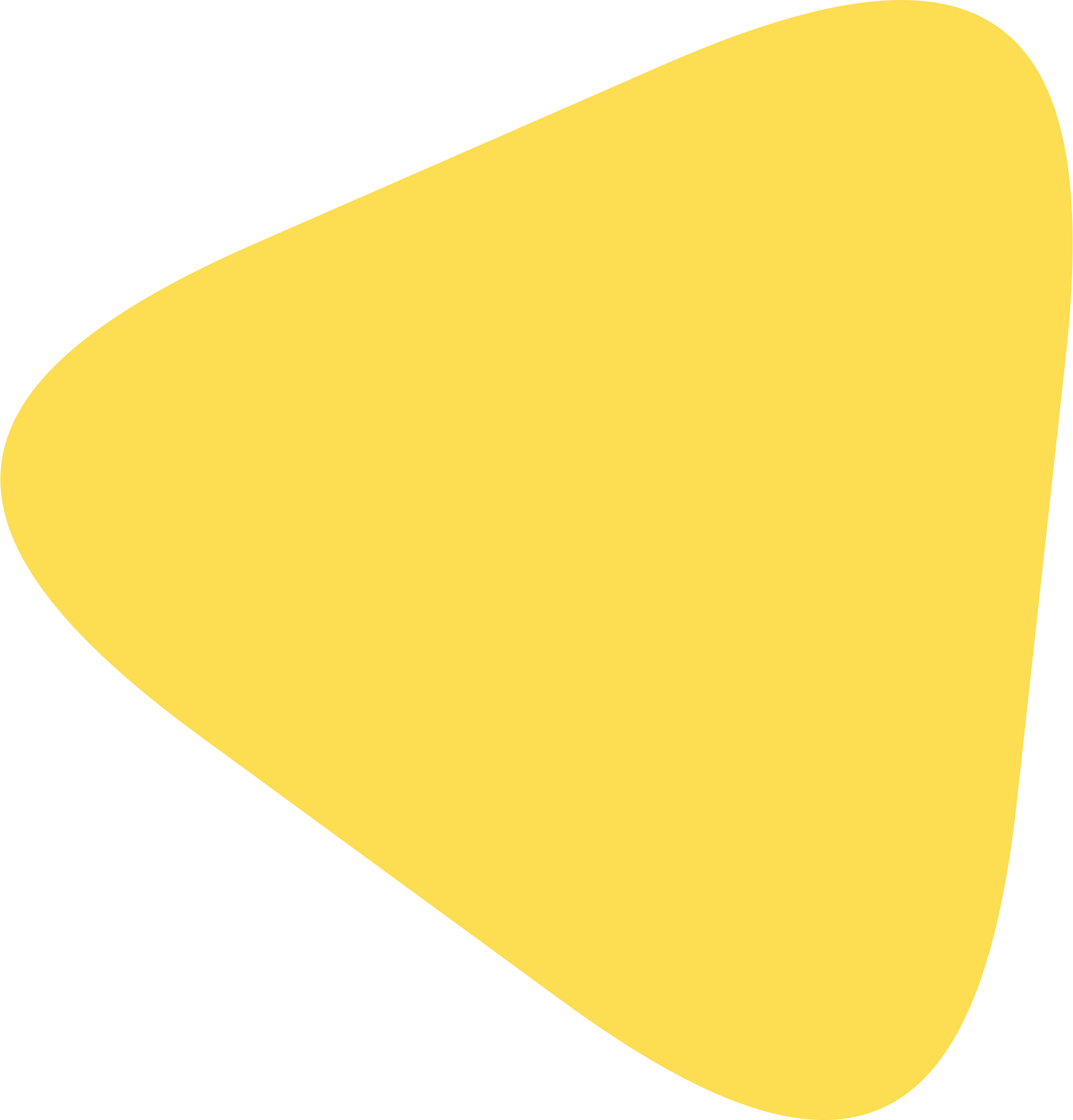 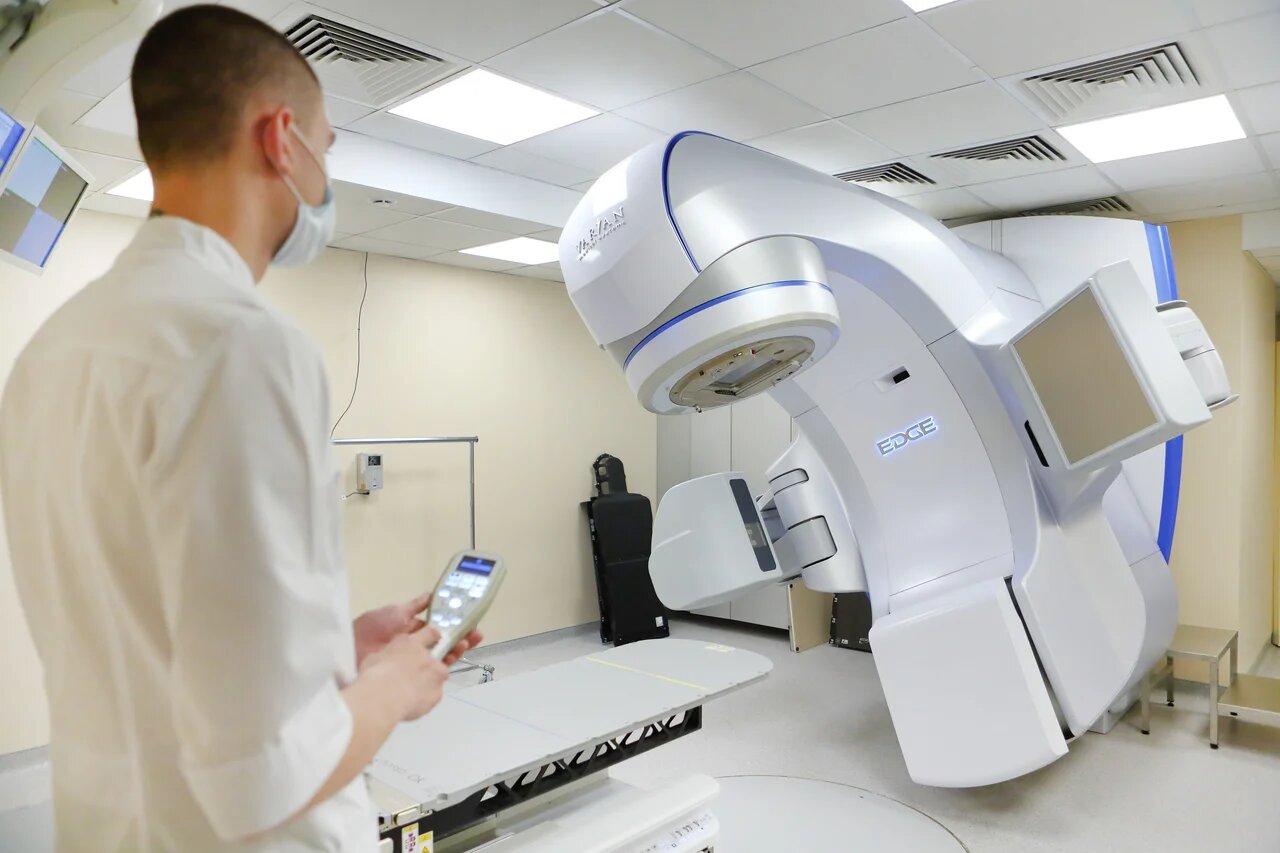 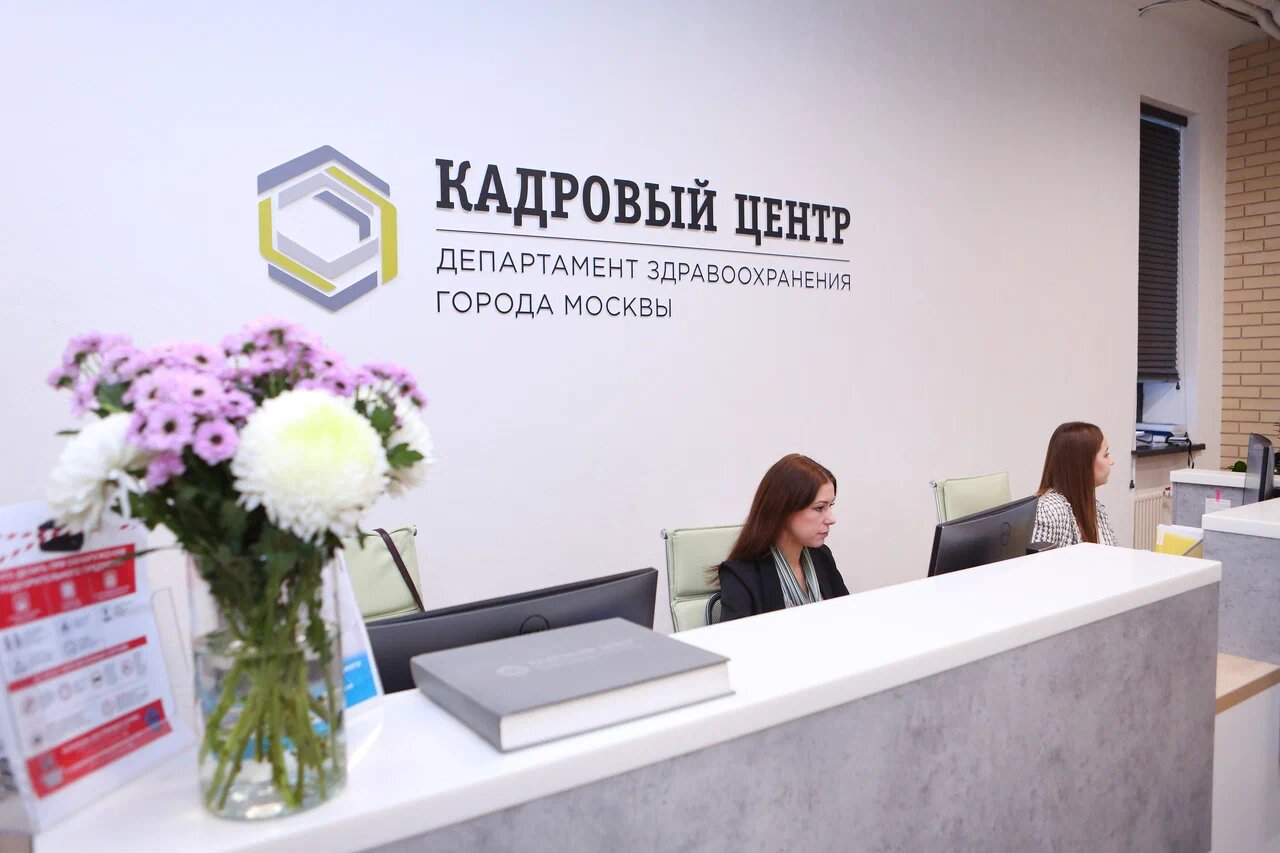 Кадровое развитие
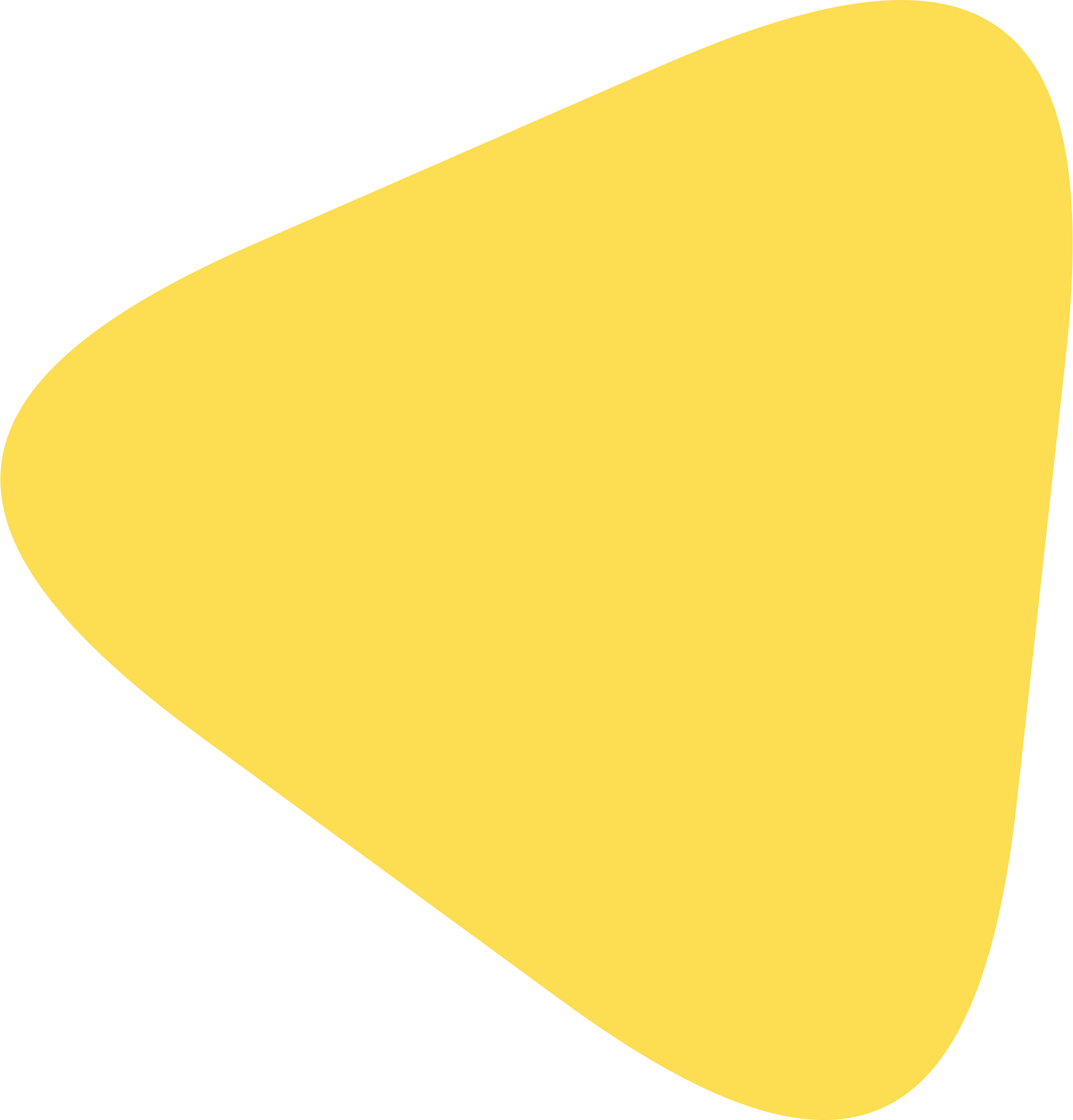 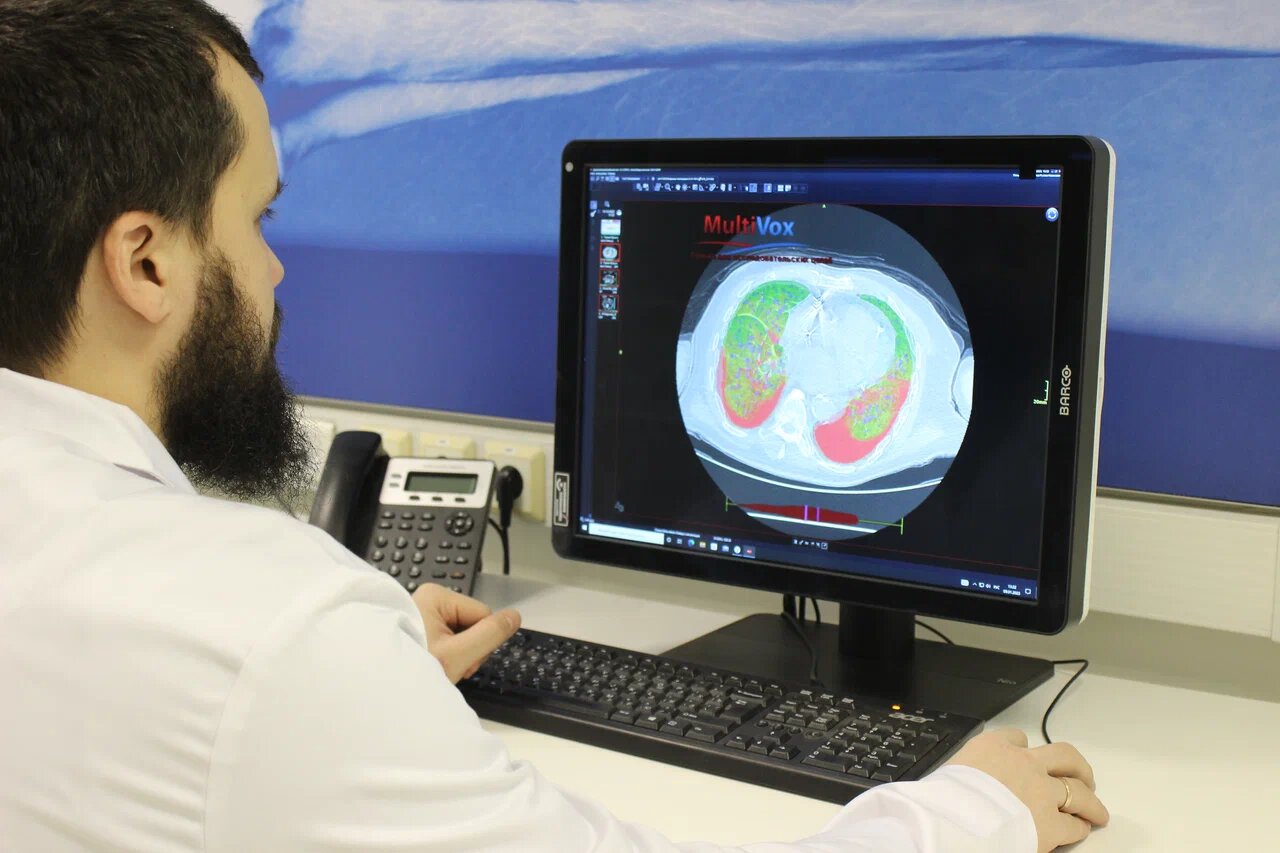 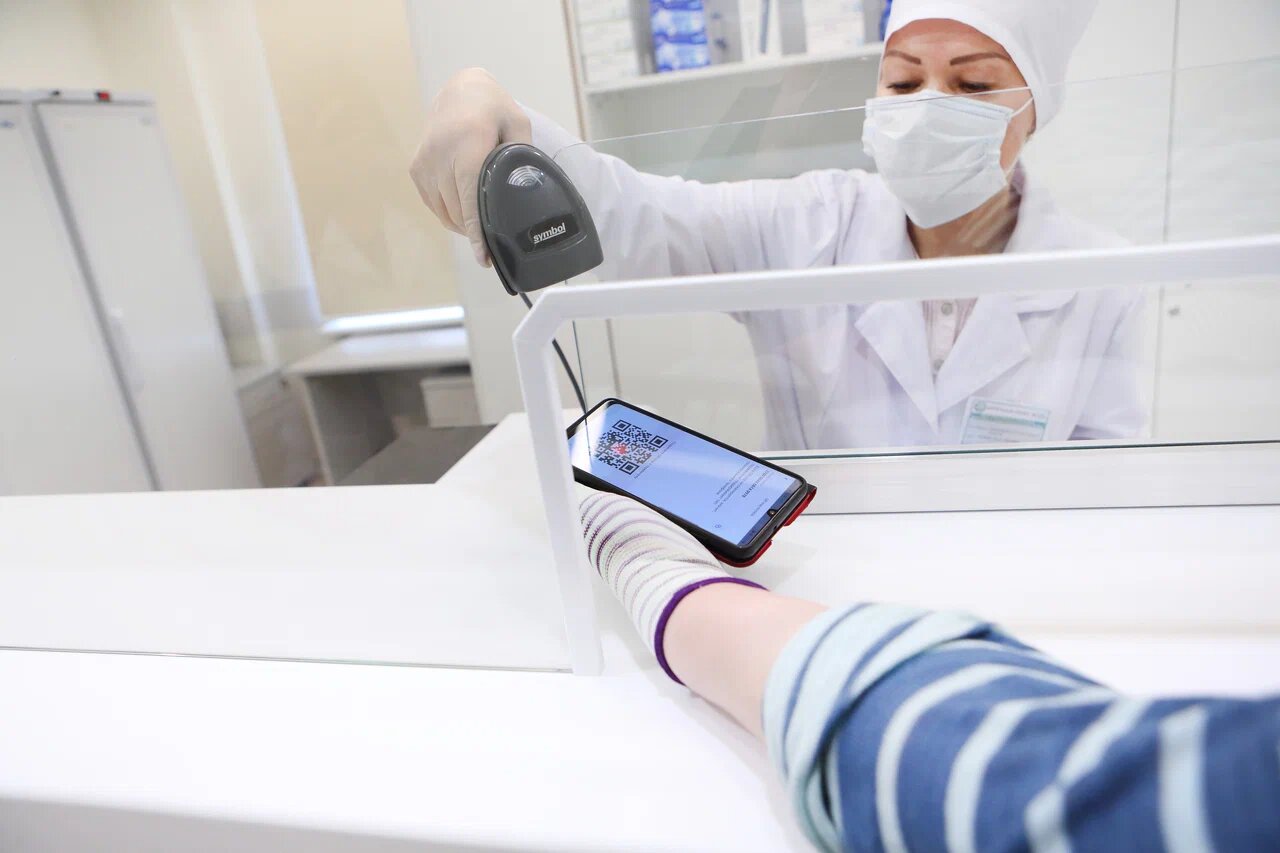 Онкопомощь
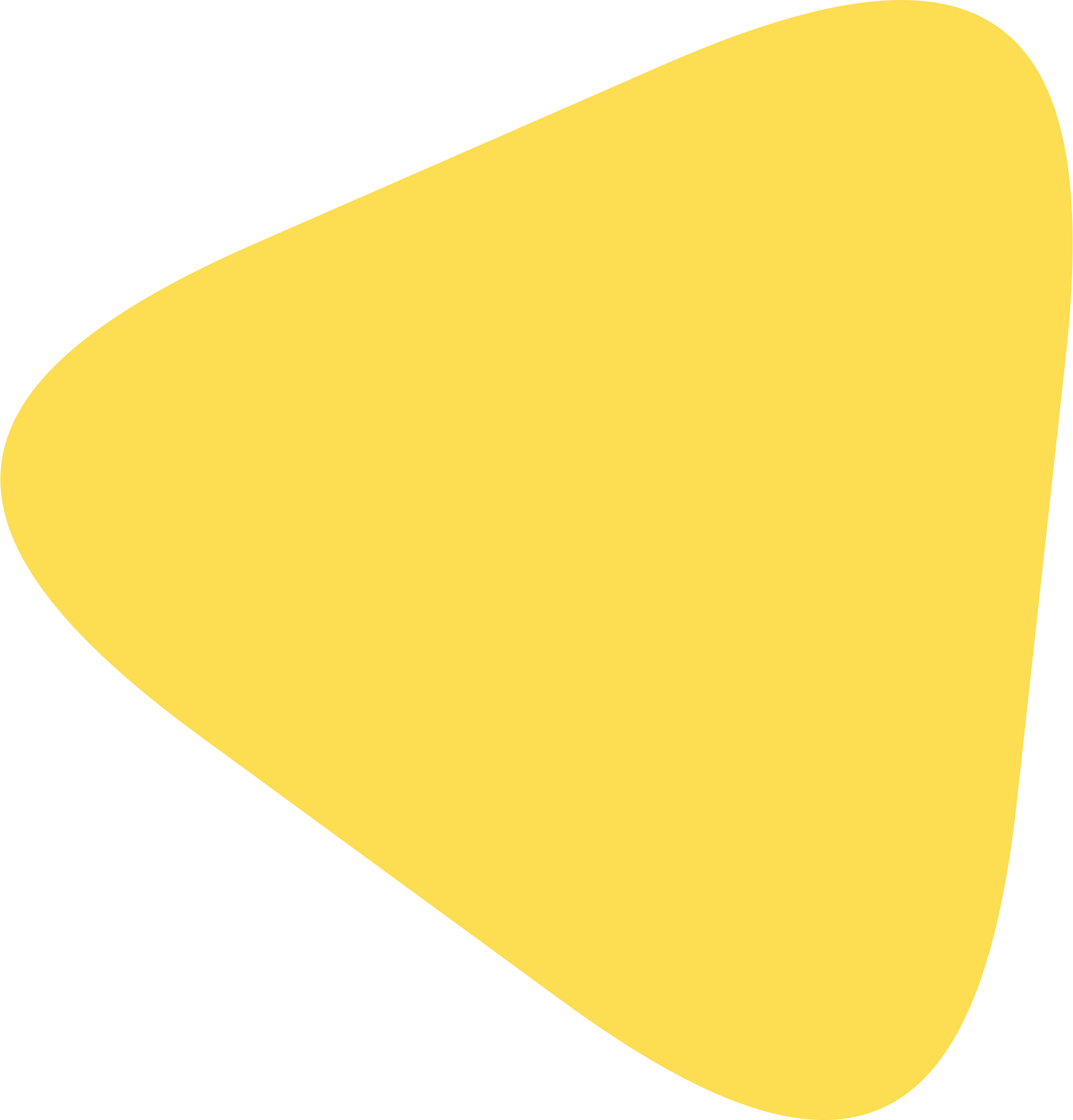 Льготное лекарственное
обеспечение
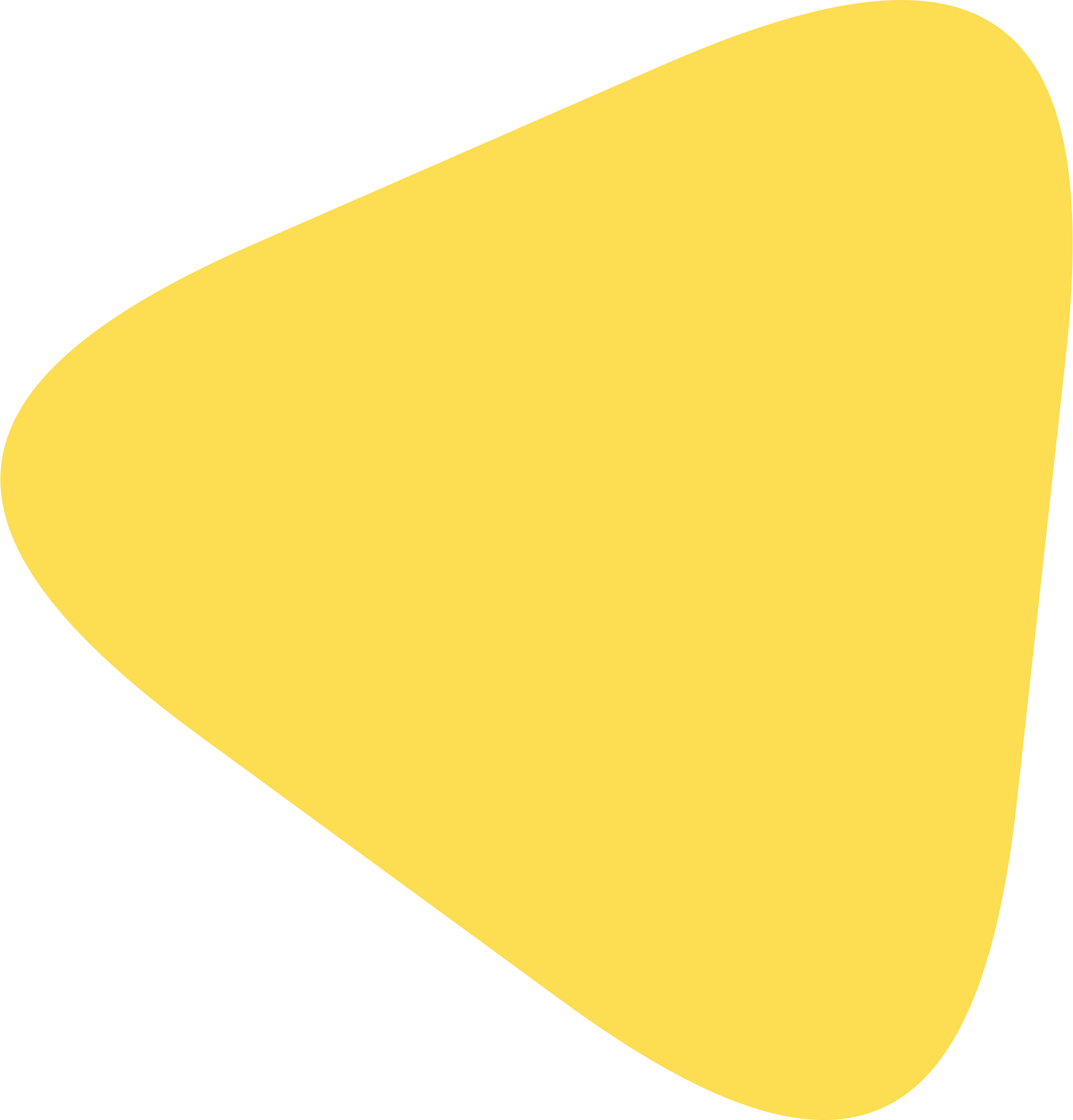 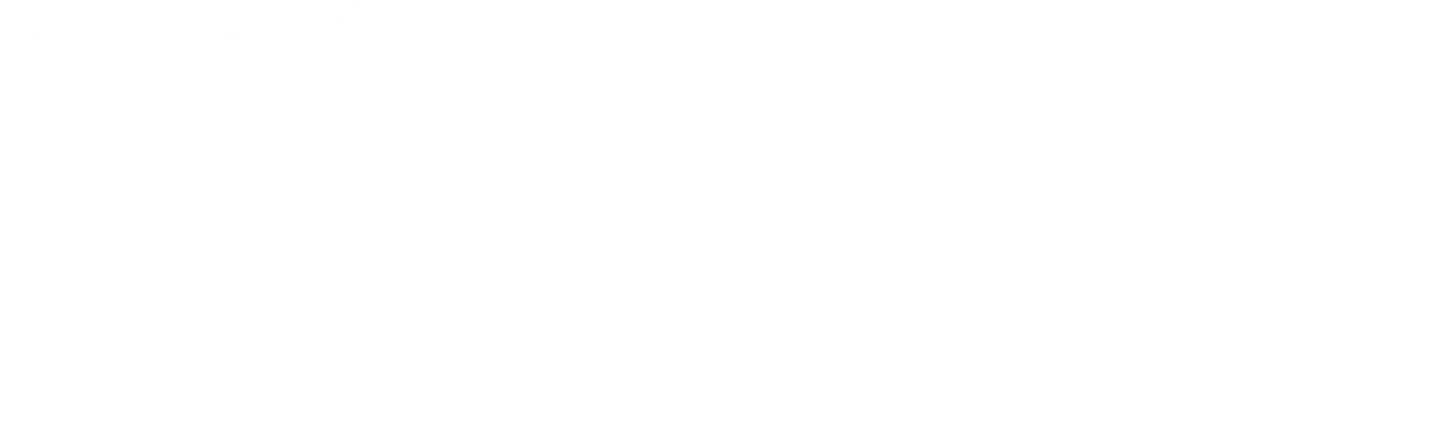 Цифровизация
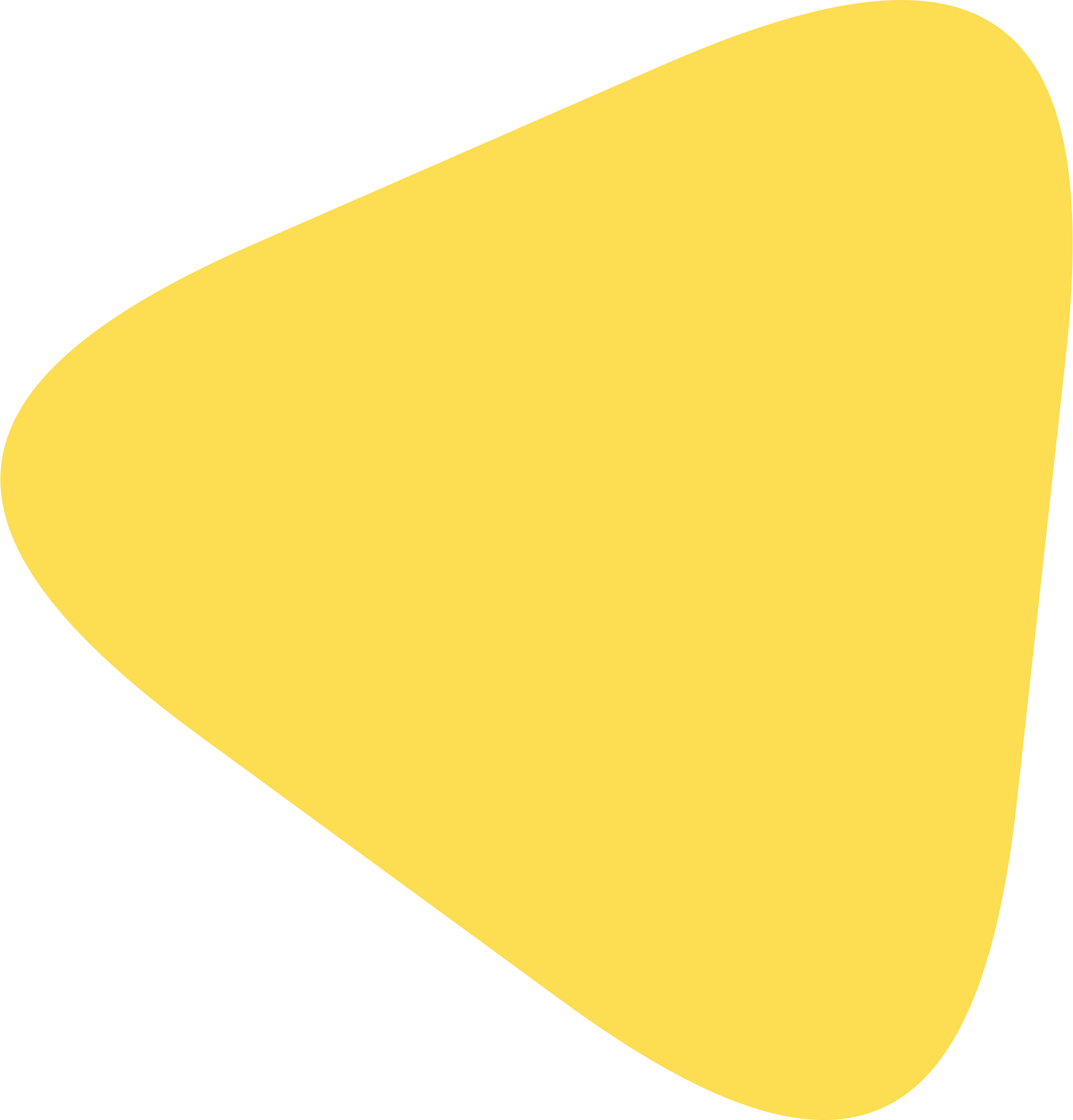 2
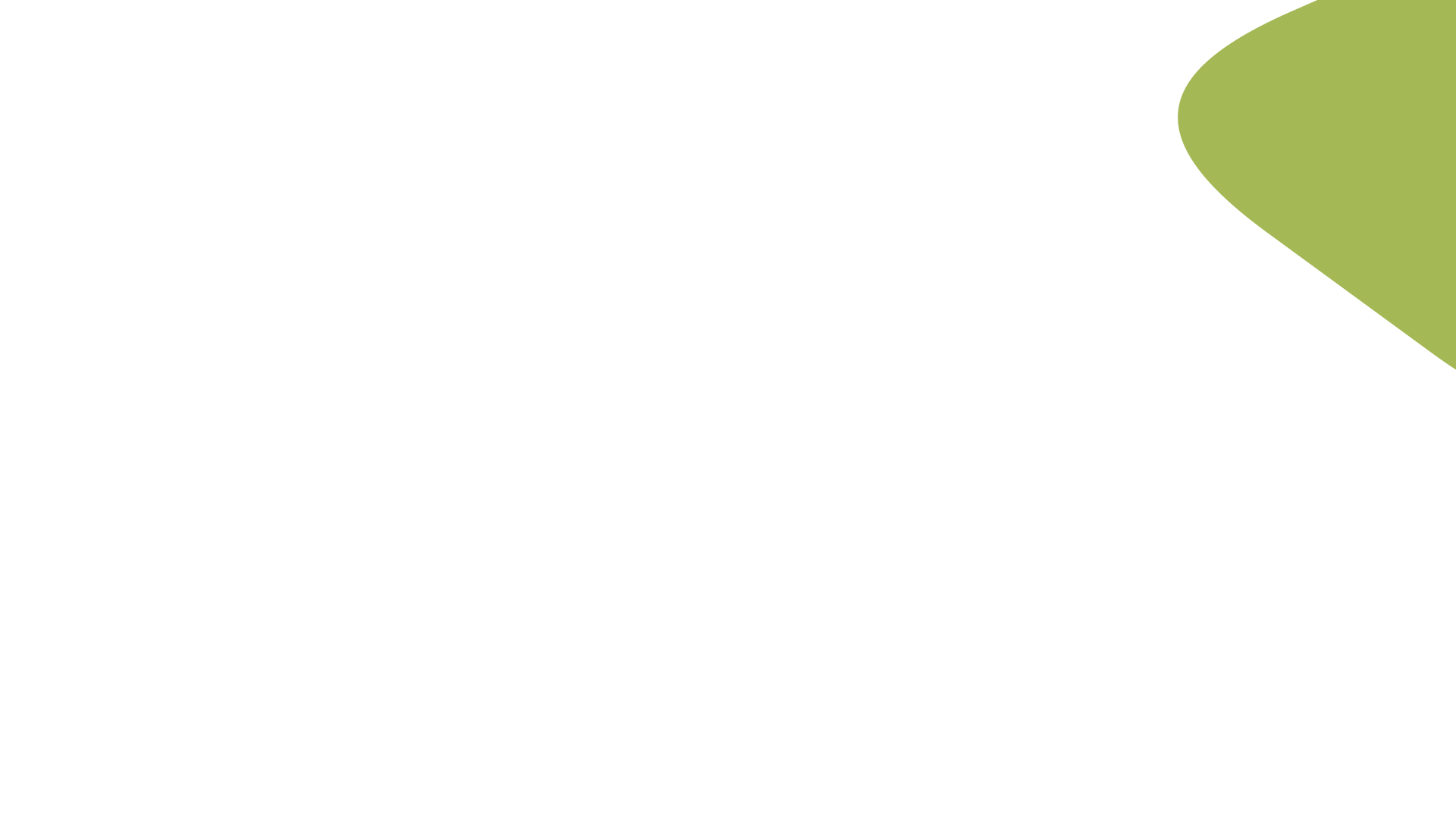 Основные показатели работы
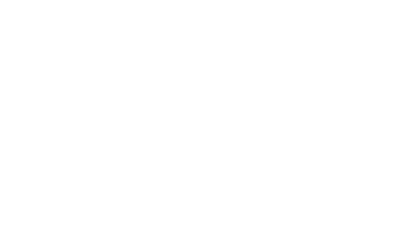 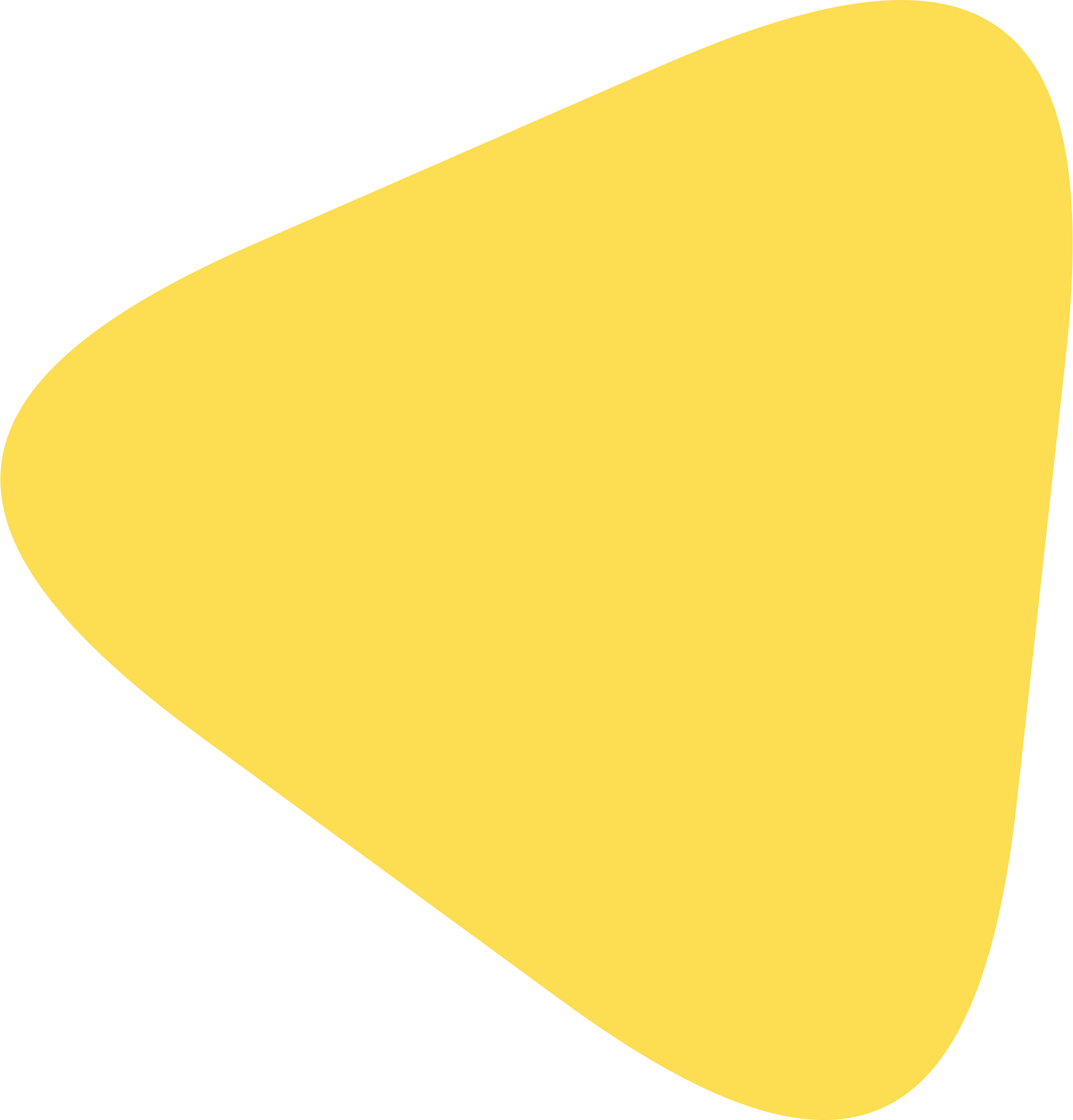 Прикрепленное население
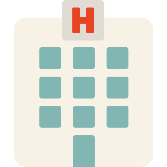 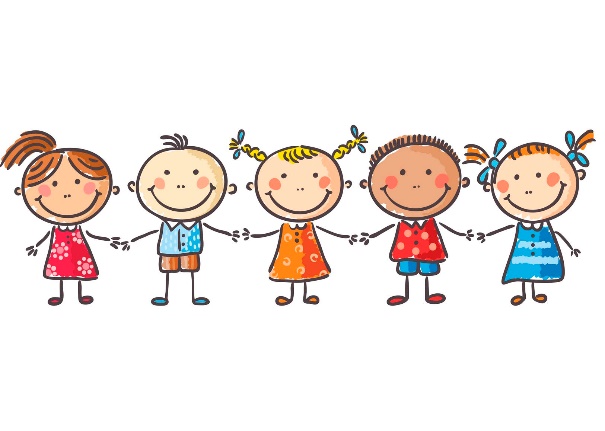 Плановая 
мощность
Численность прикрепленного населения
48 824 человек
480
посещений 
в смену
20 132
человек
ДГП № 12 
Гл. здание
480
посещений 
в смену
18 303
человек
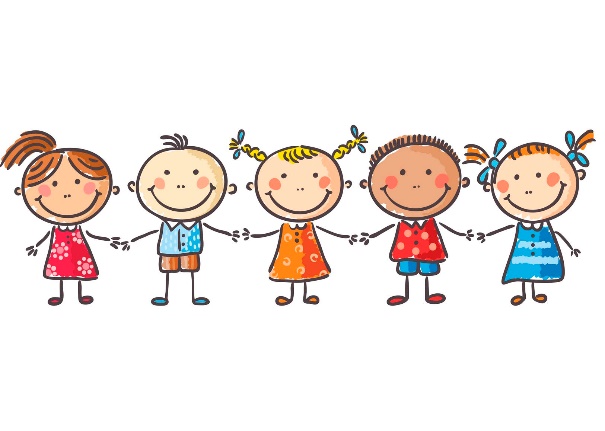 ДГП № 12 
Филиал 1
320
посещений 
в смену
10 389
человек
22 210
мальчиков
26 614
девочки
ДГП № 12 
Филиал 2
3
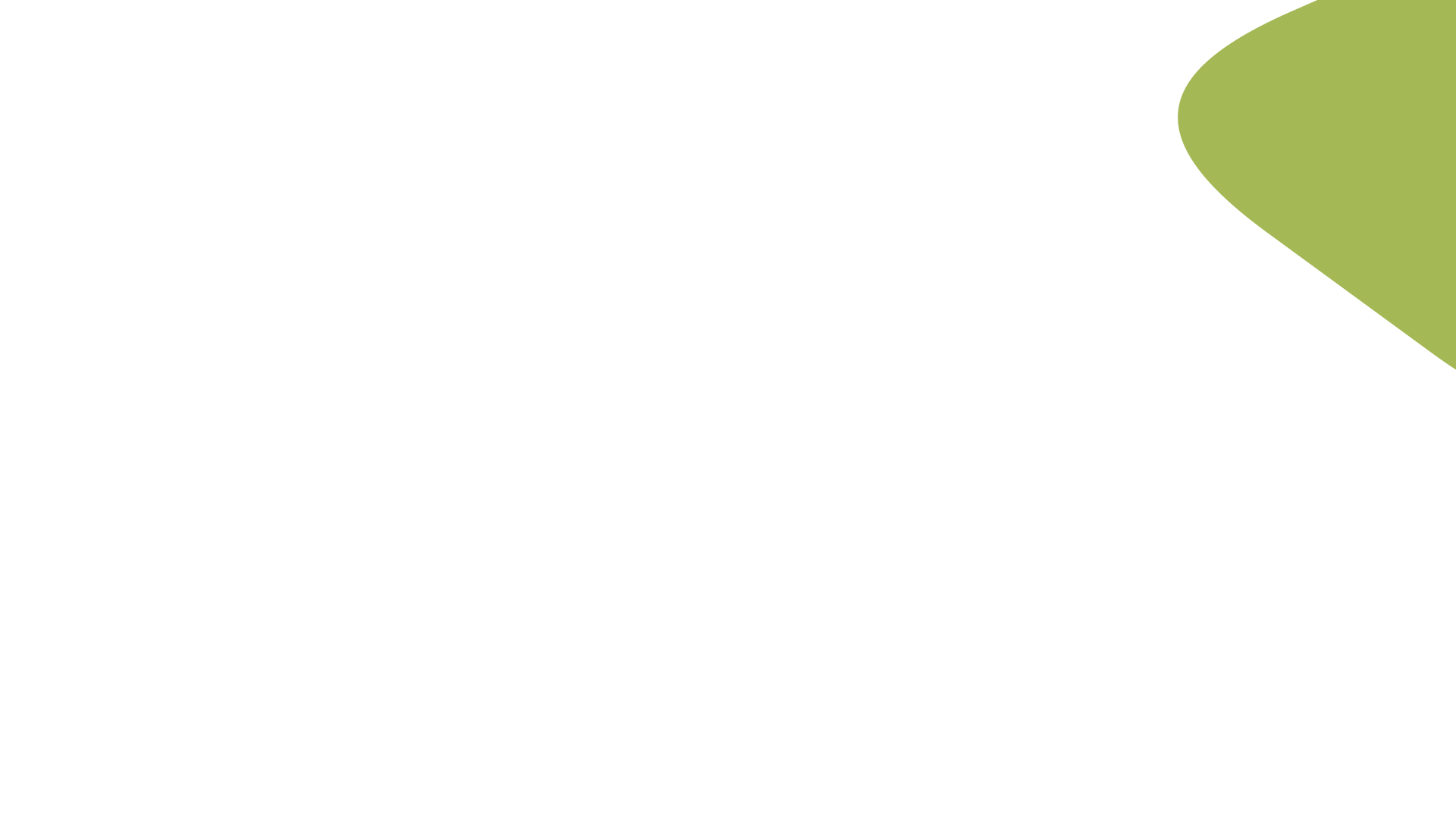 Доступность медицинской помощи в 2023 году
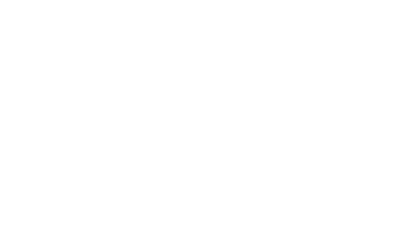 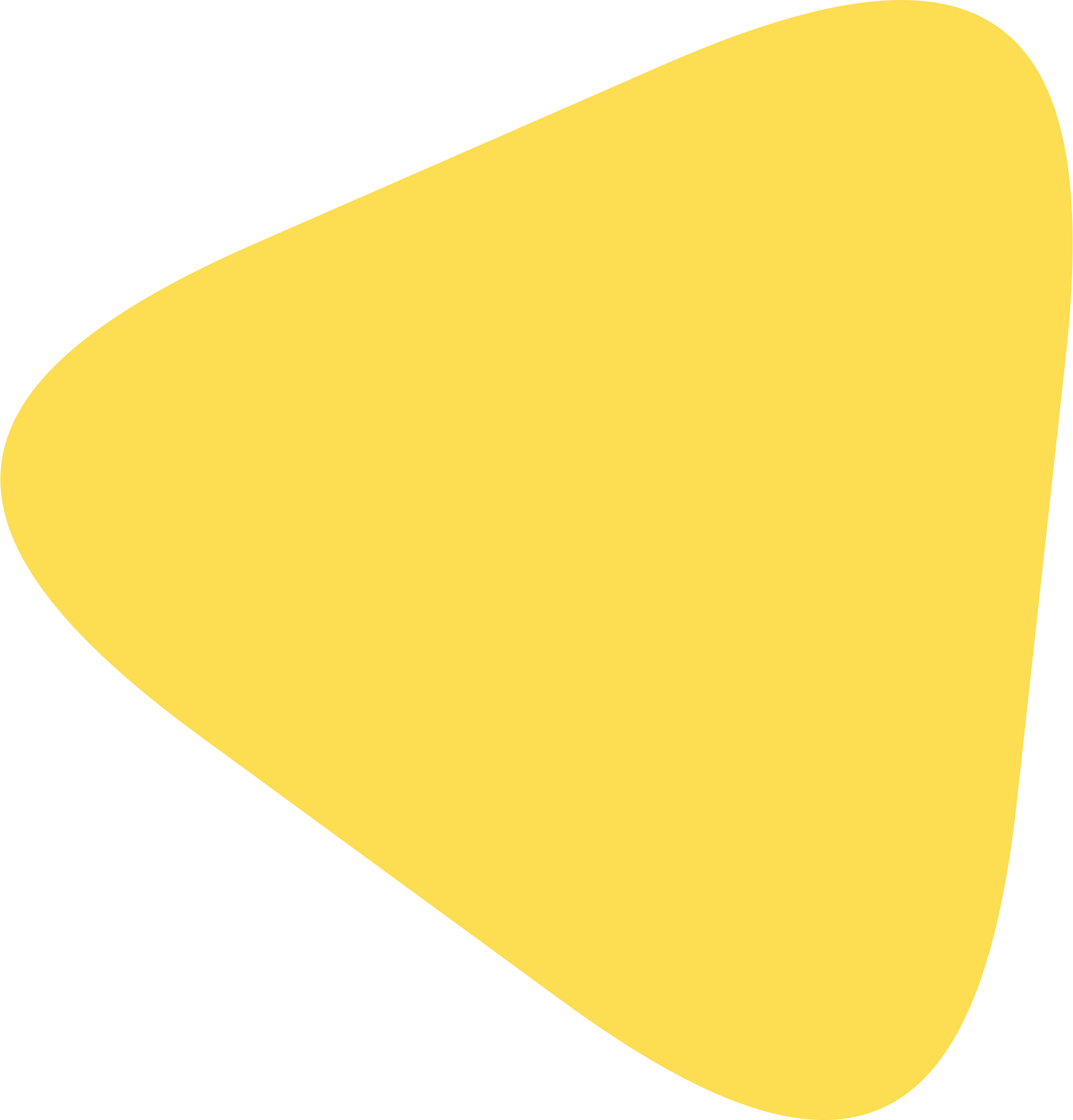 Педиатры
99,5%
средняя доступность специалистов 
II уровня в 2023году
Специалисты
II уровня
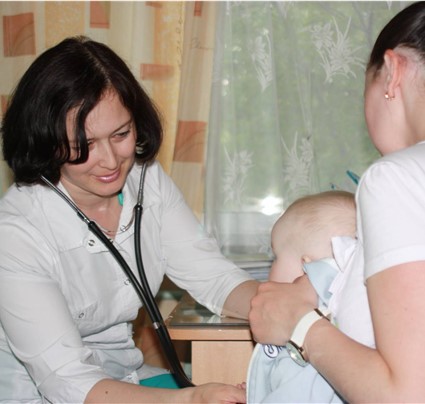 Специалисты
I уровня
99,15%
средняя доступность педиатров 
в 2022 году
95%
нормативный 
показатель 
доступности
Доступность медицинской помощи в 2023 году
находилась на стабильно высоком уровне
99,2%
средняя доступность специалистов 
I уровня в 2022 году
4
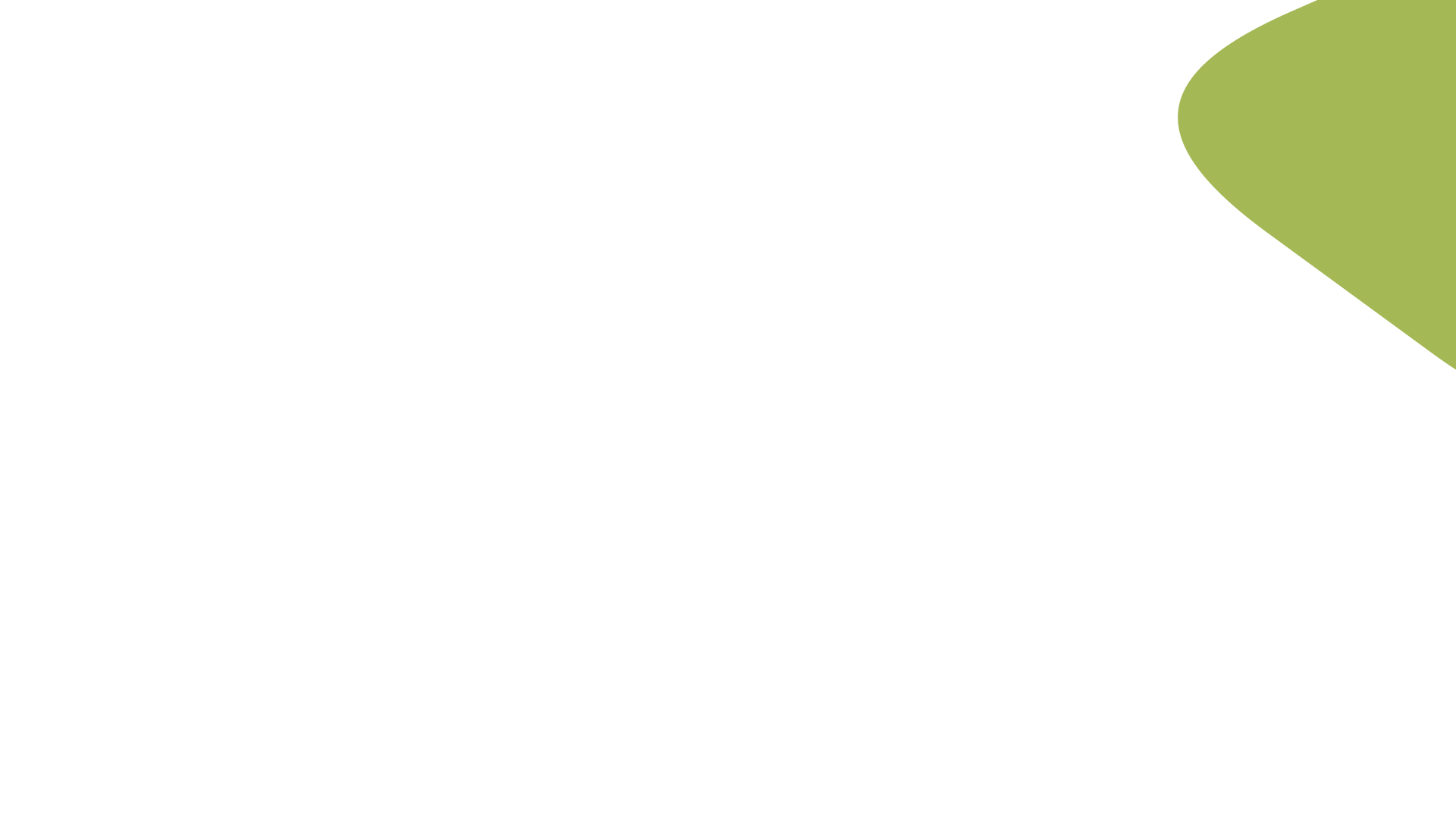 Посещения поликлиники в 2023 году
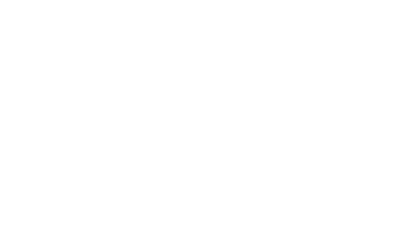 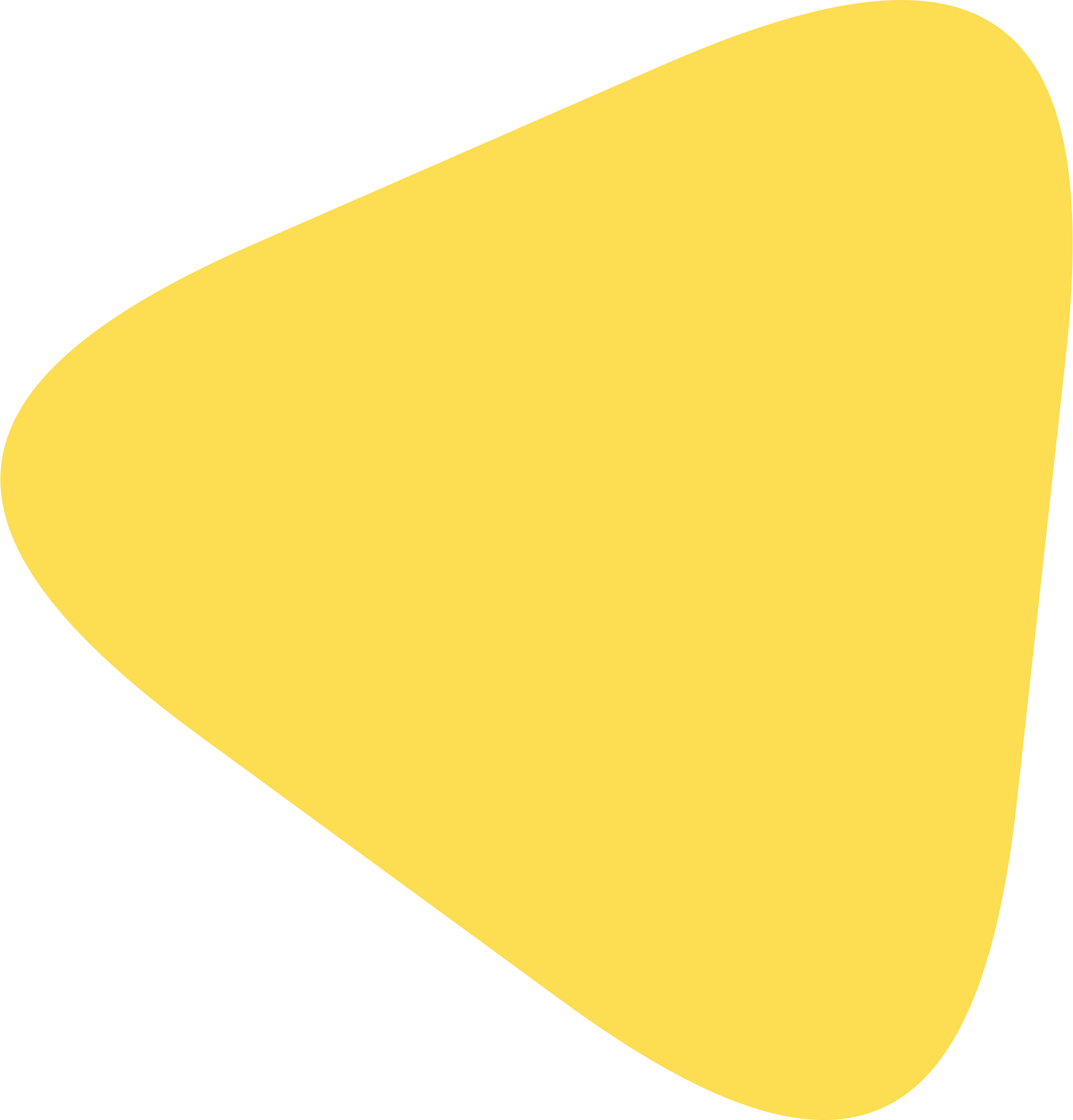 Профилактические
приемы
Приемы
по заболеванию
716 847
посещений в 2023 году
1%
14%
1%
84%
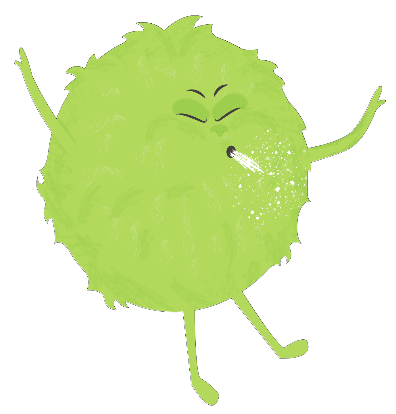 5
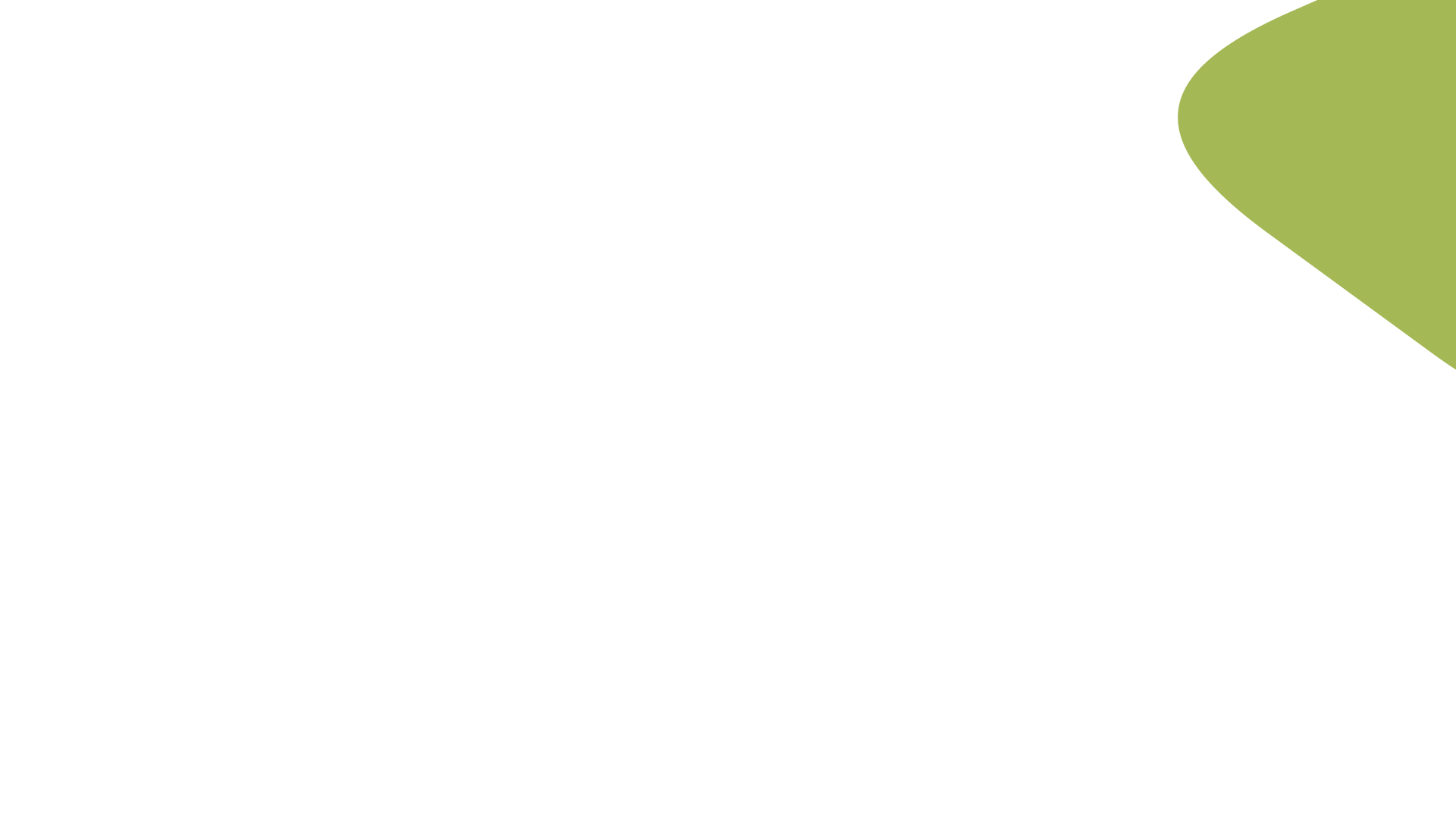 Дети-сироты, опекаемые.
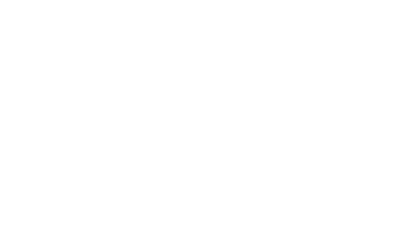 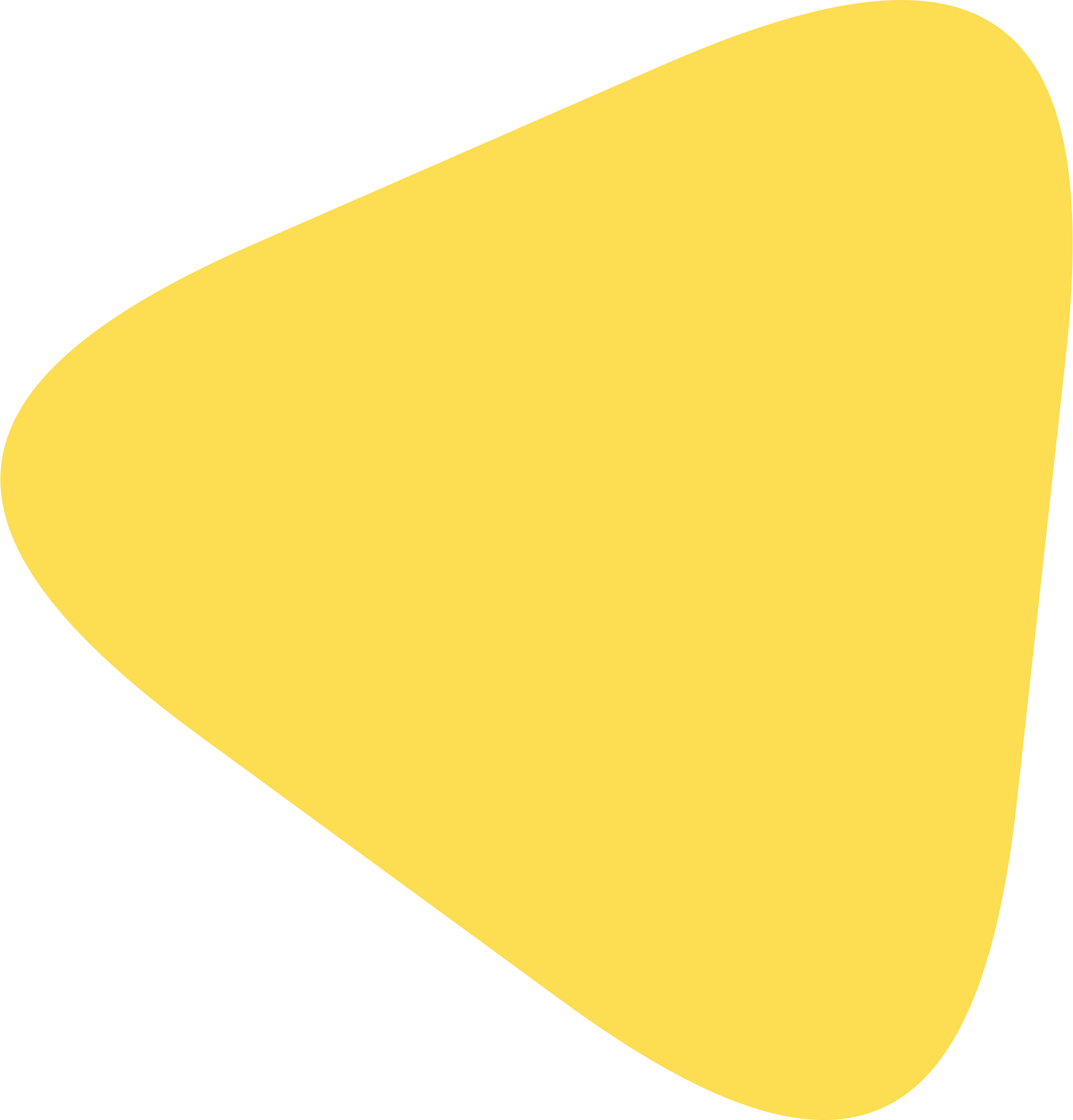 Итоги диспансеризации
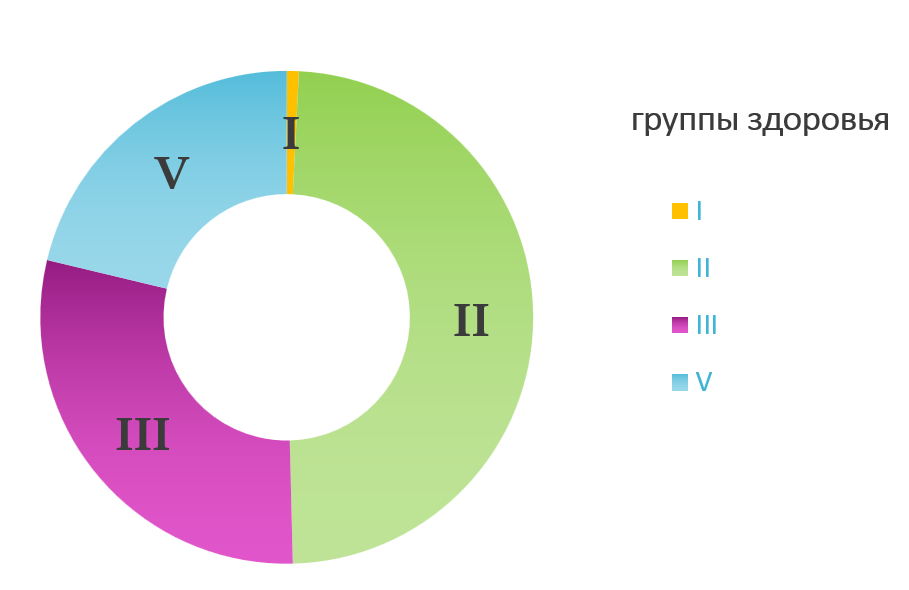 309 человек
I
план по диспансеризации
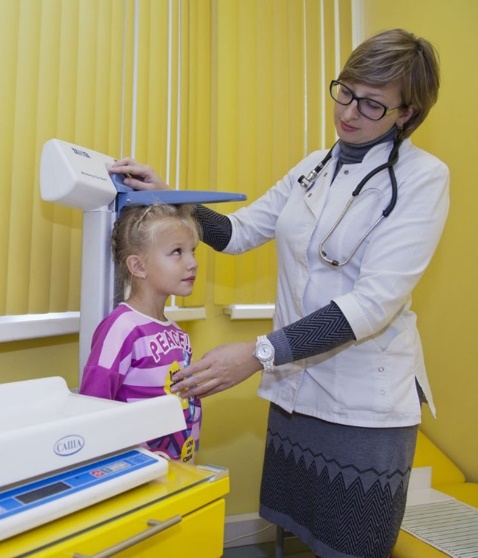 V
II
III
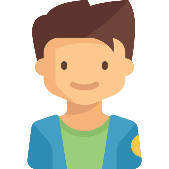 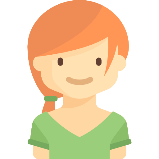 309 человек
прошли
диспансеризацию
6
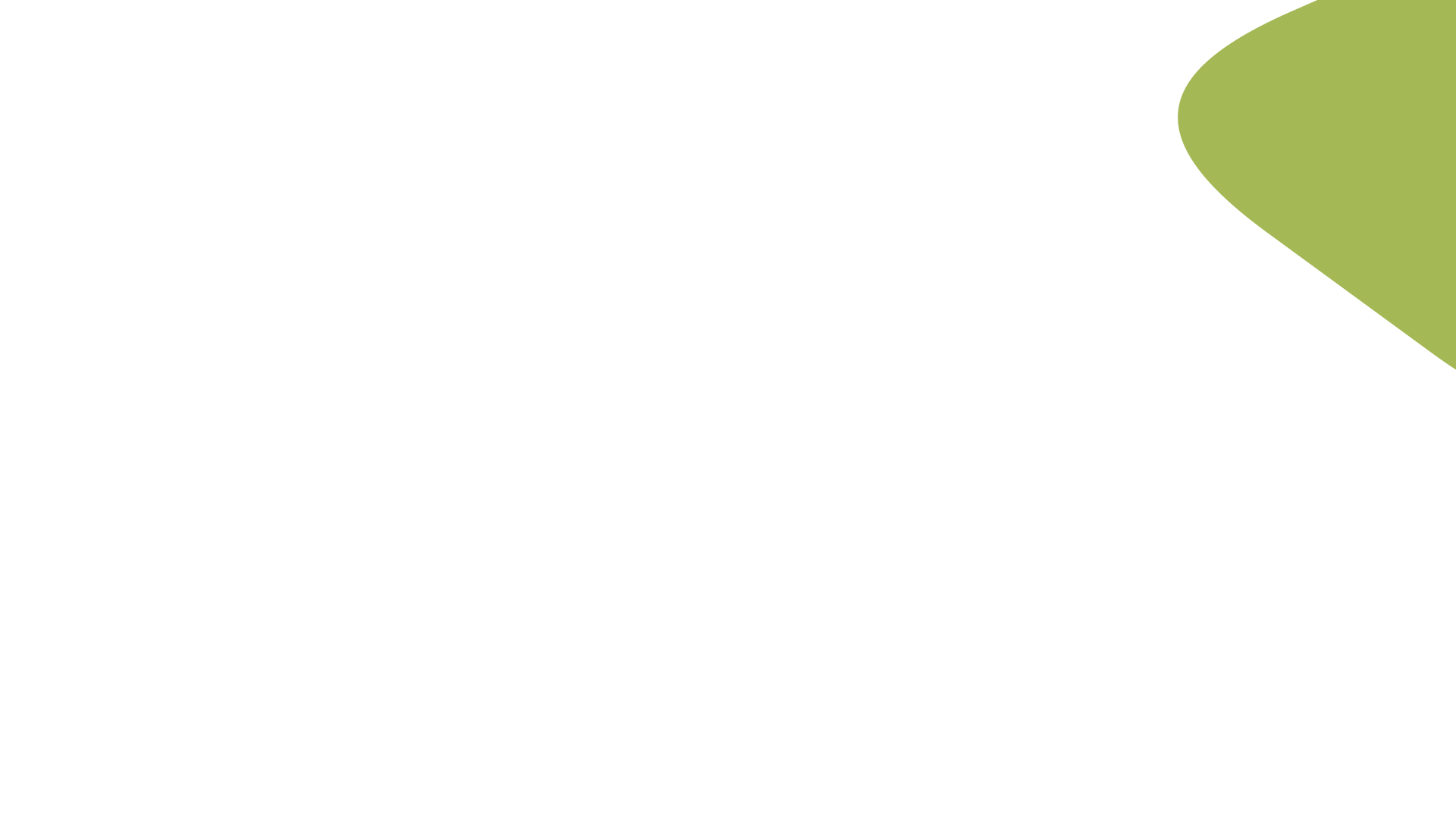 Показатели заболеваемости
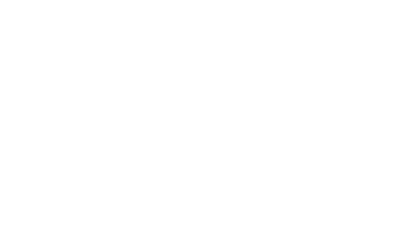 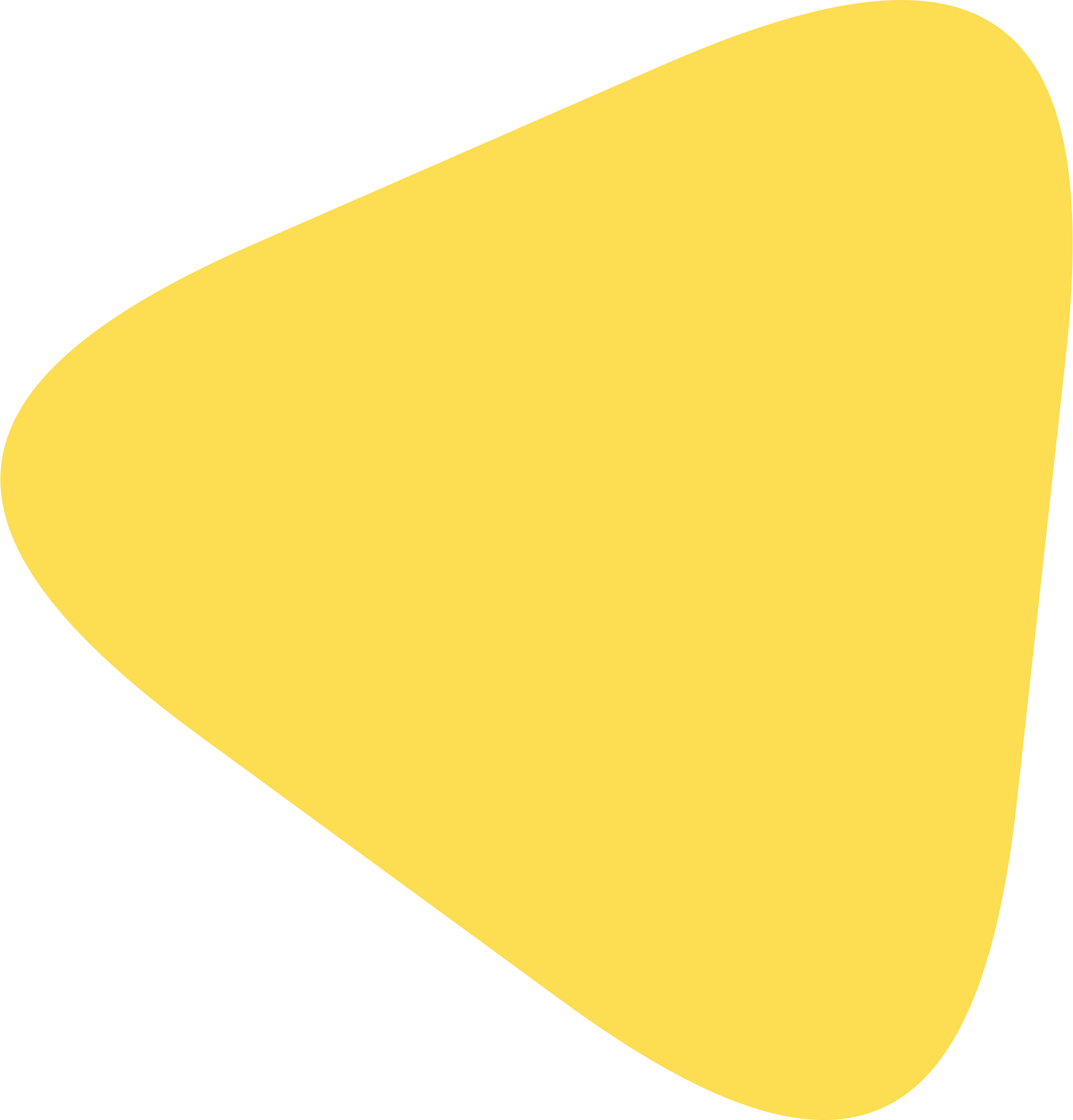 Показатели 2023г.
Показатели 2021г.
Показатели 2022г.
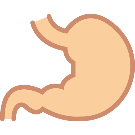 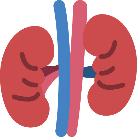 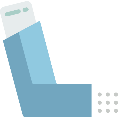 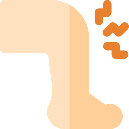 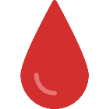 Болезни системы кровообращения
Болезни органов дыхания
Болезни костно - мышечной системы
Болезни органов пищеварения
Болезни мочеполовой системы
7
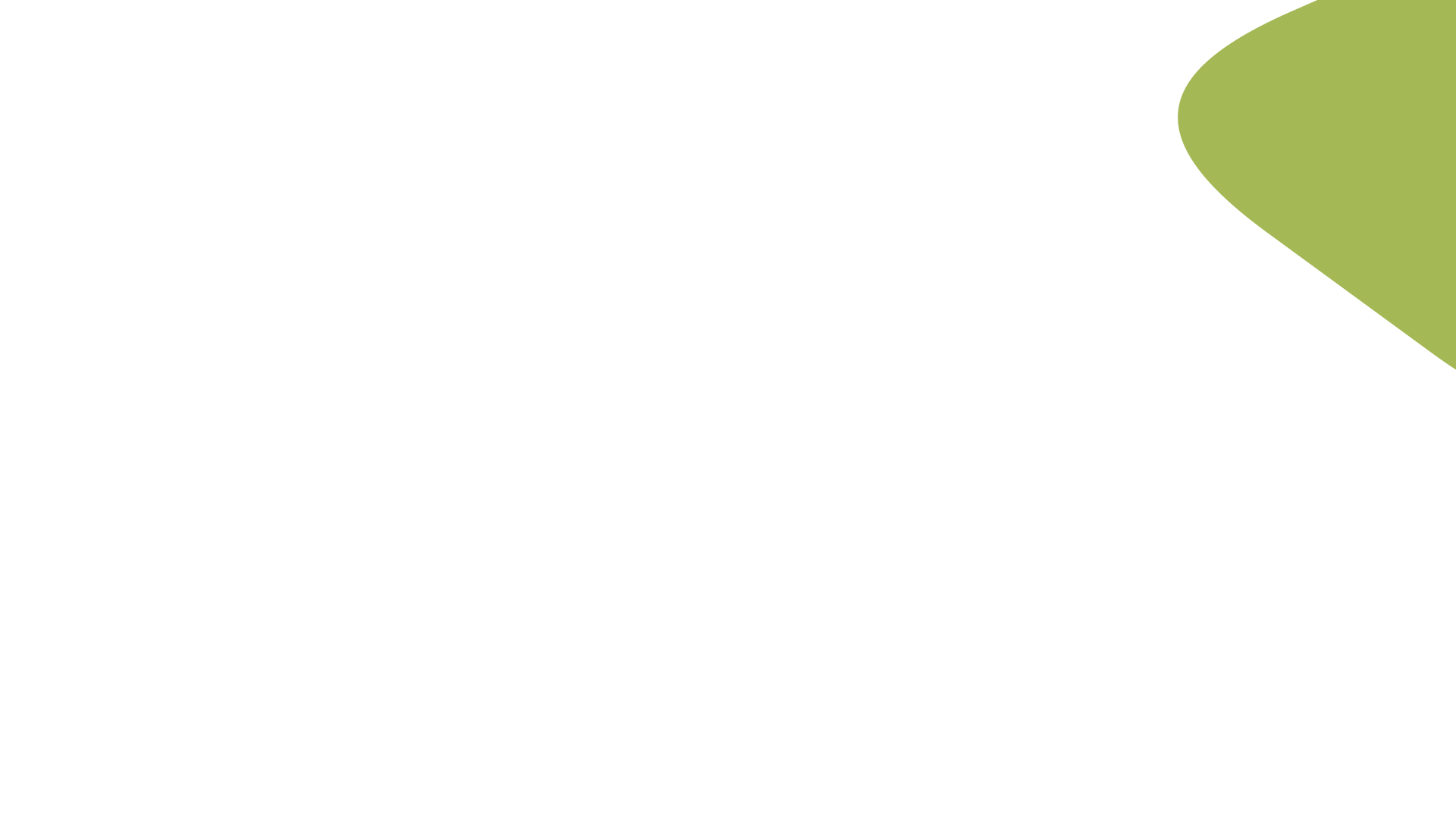 Профилактические осмотры 2023 г.
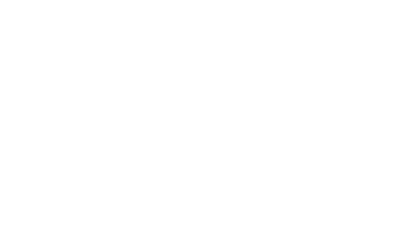 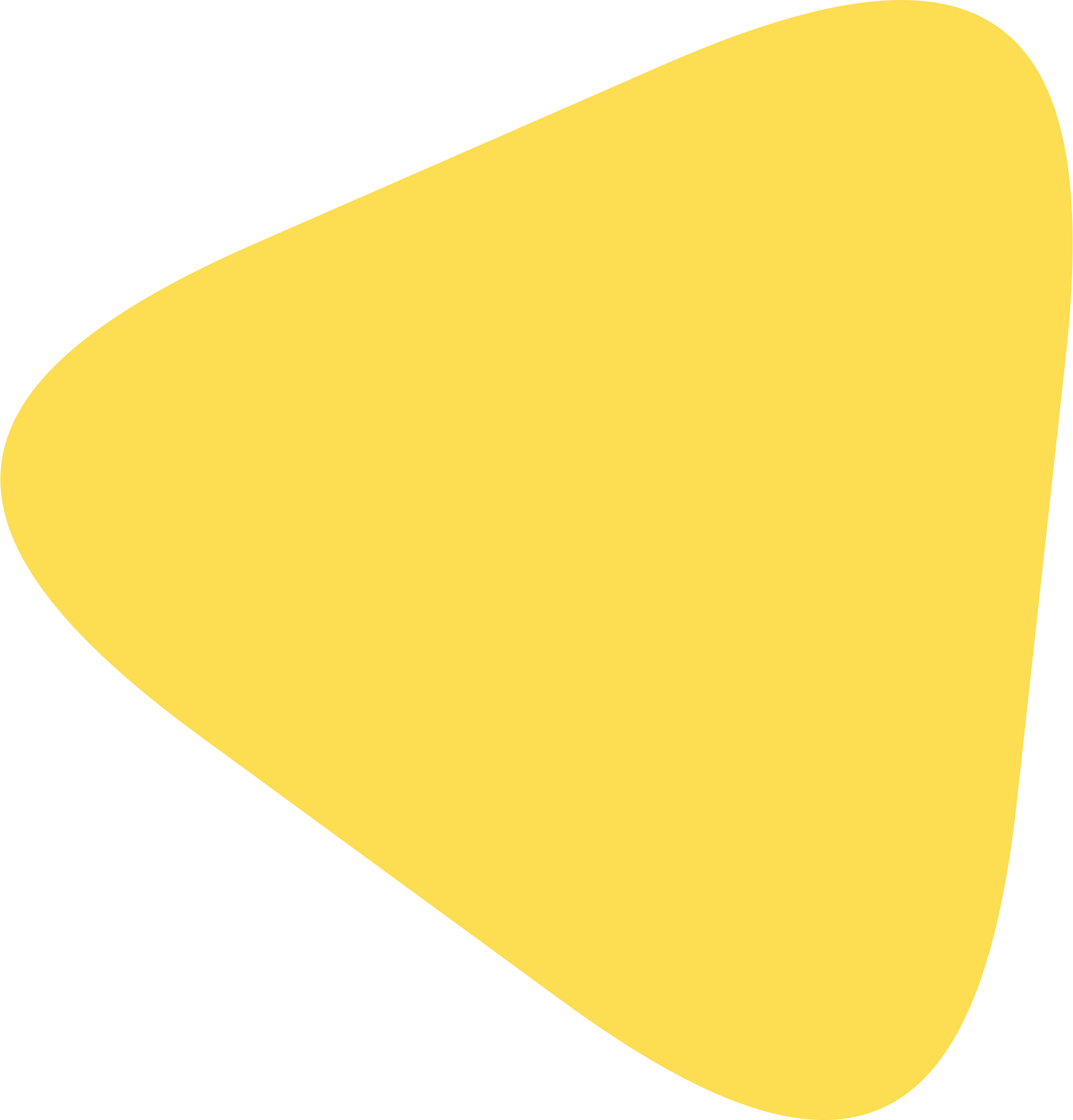 Прохождение несовершеннолетними медицинских осмотров
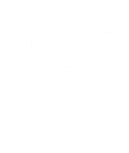 Итоги профилактических осмотров несовершеннолетних:
План
43 403чел.
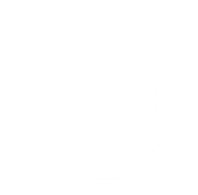 Группа здоровья
Факт выполнения
43 403чел.
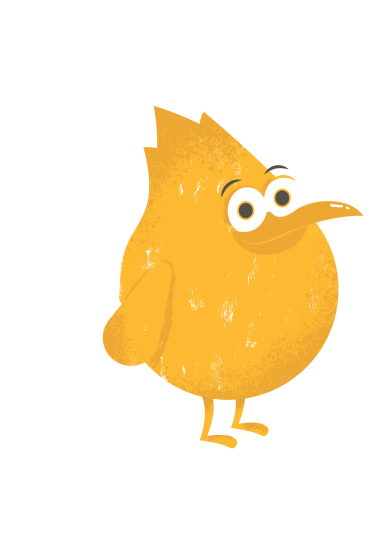 Доля выполнения
100%
8
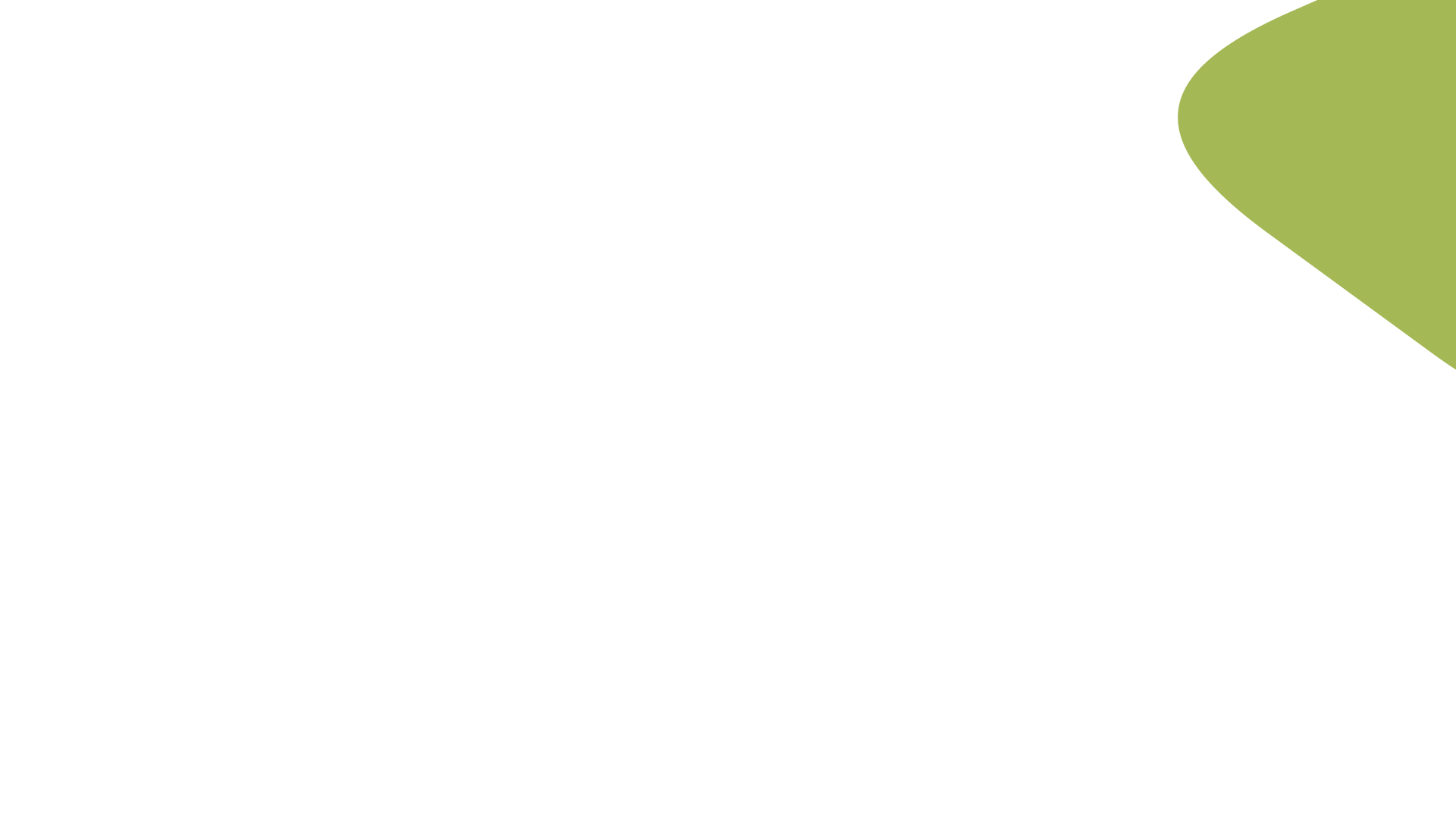 Прививочная работа
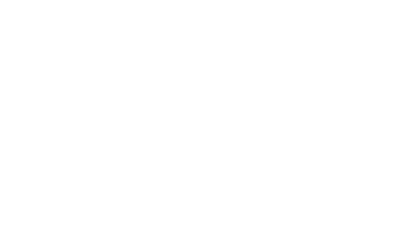 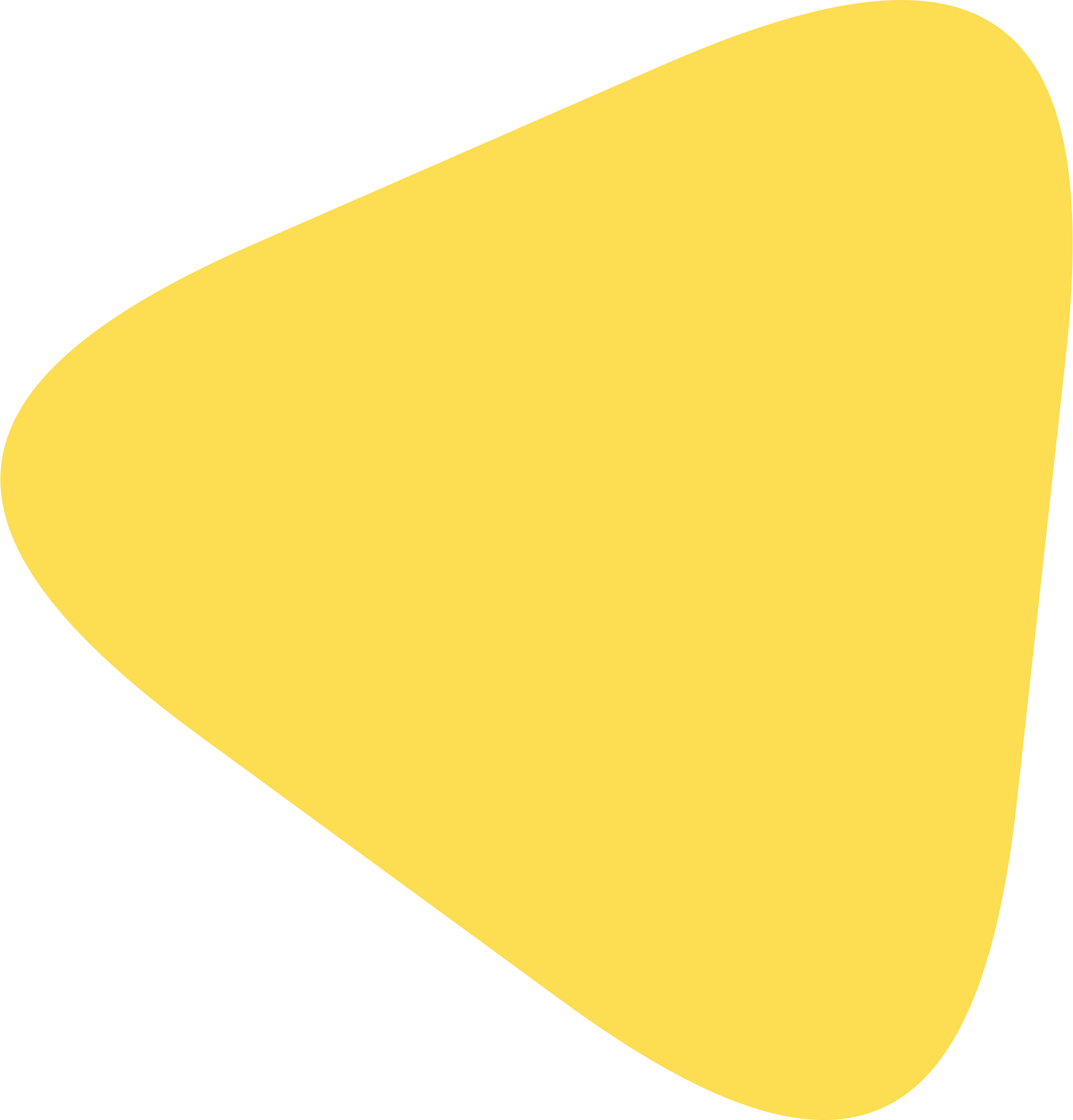 гепатит, корь, краснуха, дифтерия, паротит, столбняк, коклюш
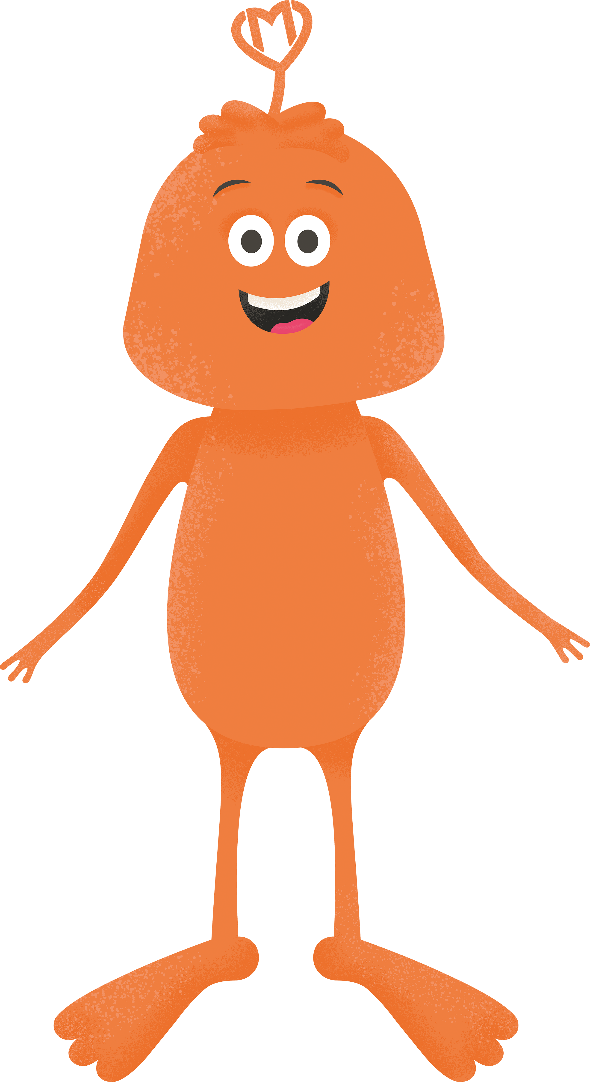 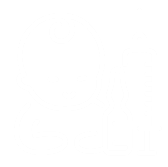 Вакцинация против гепатита В – 99,5%
Вакцинация против гепатита А - 98,2%
Ревакцинация против гепатита А – 96,1%
Вакцинация против кори – 54,3%
Ревакцинация против кори – 57,8%
Вакцинация против краснухи – 54,6%
Ревакцинация против краснухи – 56,2%
Вакцинация против дифтерии – 98,7%
Ревакцинация против дифтерии – 98,4%
Вакцинация против паротита – 55,9%
Вакцинация против столбняка – 98,7%
Вакцинация против коклюша- 99,6%
Все планы по вакцинации на 2023 год выполнены на
98,4%
План по вакцинации против кори, краснухи, паротита выполнен на 55,8 %, в связи с перебоями в поставках вакцины
9
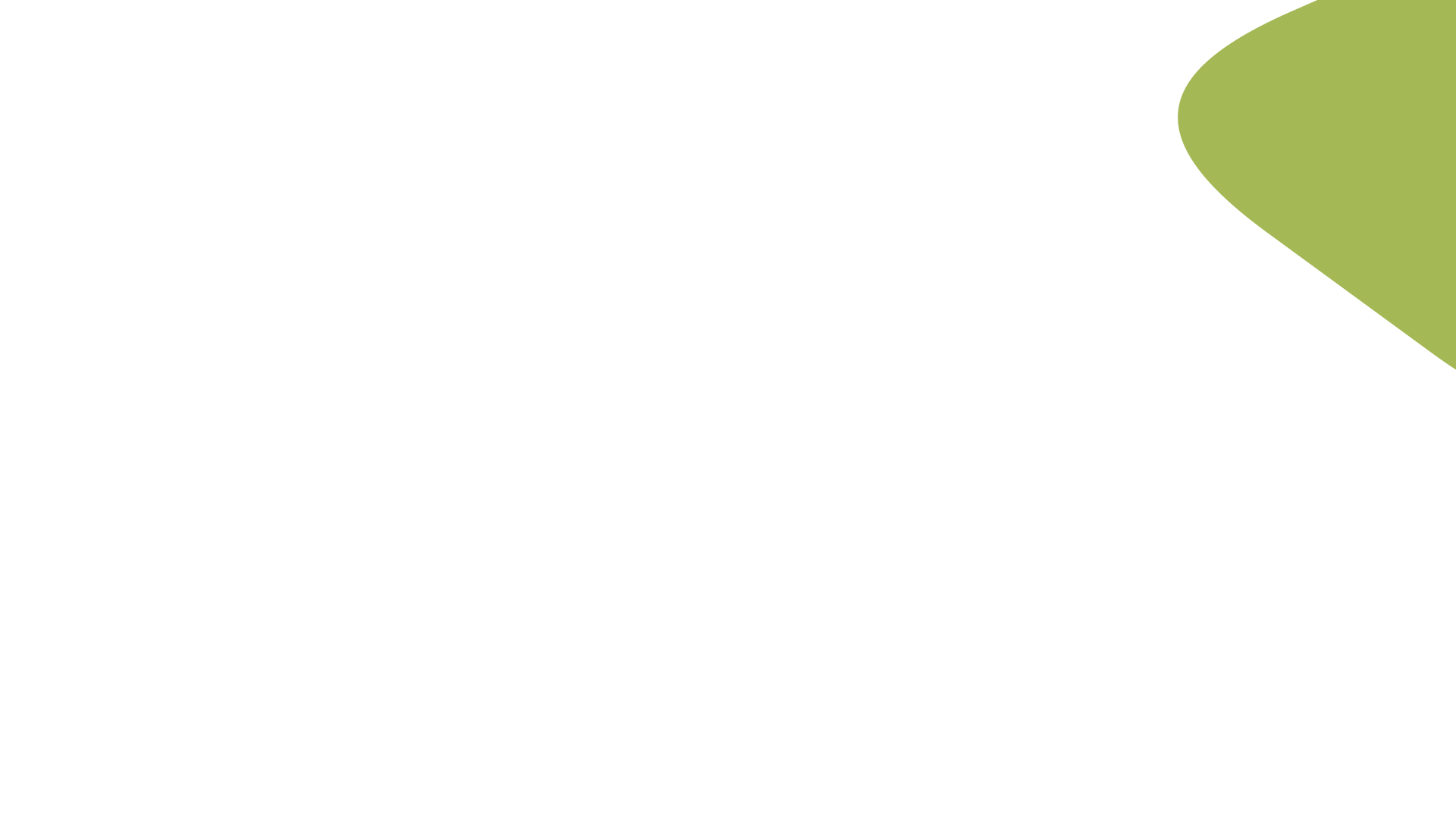 Работа по рассмотрению жалоб и обращений граждан
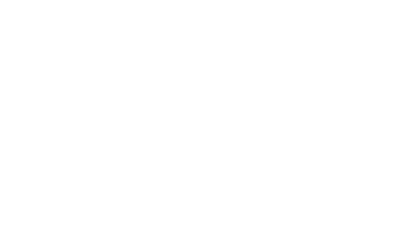 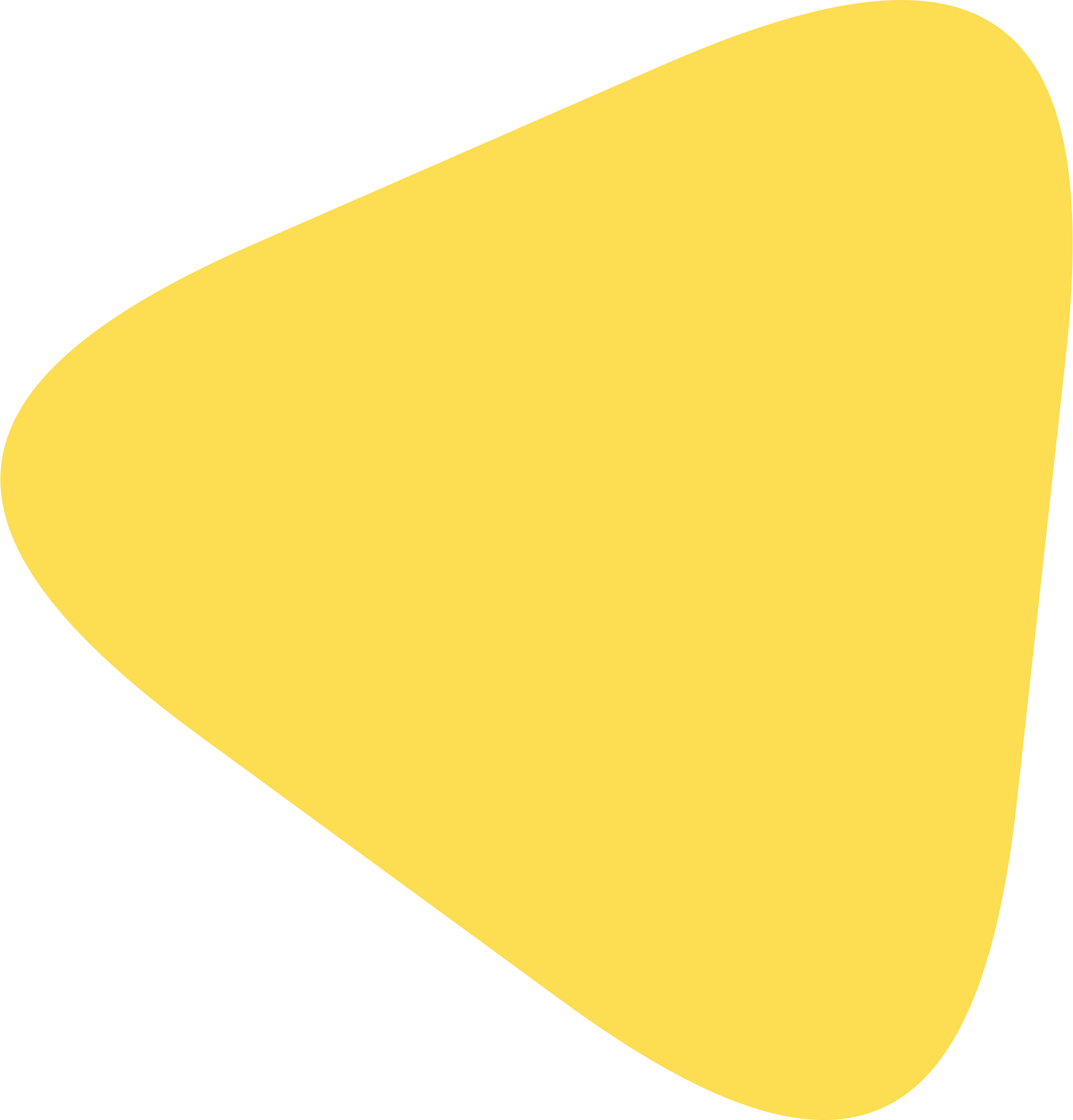 Все обращения рассматриваются в индивидуальном порядке
В случае негативного содержания обращения, специалисты поликлиники вступают в диалог с официальным представителем пациента и детализируют проблему для ее решения
Изучаются предложения граждан по улучшению работы поликлиники, руководство использует обратную связь для совершенствования оказания медицинской помощи
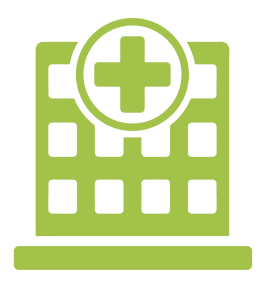 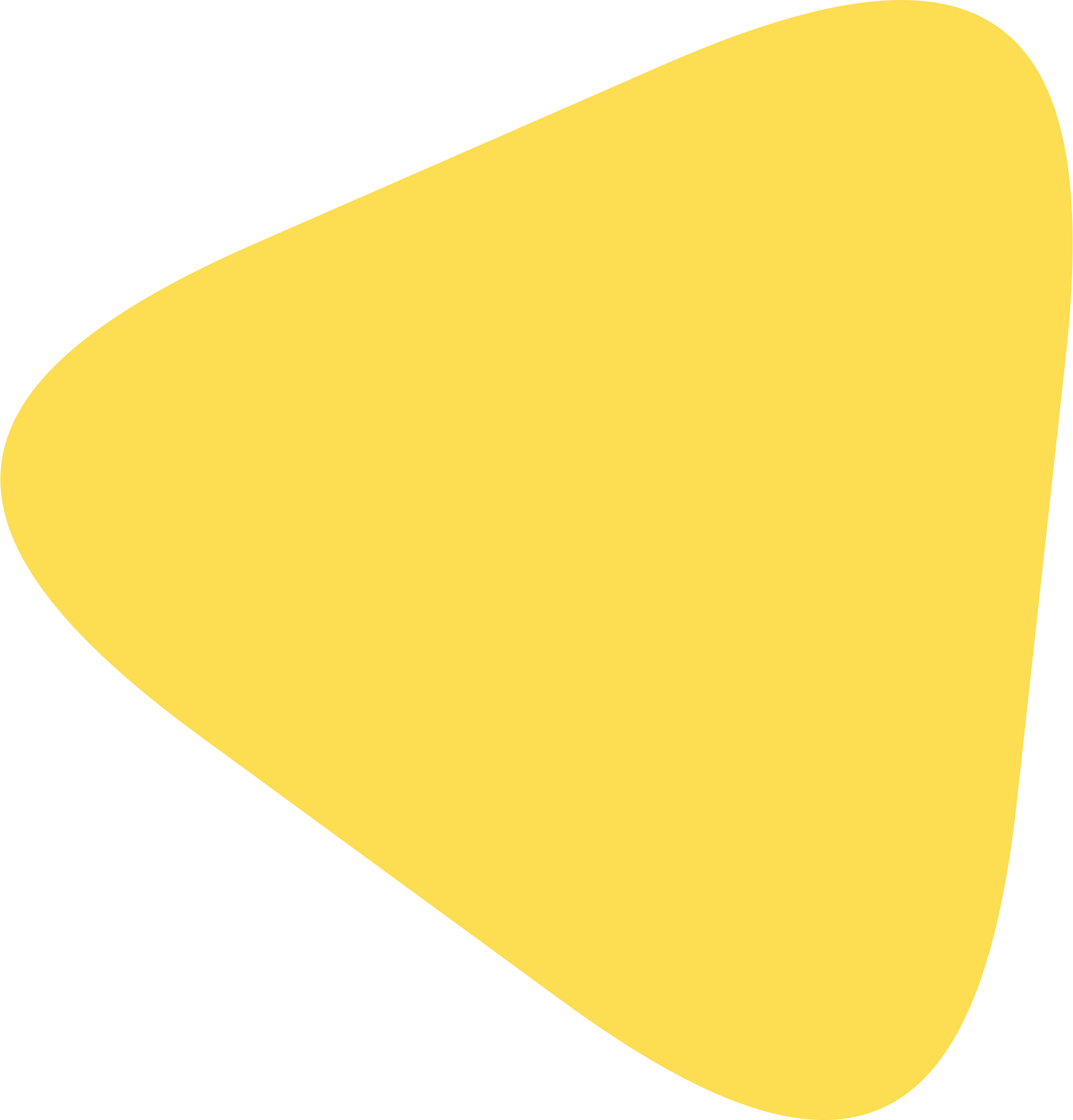 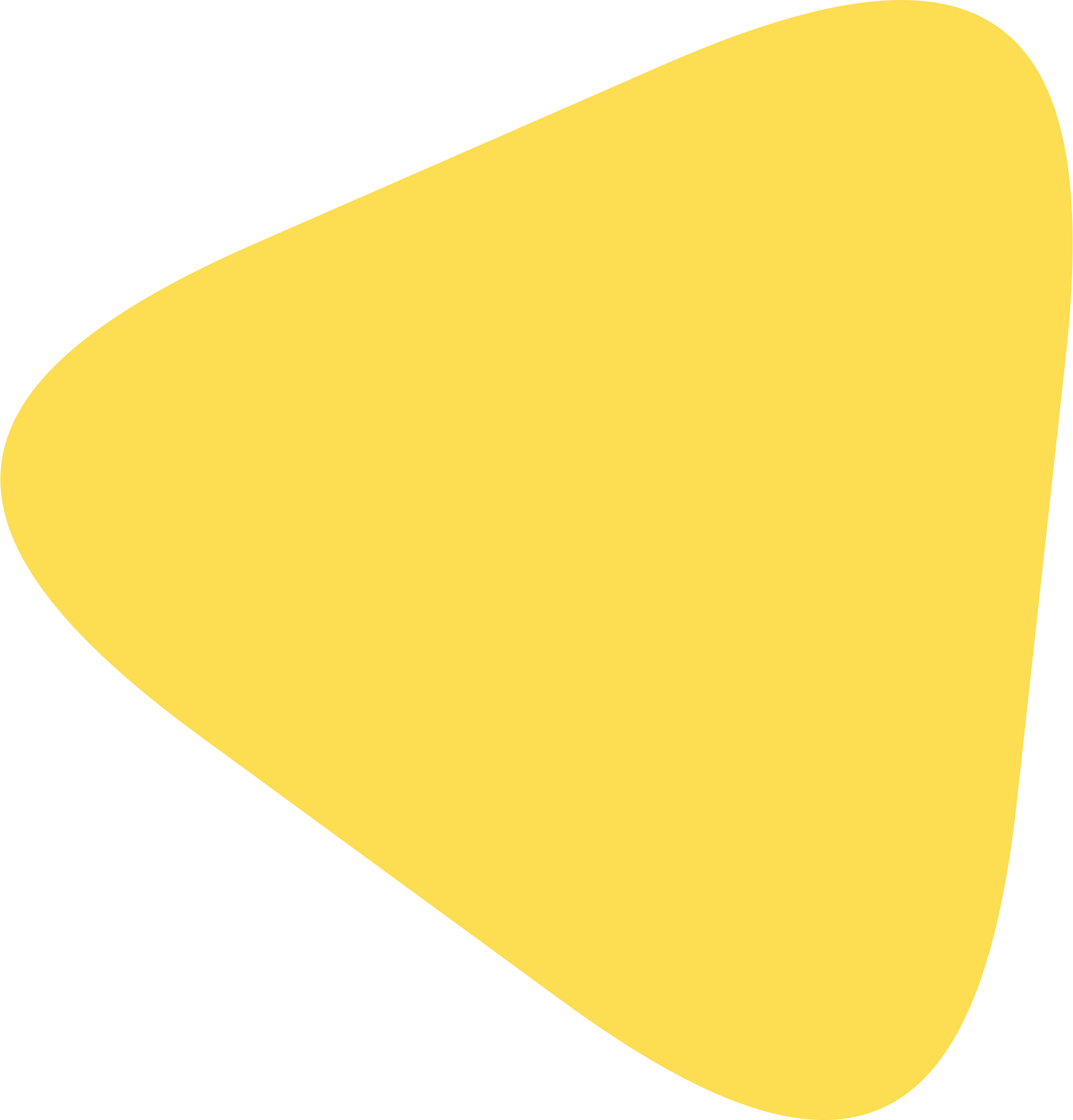 291
Число обращений 
за 2023 год
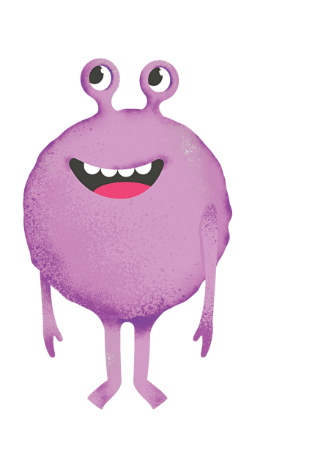 106
ДГП №12 гл. здание
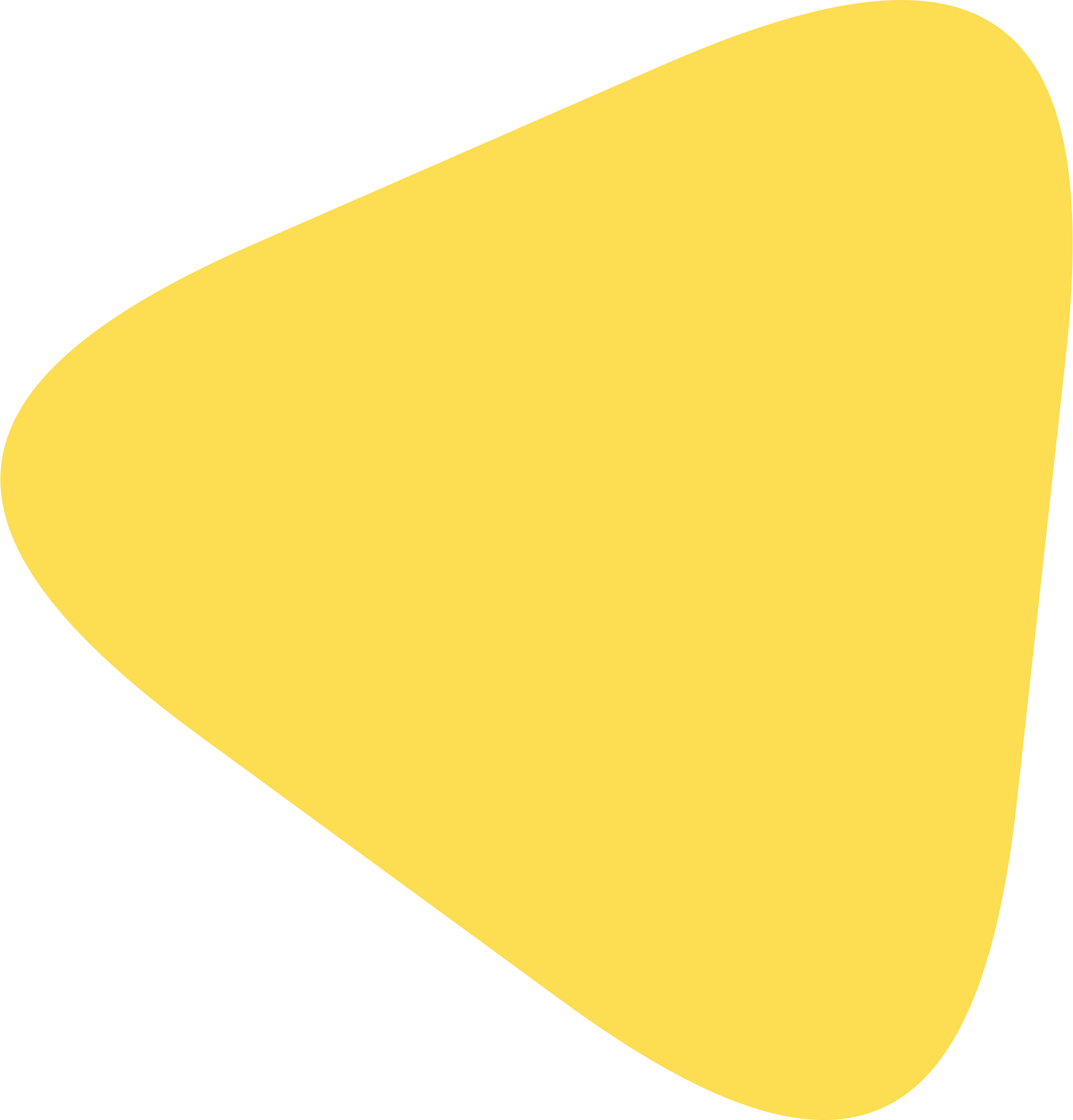 91
ДГП №12
филиал 1
64
ДГП №12
филиал 2
10
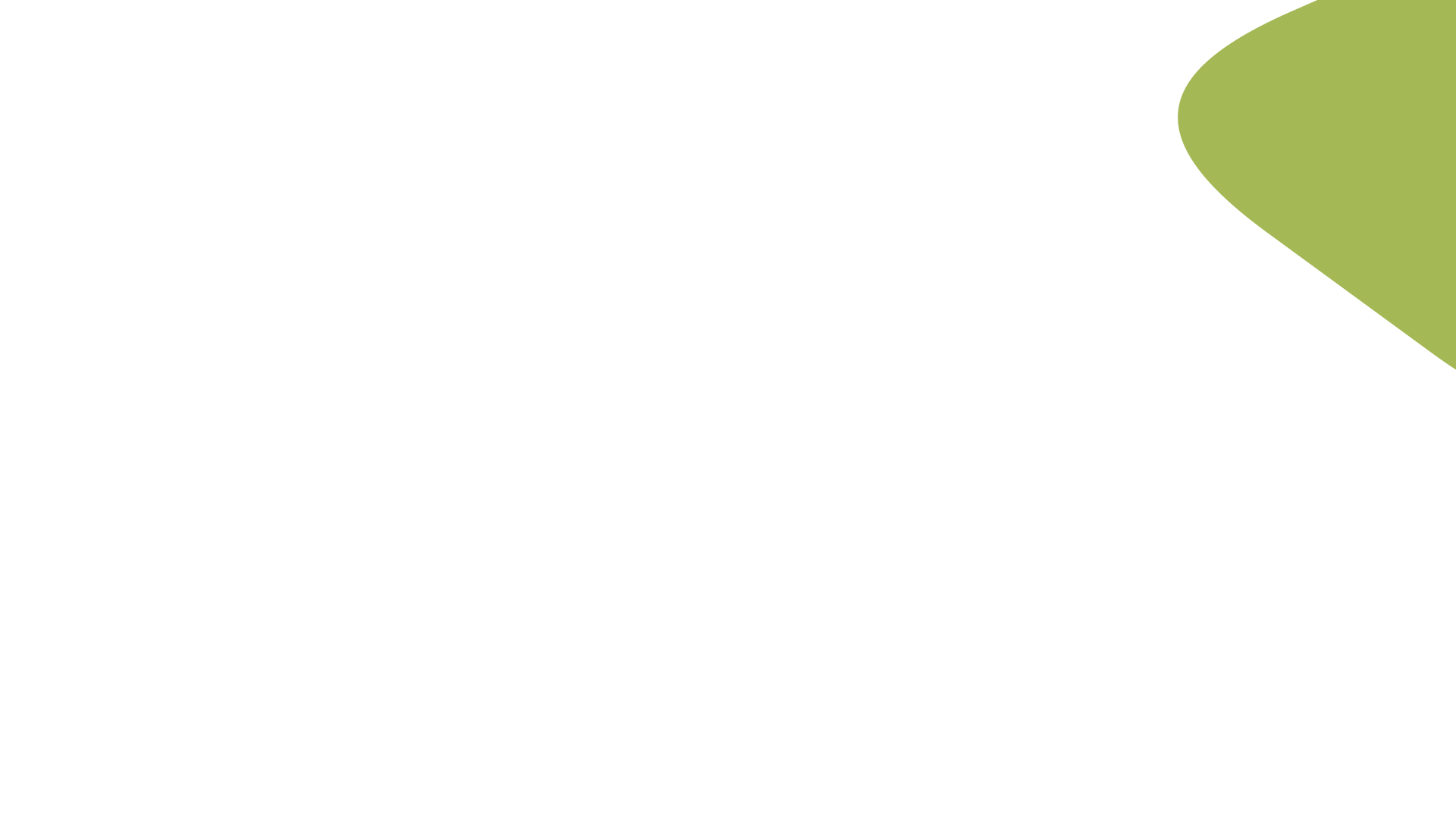 Цифровизация
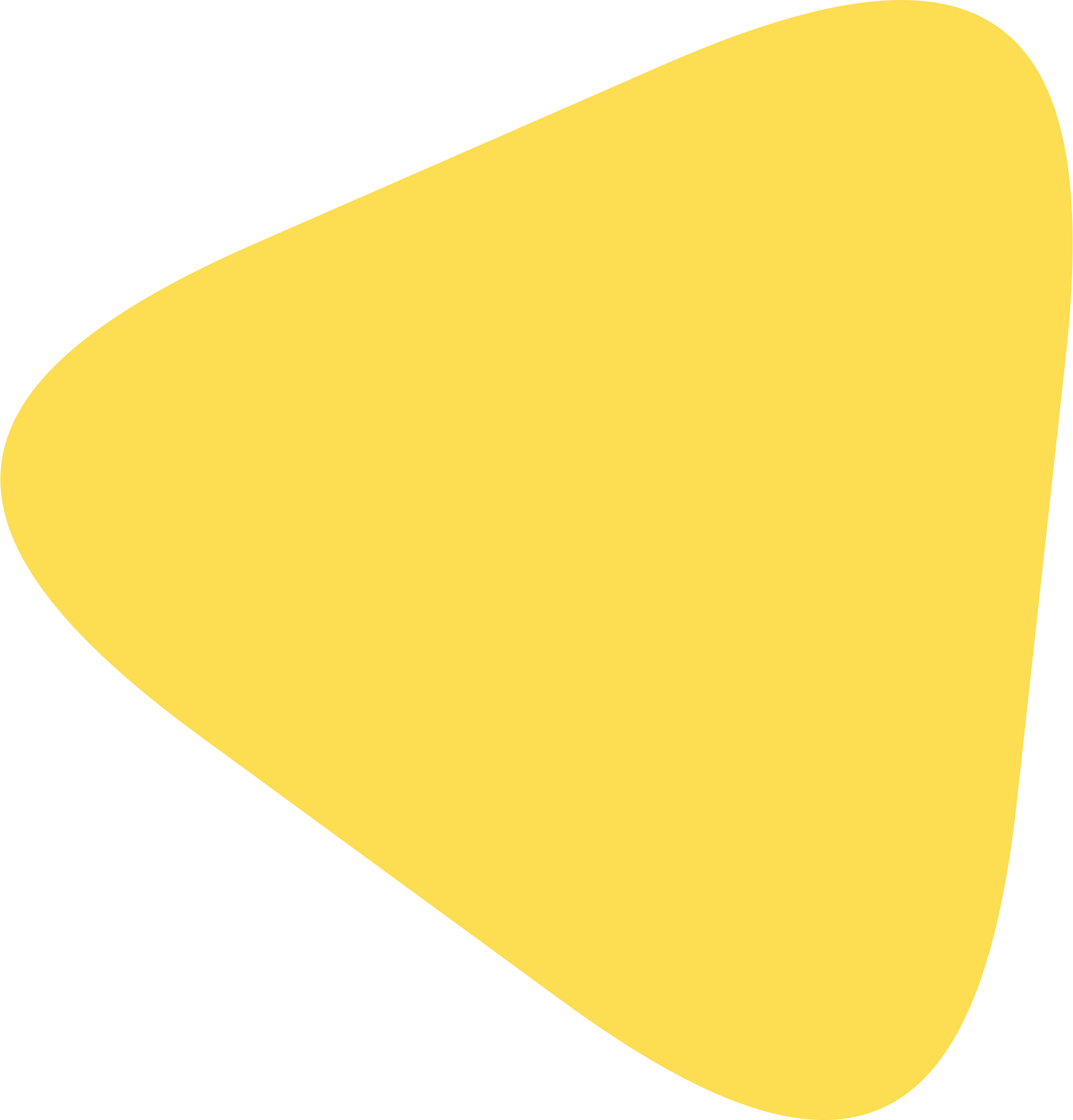 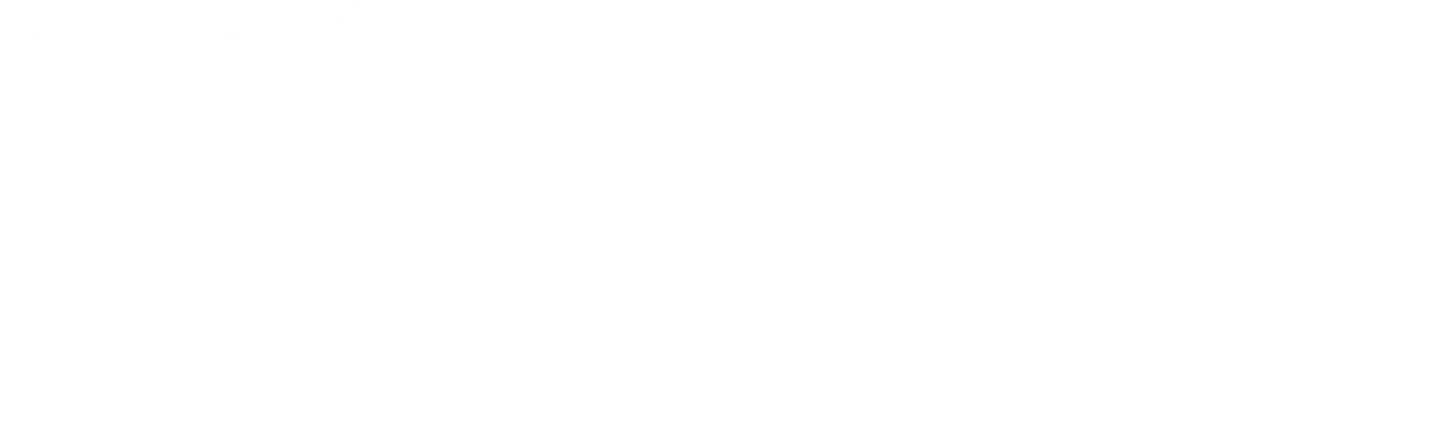 Более 10 лет Москва занимается цифровизацией системы здравоохранения
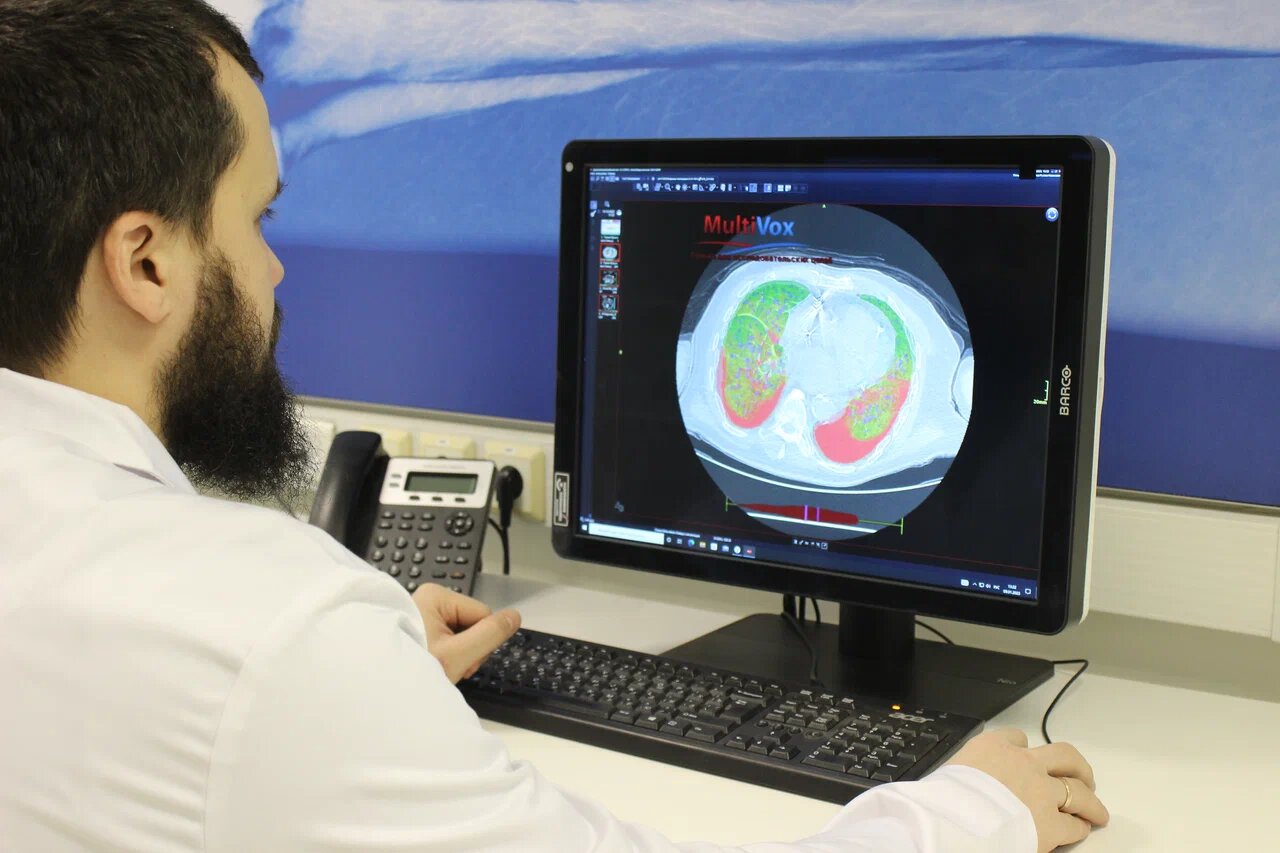 18
330
143
320
млн.
млн.
>
>
млн.
>
>
млн.
протоколов осмотров врачей
рецептов
результатов анализов
11,7
ЭМК в ЕМИАС
млн.
>
выписных эпикризов из стационаров
В цифровом виде хранятся:
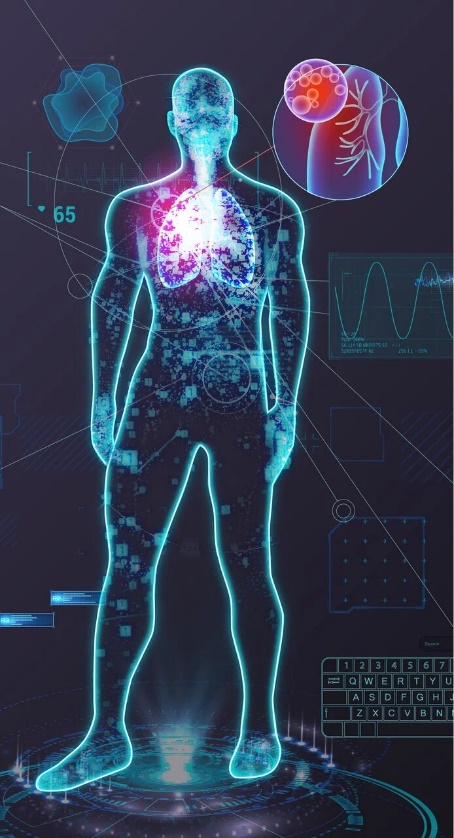 > 100 млн раз москвичи воспользовались онлайн-записью
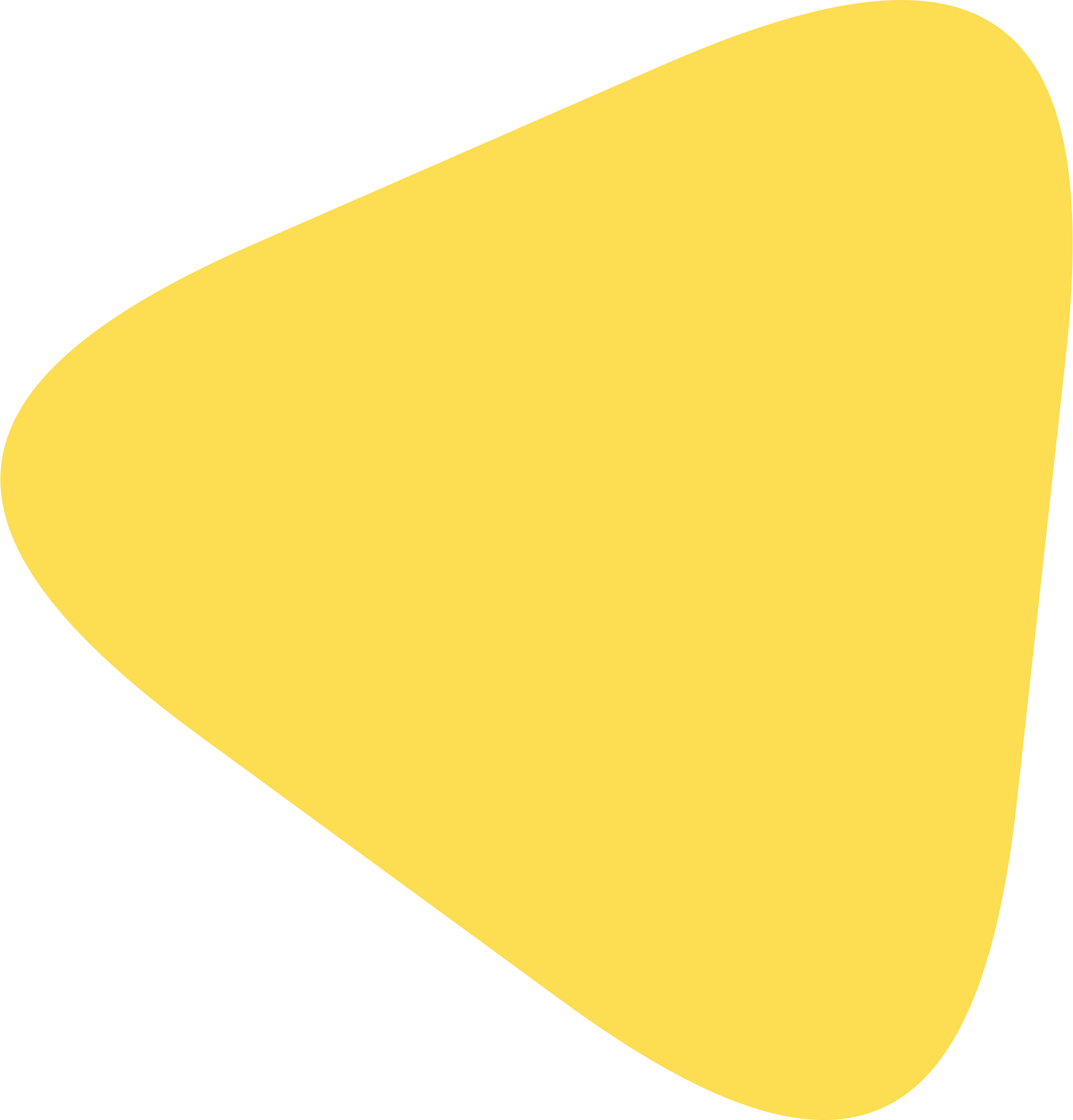 Поставили > 9 млн предварительных диагнозов 
с помощью системы поддержки принятия врачебных решений
> 8 миллионов исследований обработали ИИ-сервисы
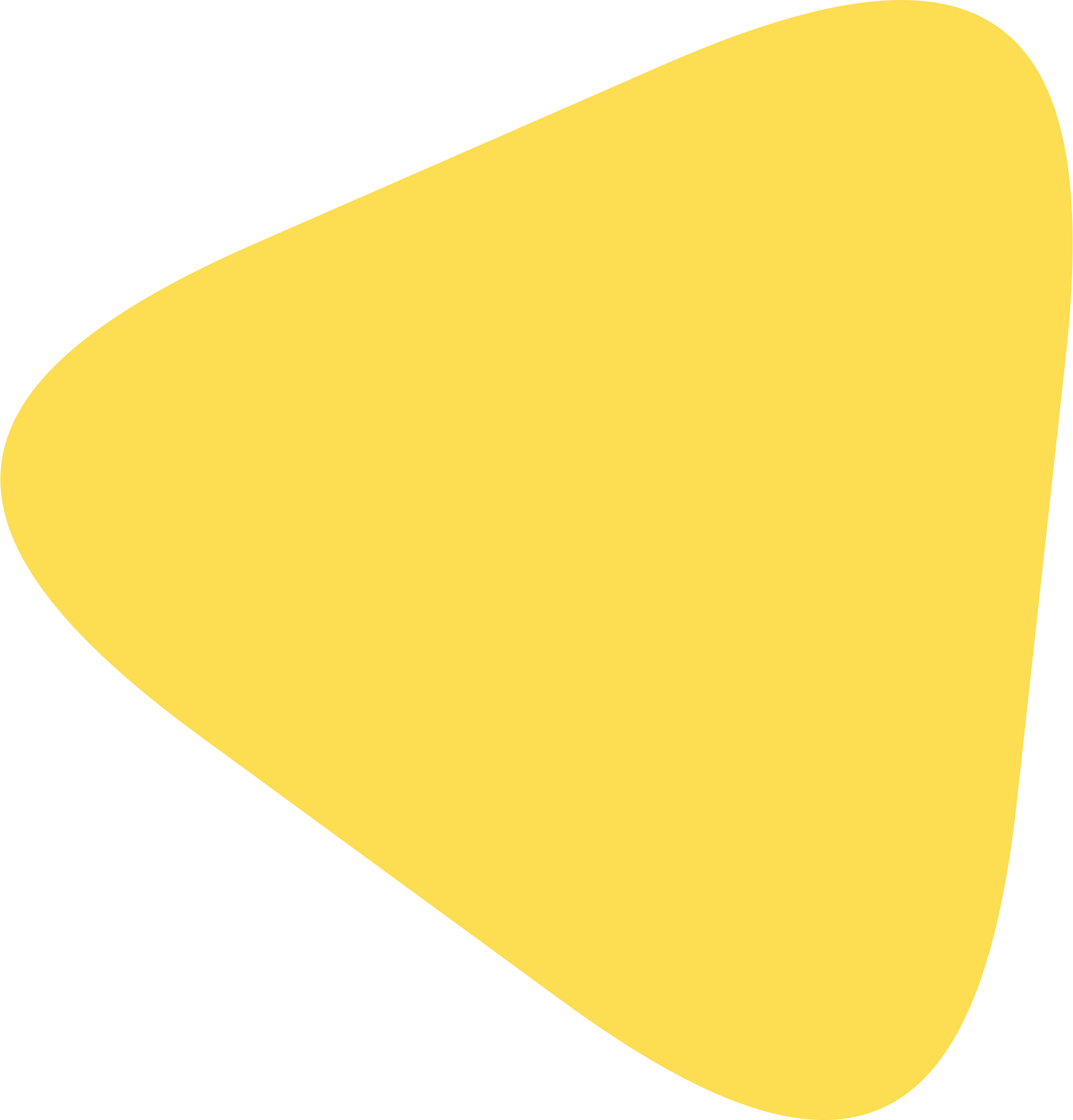 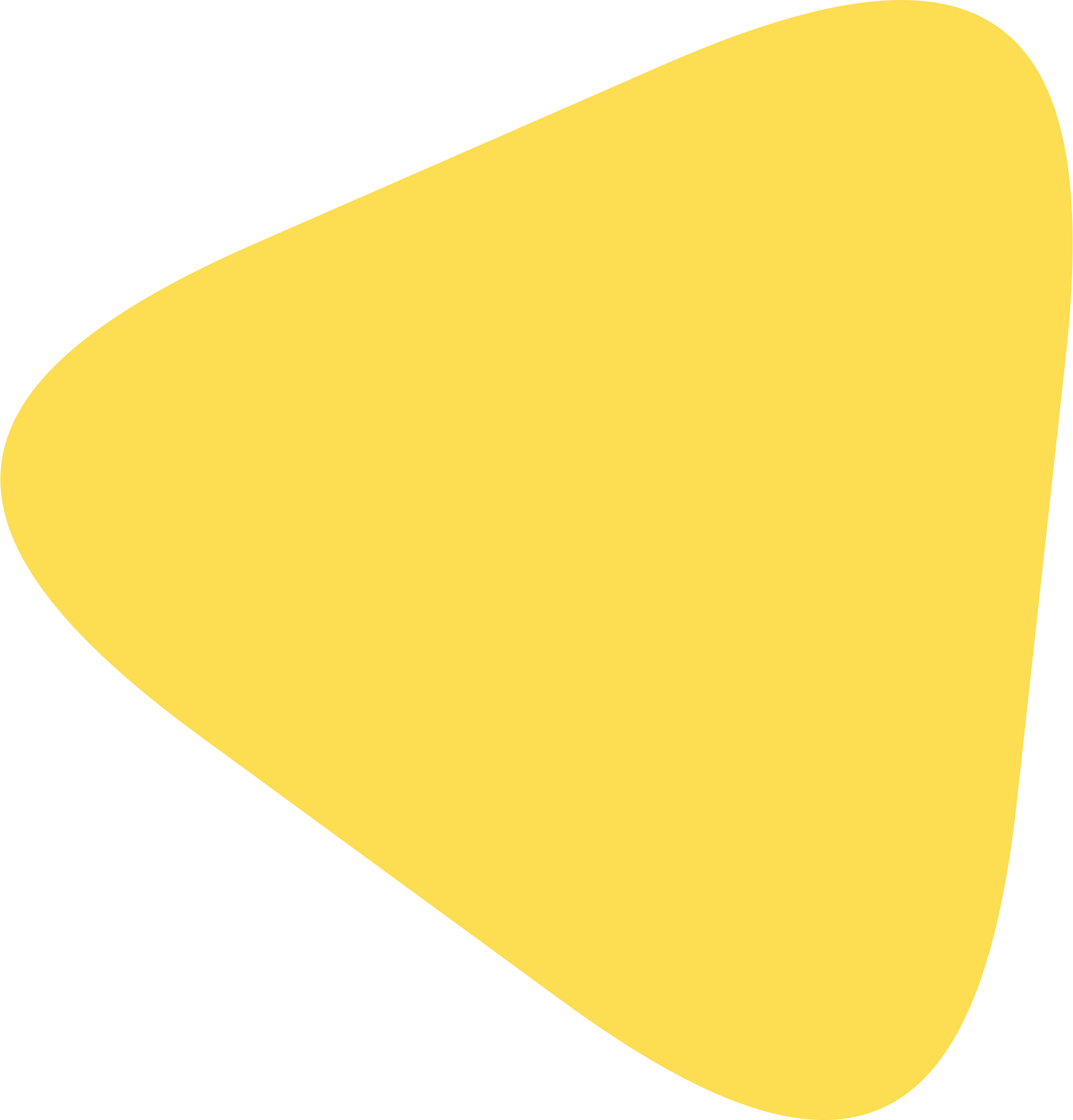 11
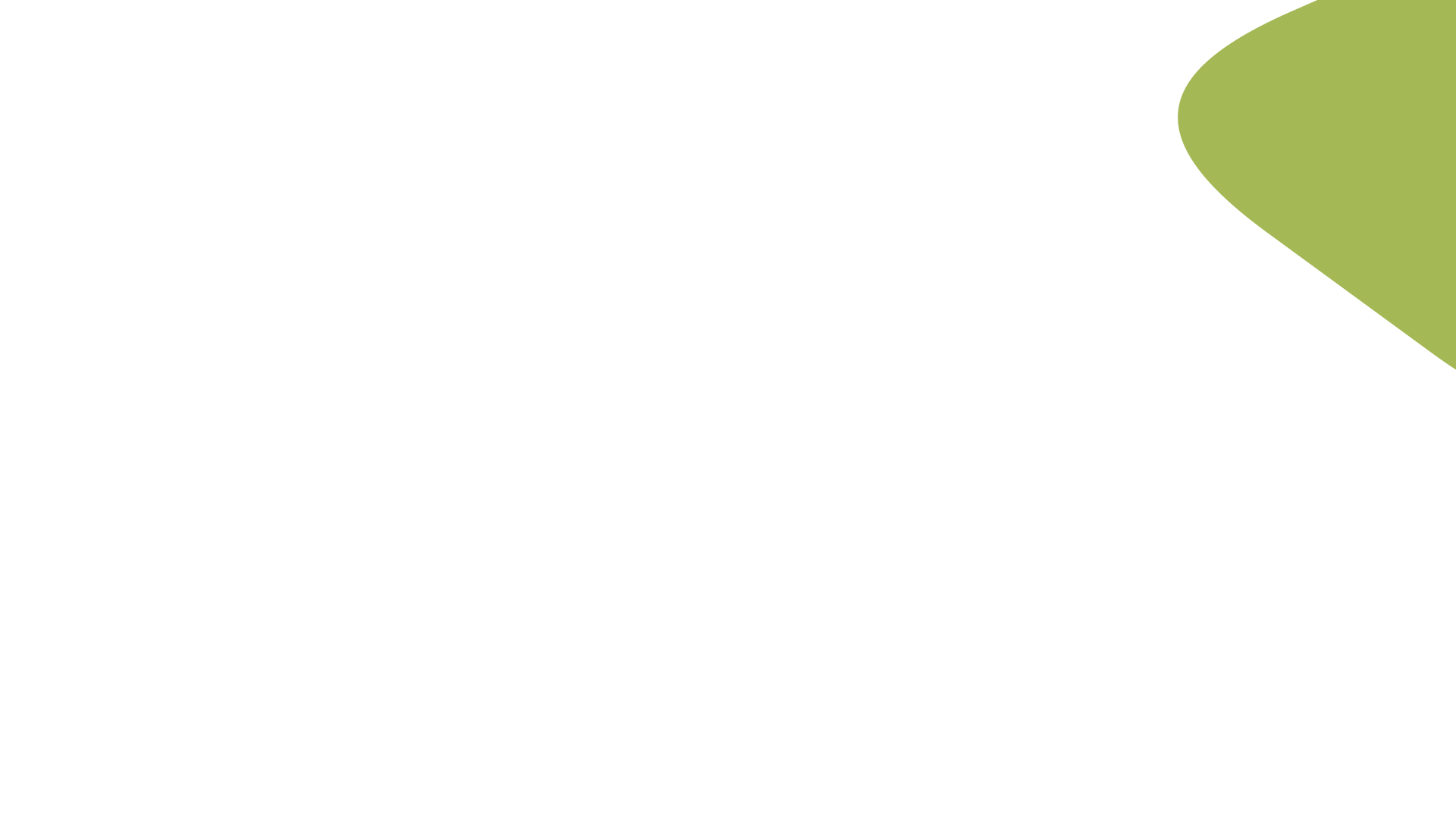 Оборудование поликлиники тяжелое
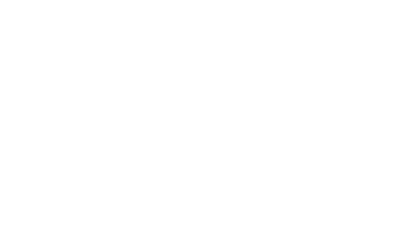 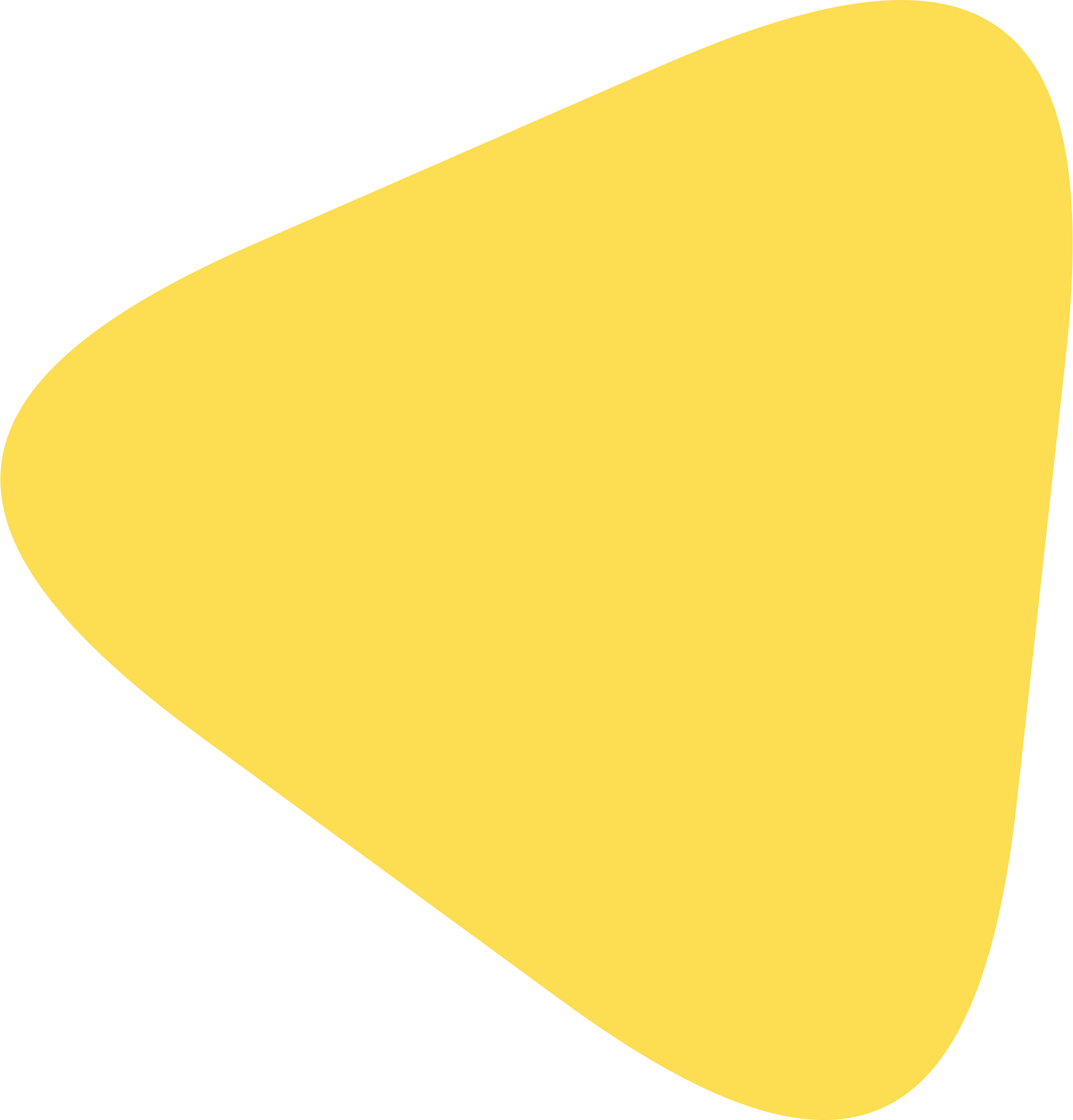 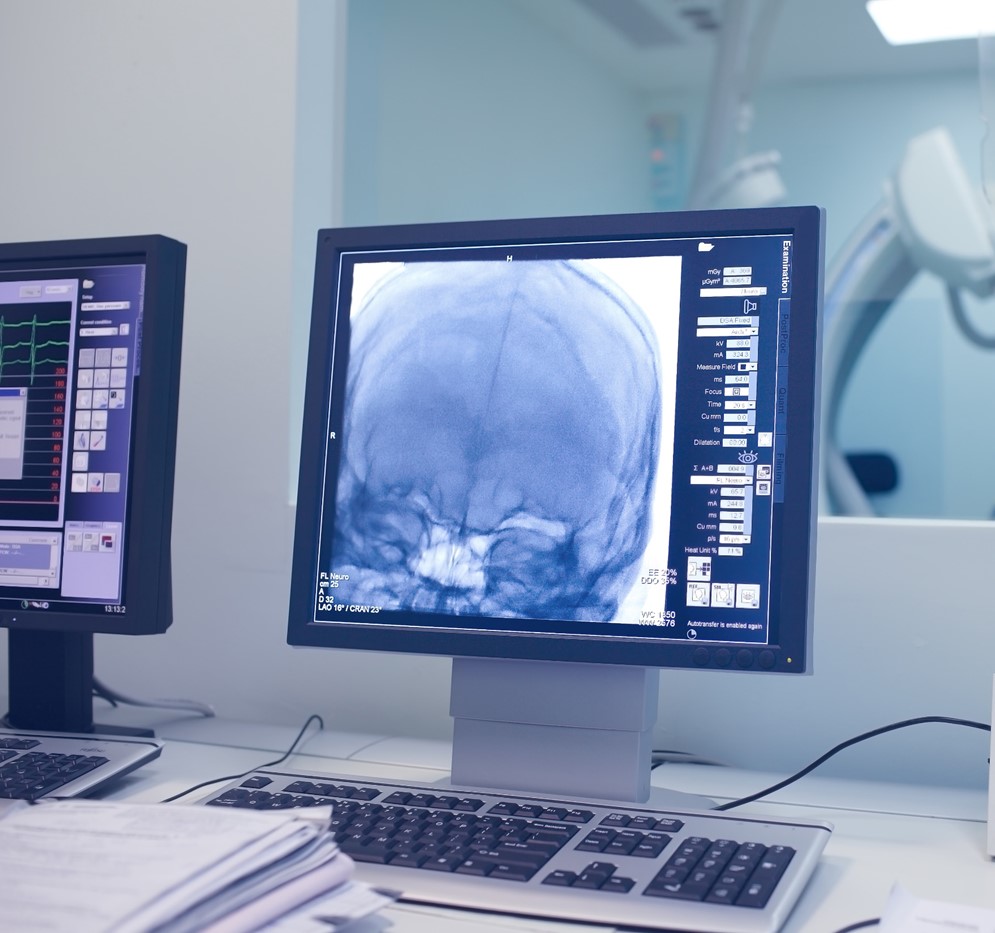 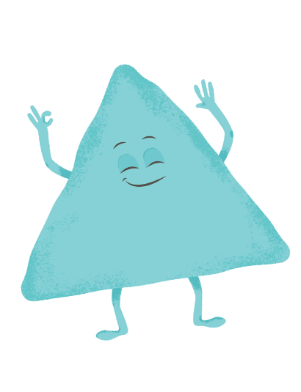 12
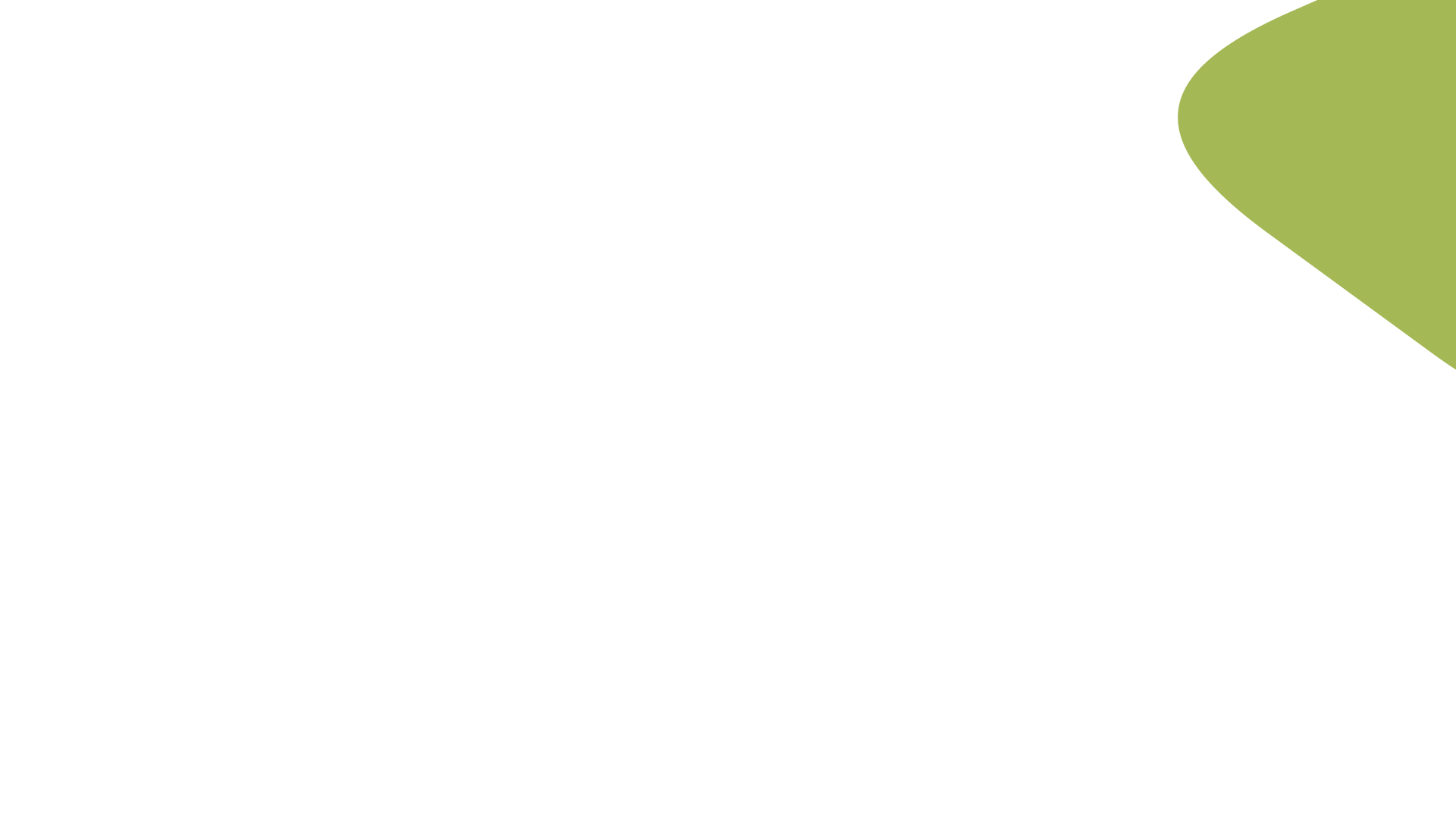 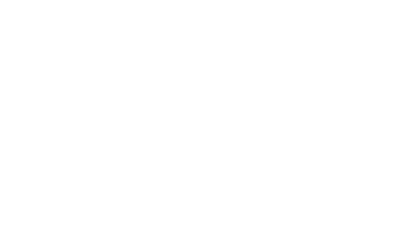 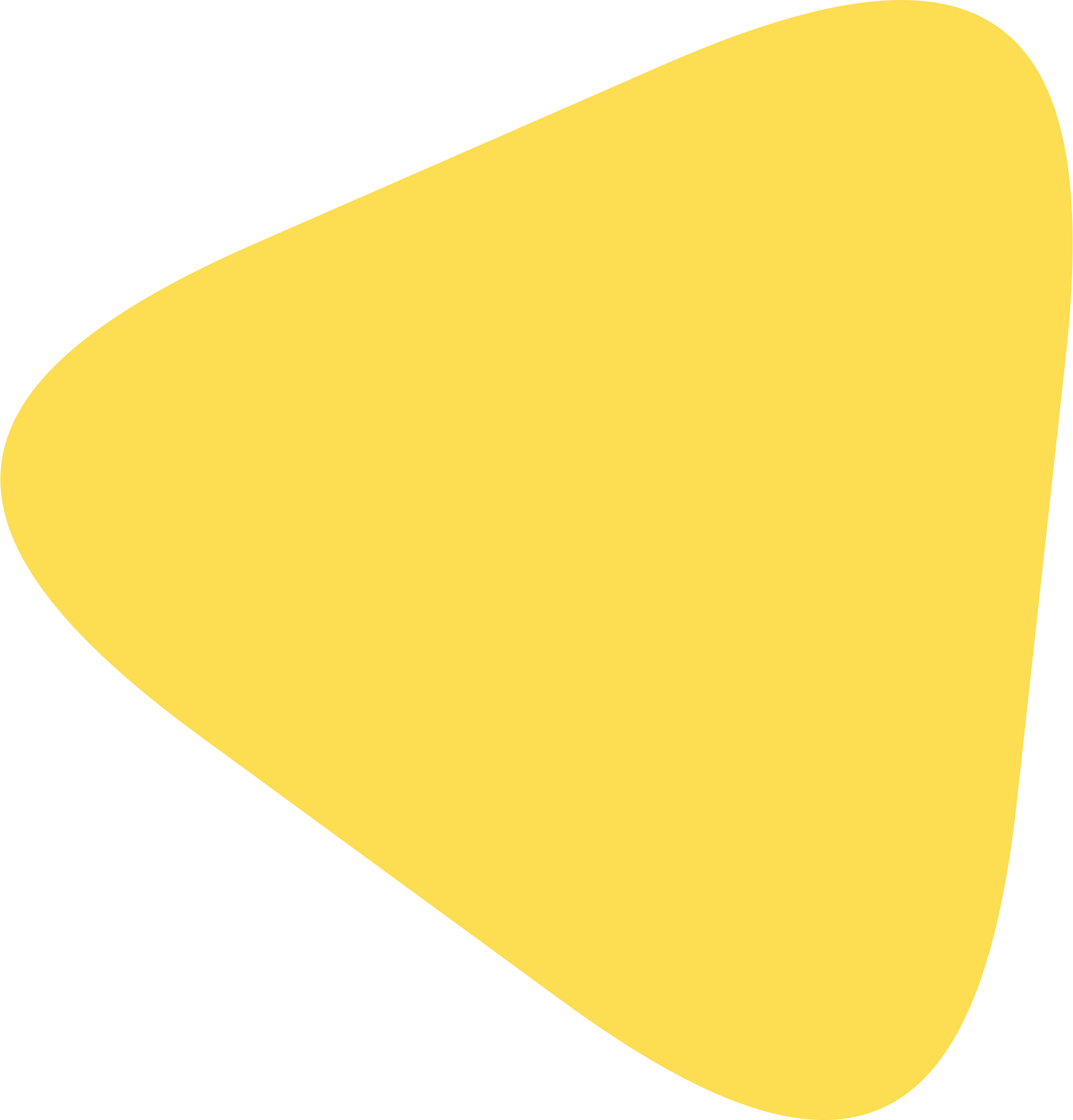 Медицинская организация оказывает помощь
по различным профилям
педиатрия
офтальмология
оториноларингология 
хирургия
гинекология
эндокринология
ортопедия
физиотерапия
неврология
аллергология
гастроэнтерология
лабораторно- диагностическая
функциональная диагностика
 кардиология
ЛФК и спортивная медицина
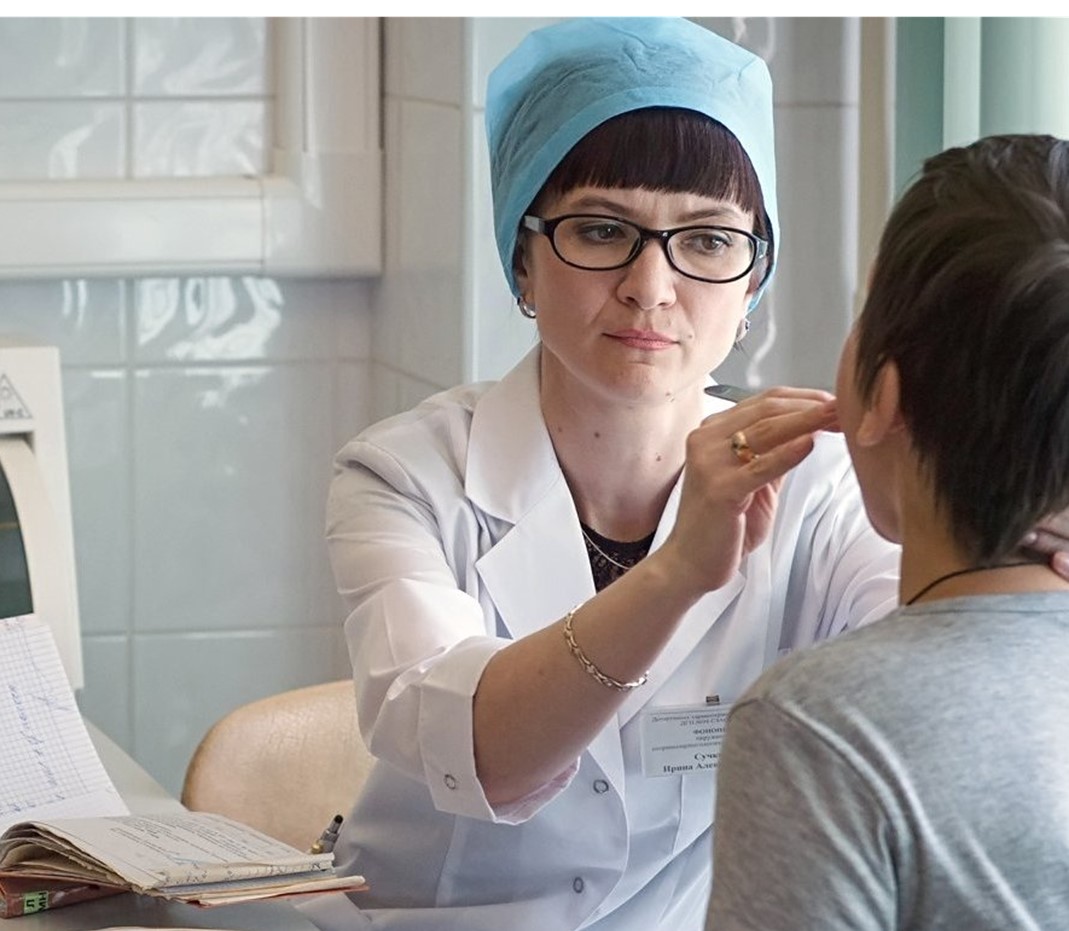 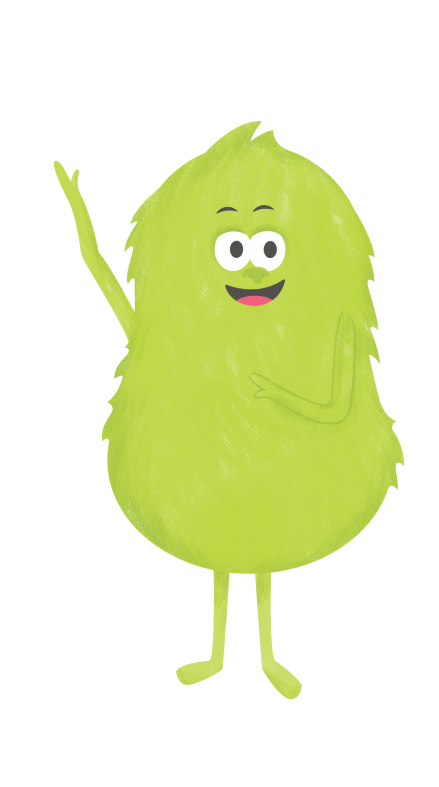 13
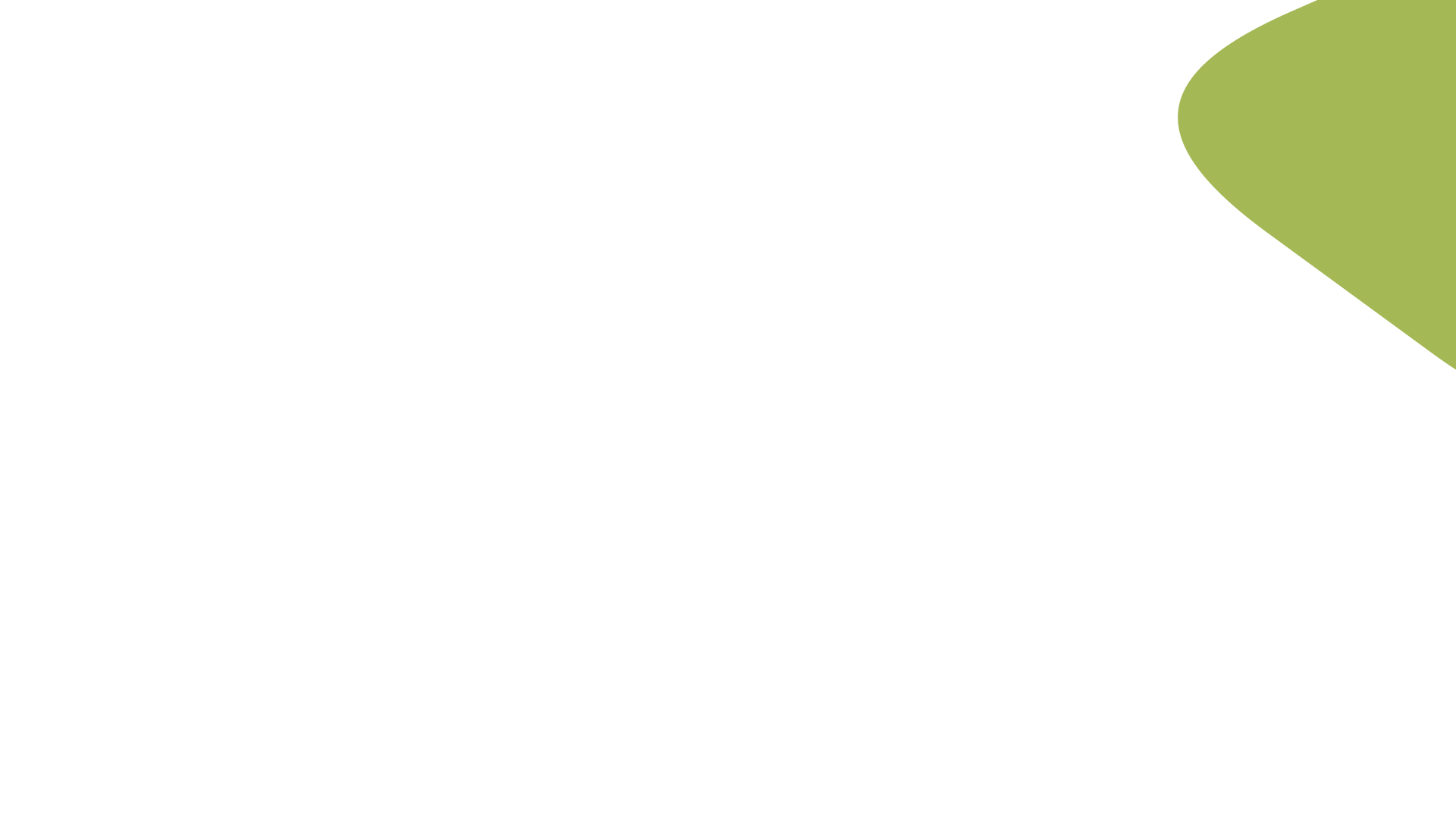 Льготное лекарственное обеспечение
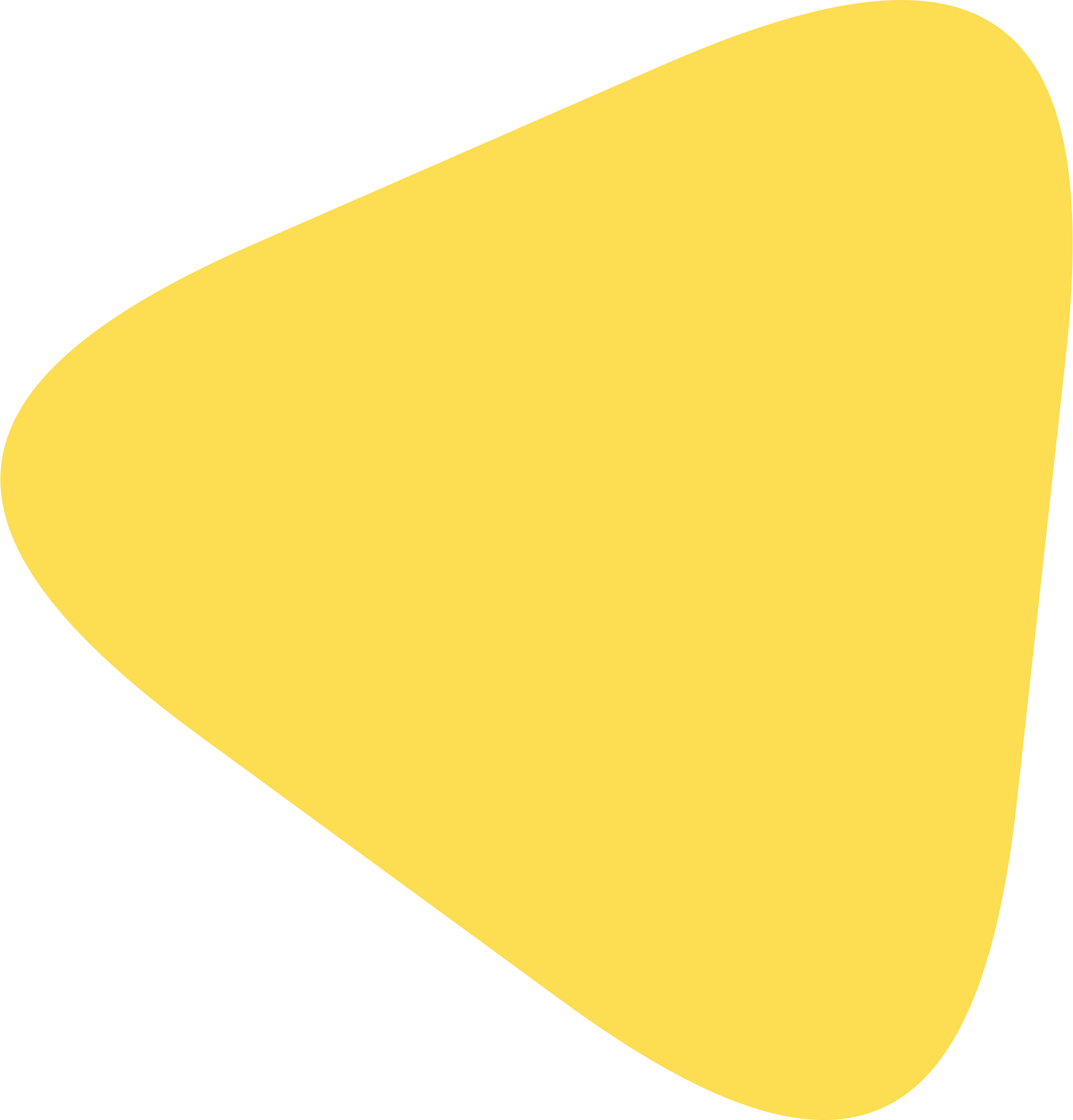 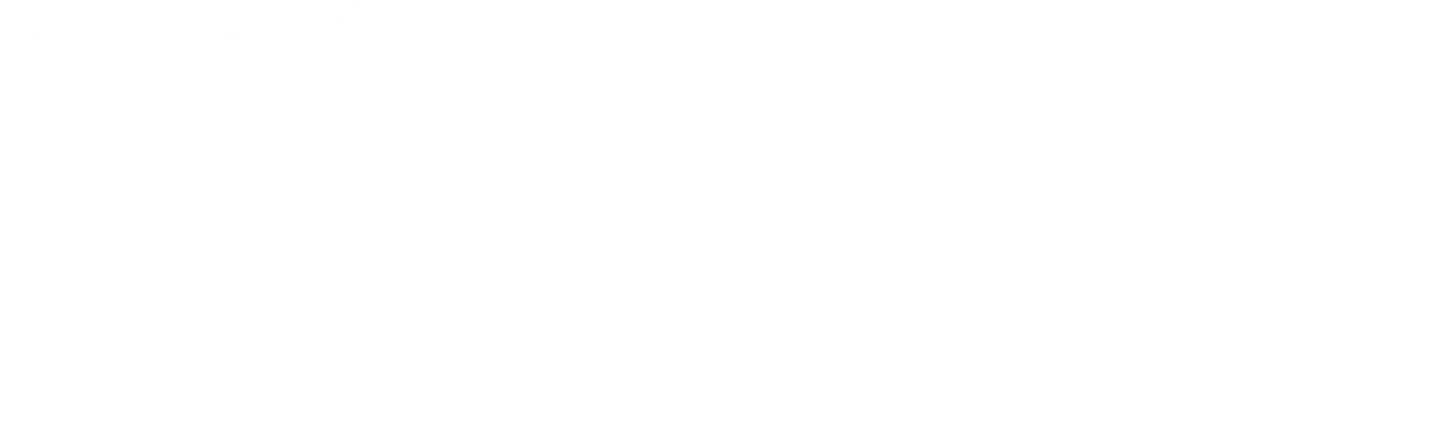 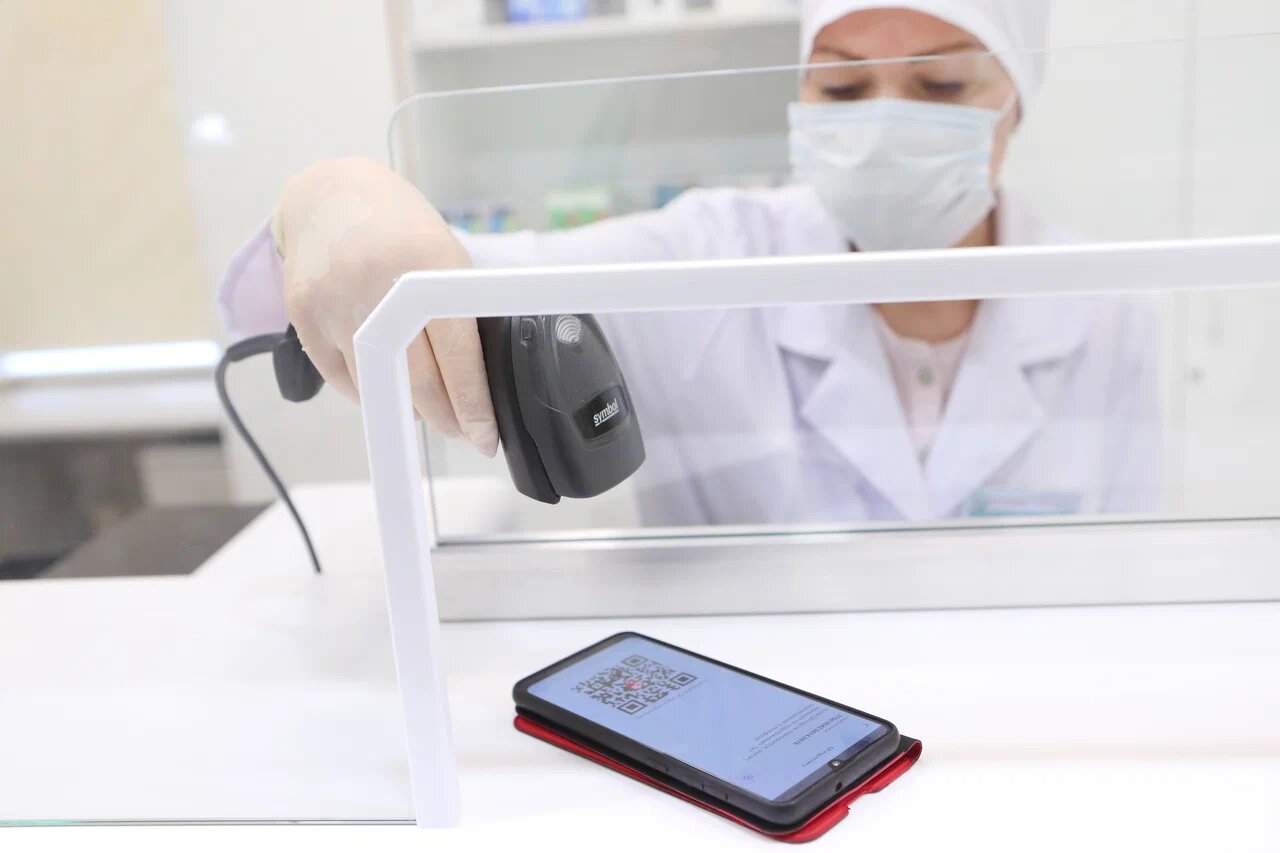 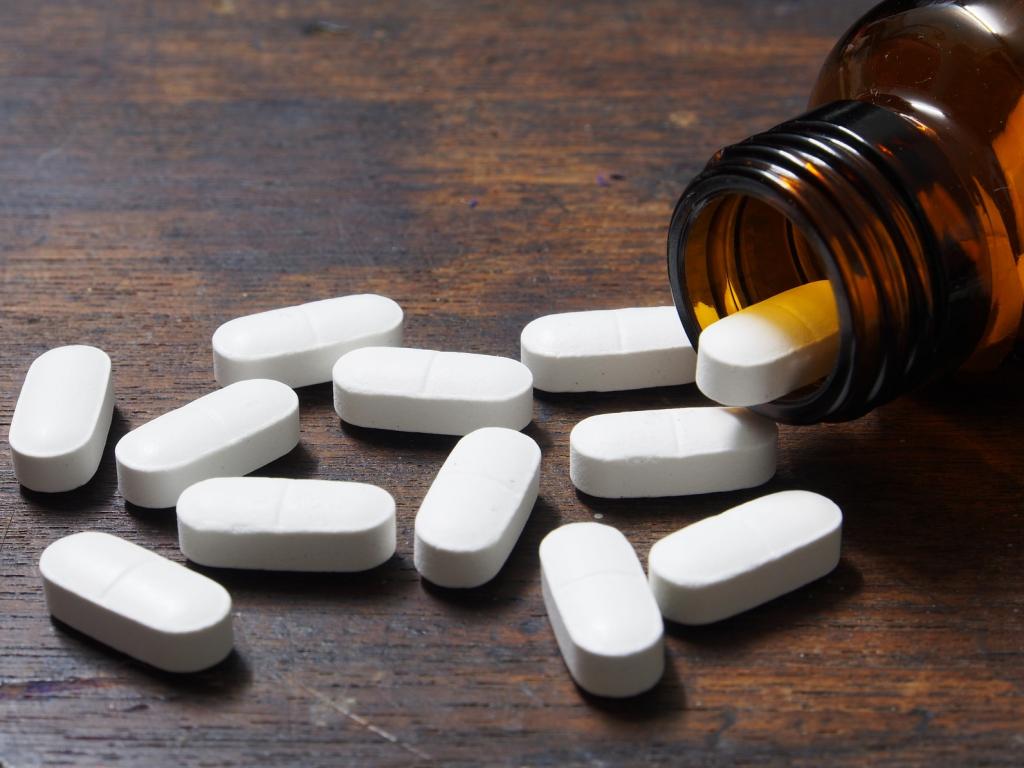 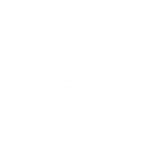 Лекарства по QR-коду
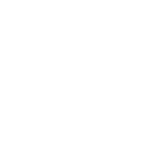 Лекарства в коммерческих аптеках
С 2022 года льготные лекарства можно получить в коммерческих аптеках
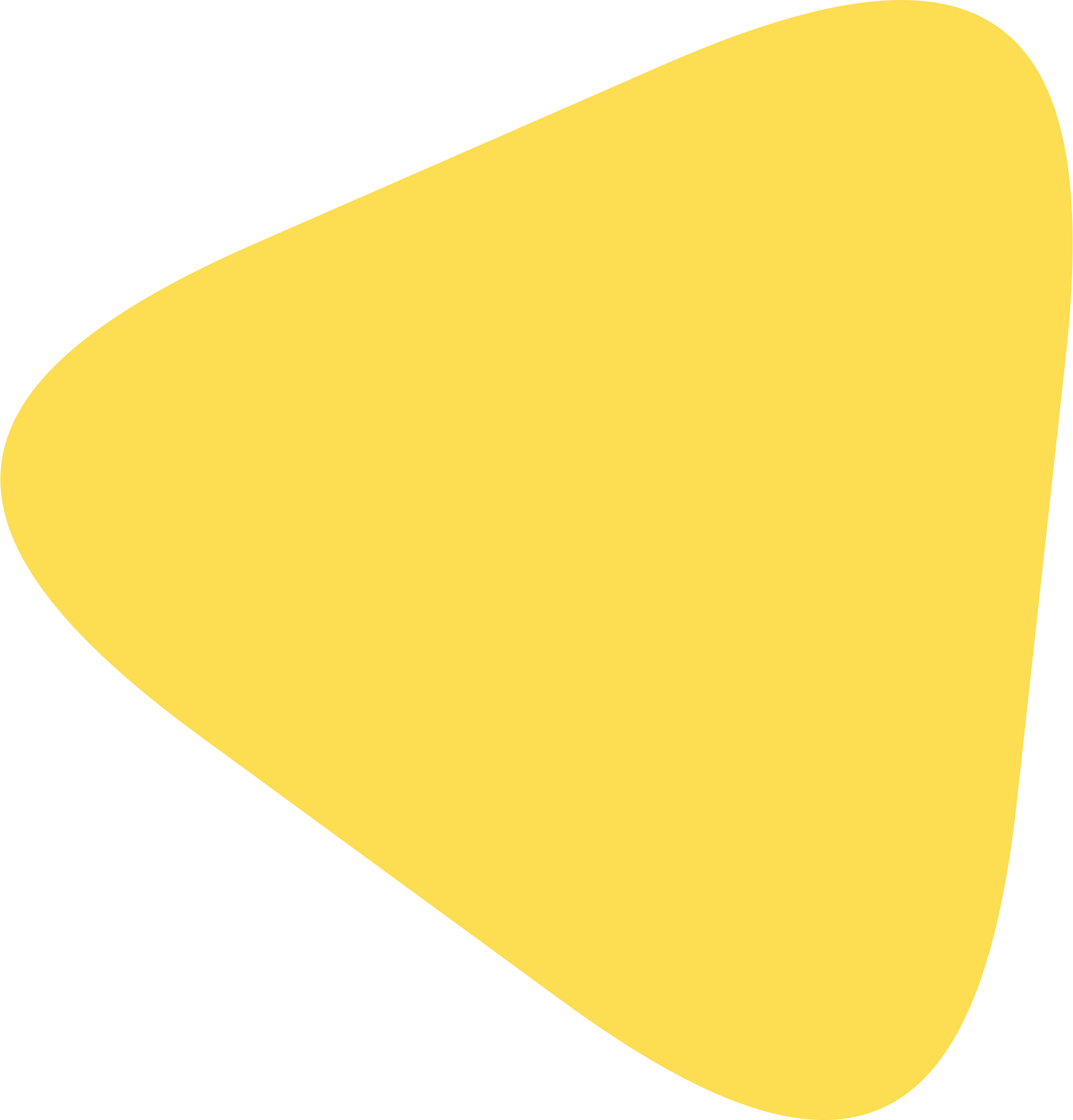 бесплатно или с доплатой
Общественные слушания по закупке лекарств
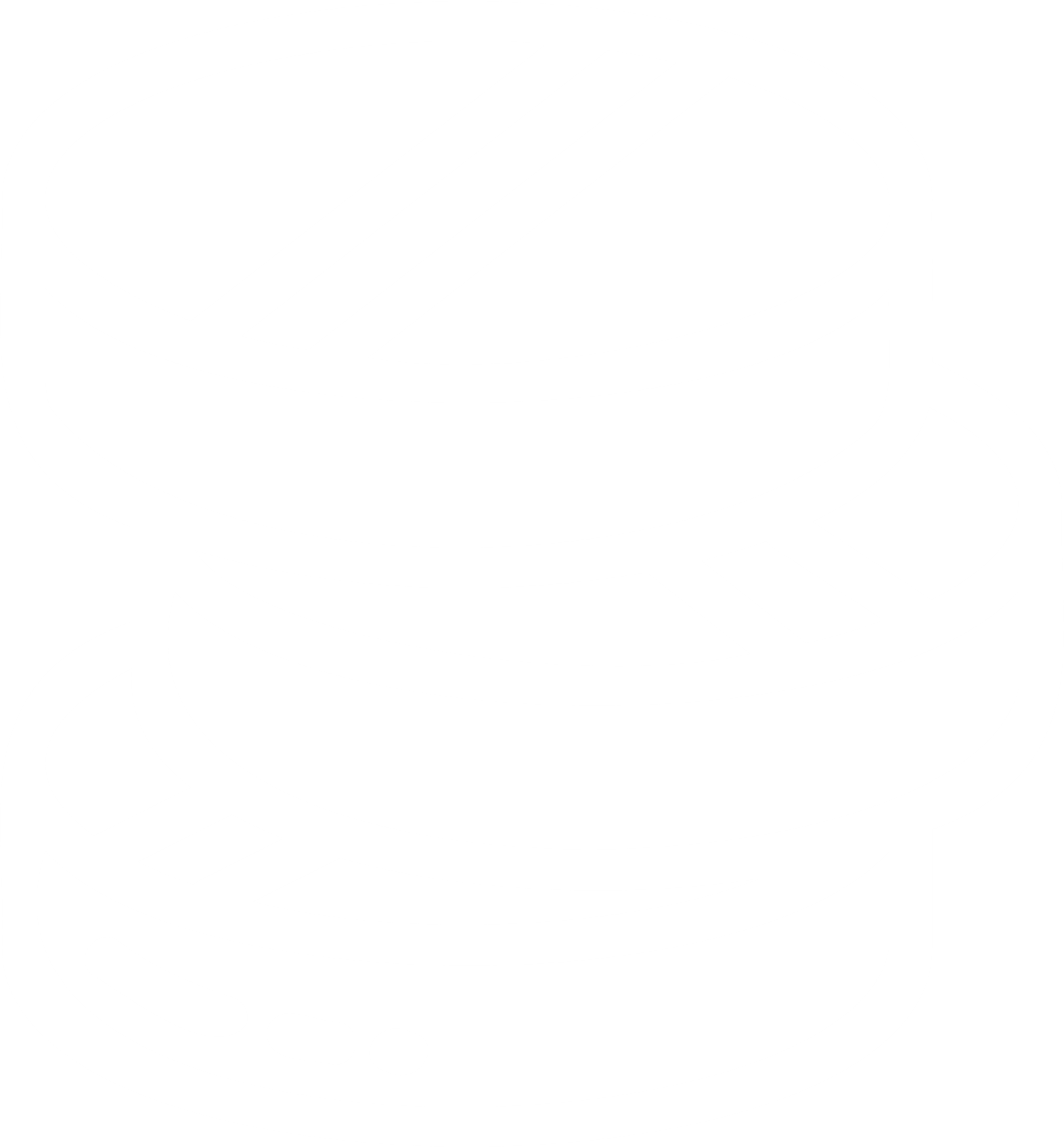 Неснижаемые остатки на складах
Проводятся ежегодно – совместно
с профессиональным, пациентским 
и фармацевтическим сообществами для определения потребности в необходимом количестве препаратов
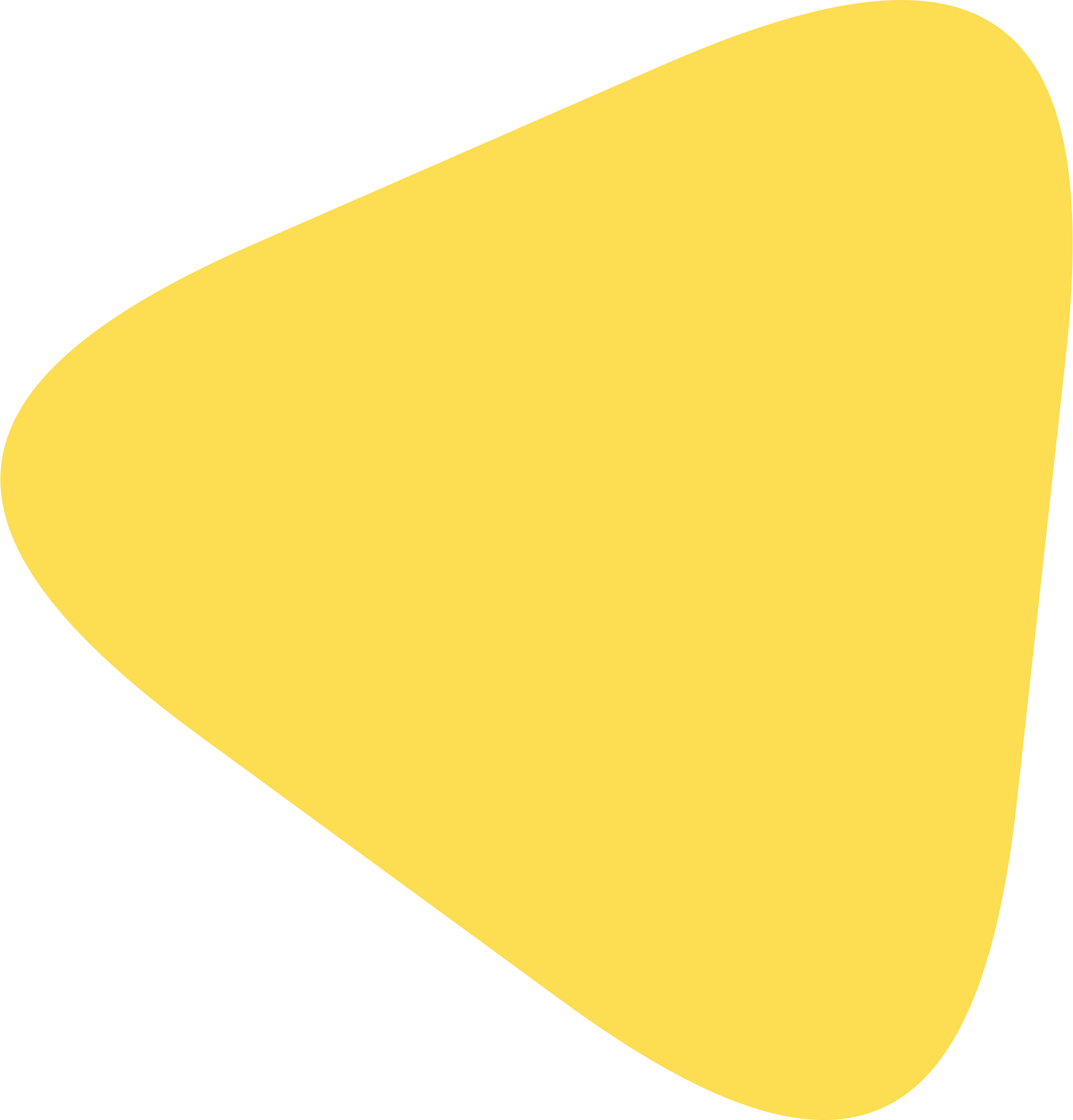 ДЗМ регулярно отслеживает обеспечение пациентов необходимыми лекарственными препаратами
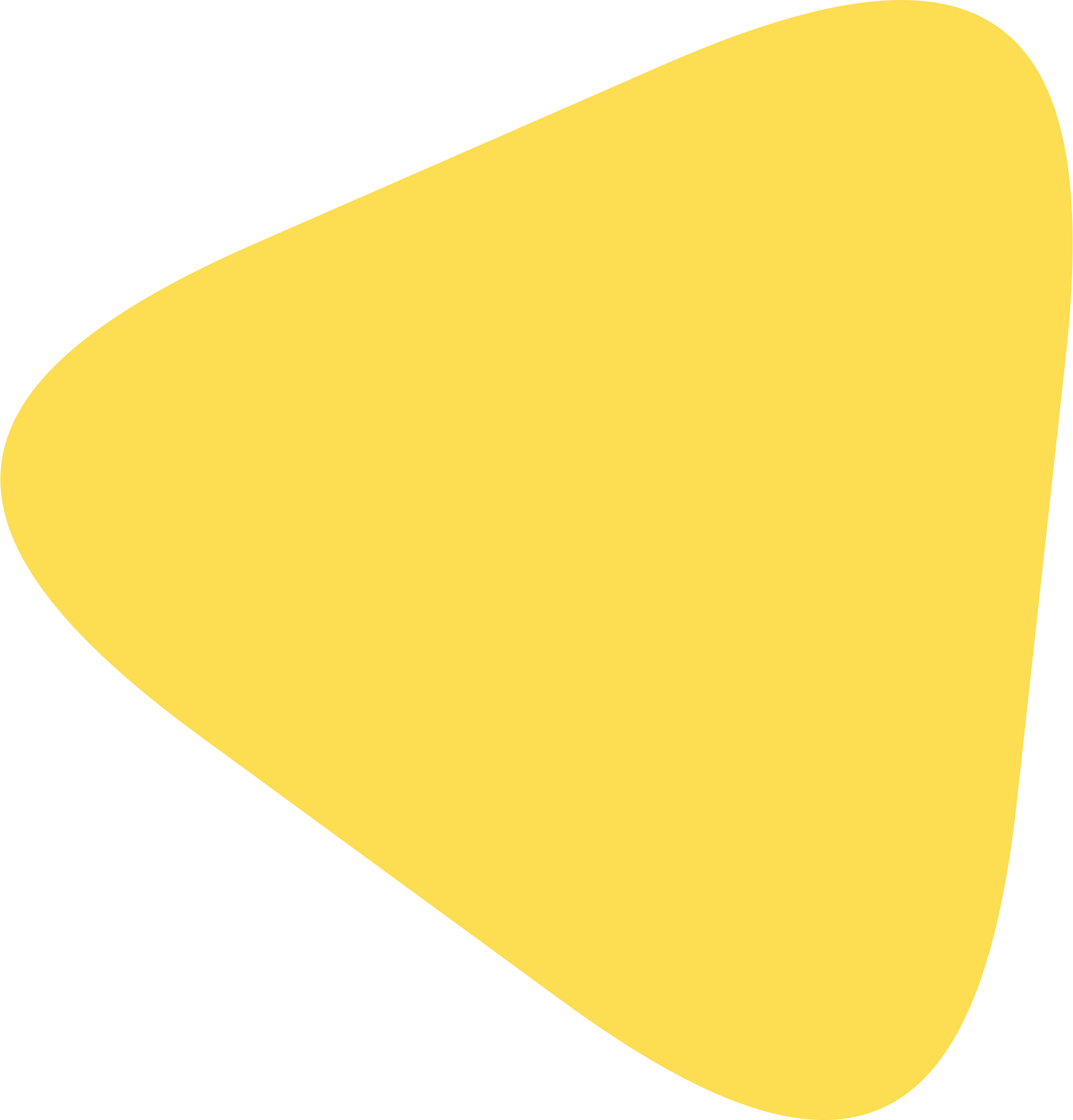 14
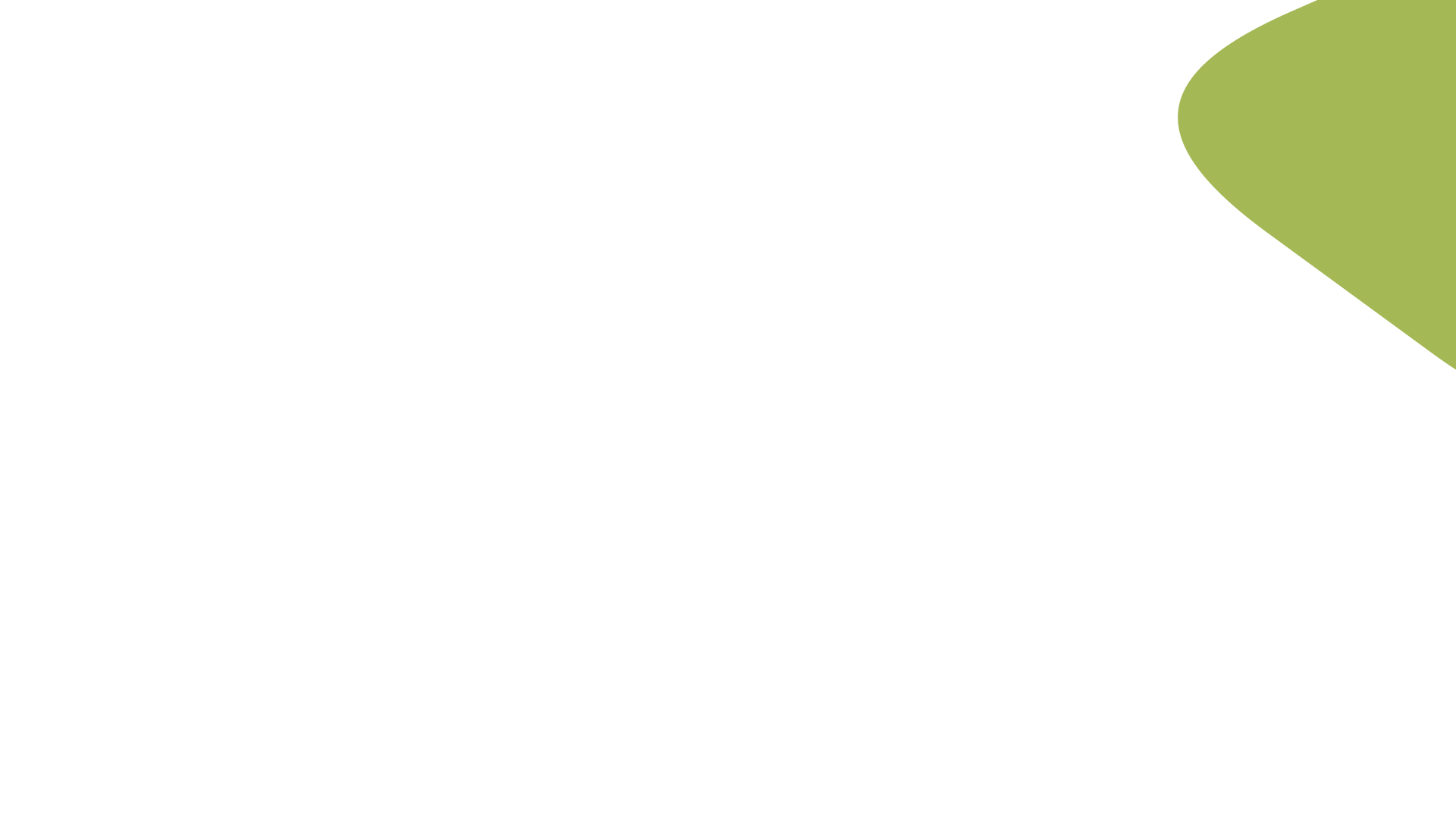 Кадровое развитие
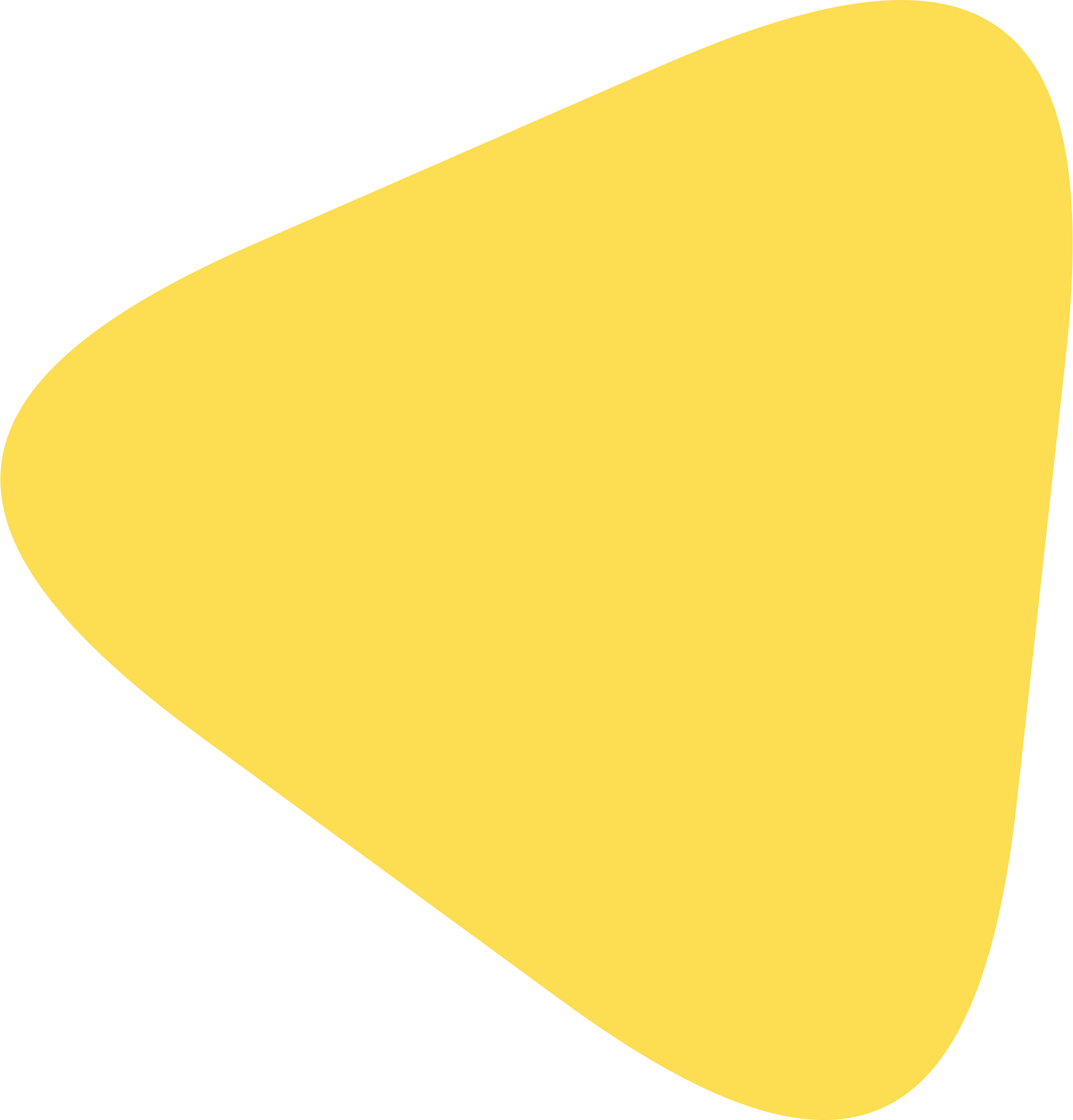 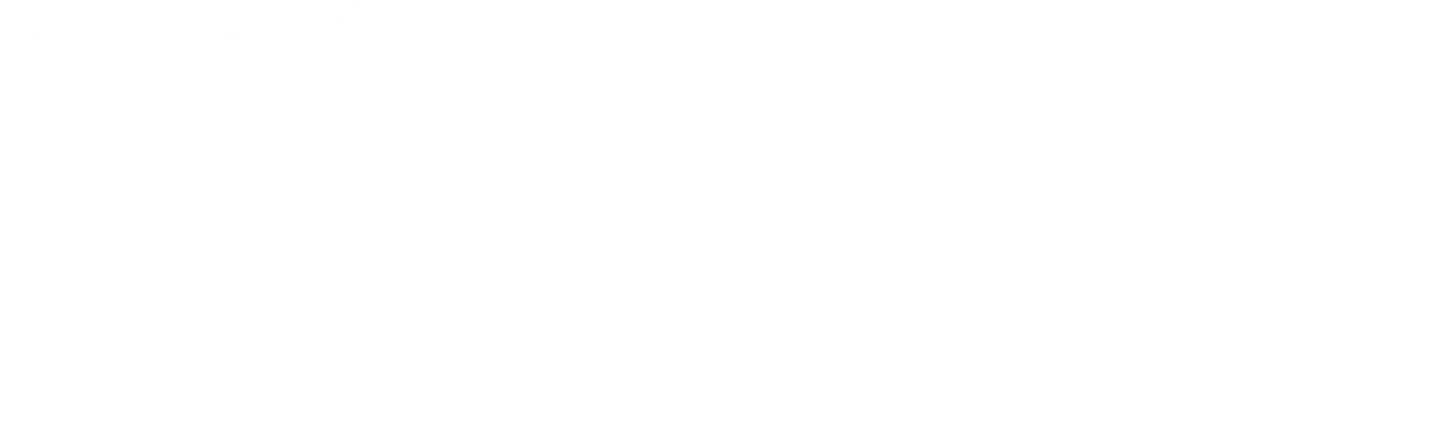 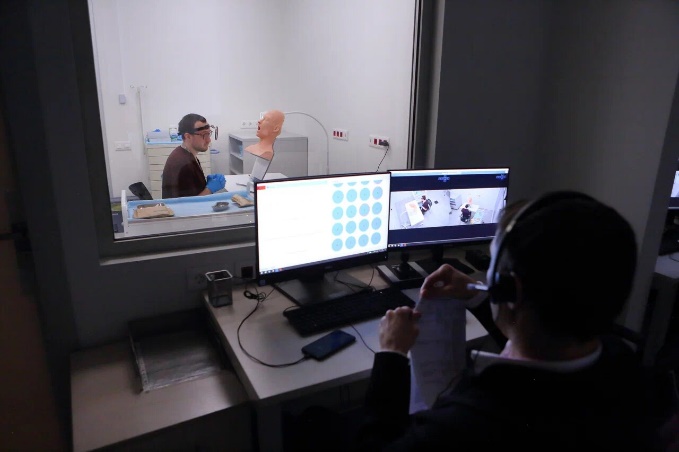 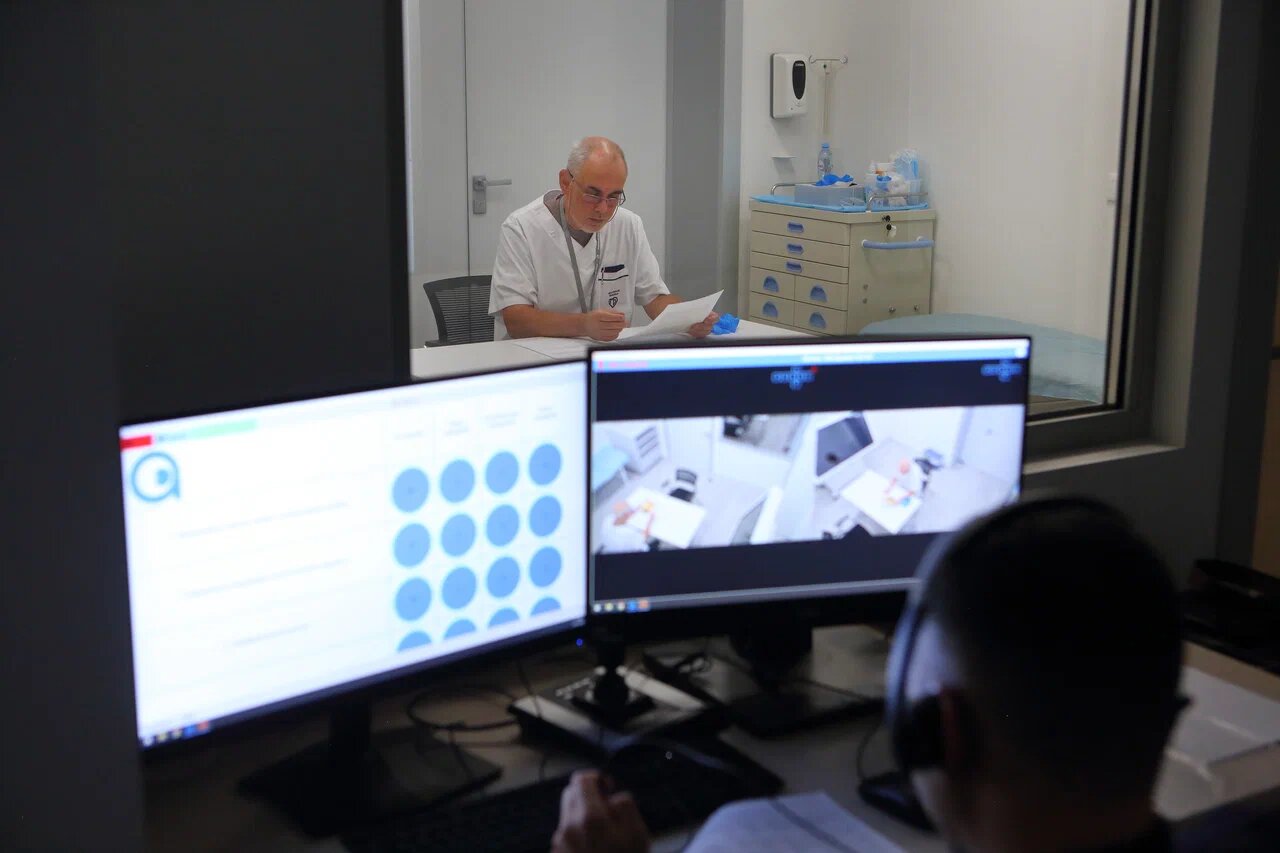 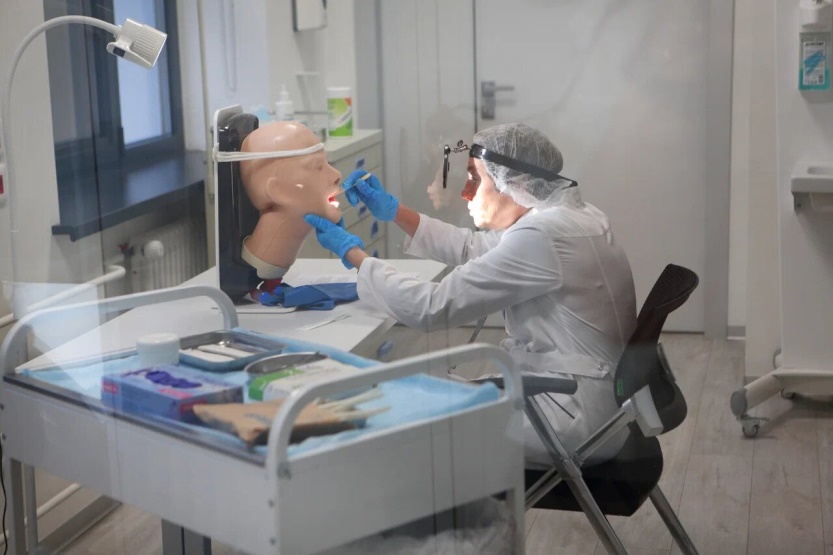 Кадровый центр -
Оценка
С начала
2022 года
профессиональных компетенций
разработано более 40 новых образовательных программ и тренингов
это уникальная площадка, которая дает возможность специалистам получать теоретические и практические навыки и знания
> 52 тыс.
> 19,5 тыс.
оценочных процедур
врачей уже прошли оценку
> 1100 единиц
> 3 тыс.
> 50
13
современного медицинского и симуляционного оборудования
врачей общей практики проходят повышение квалификации
специальностей
образовательных модулей
Всего Центр аккредитован по 89 врачебным специальностям
15
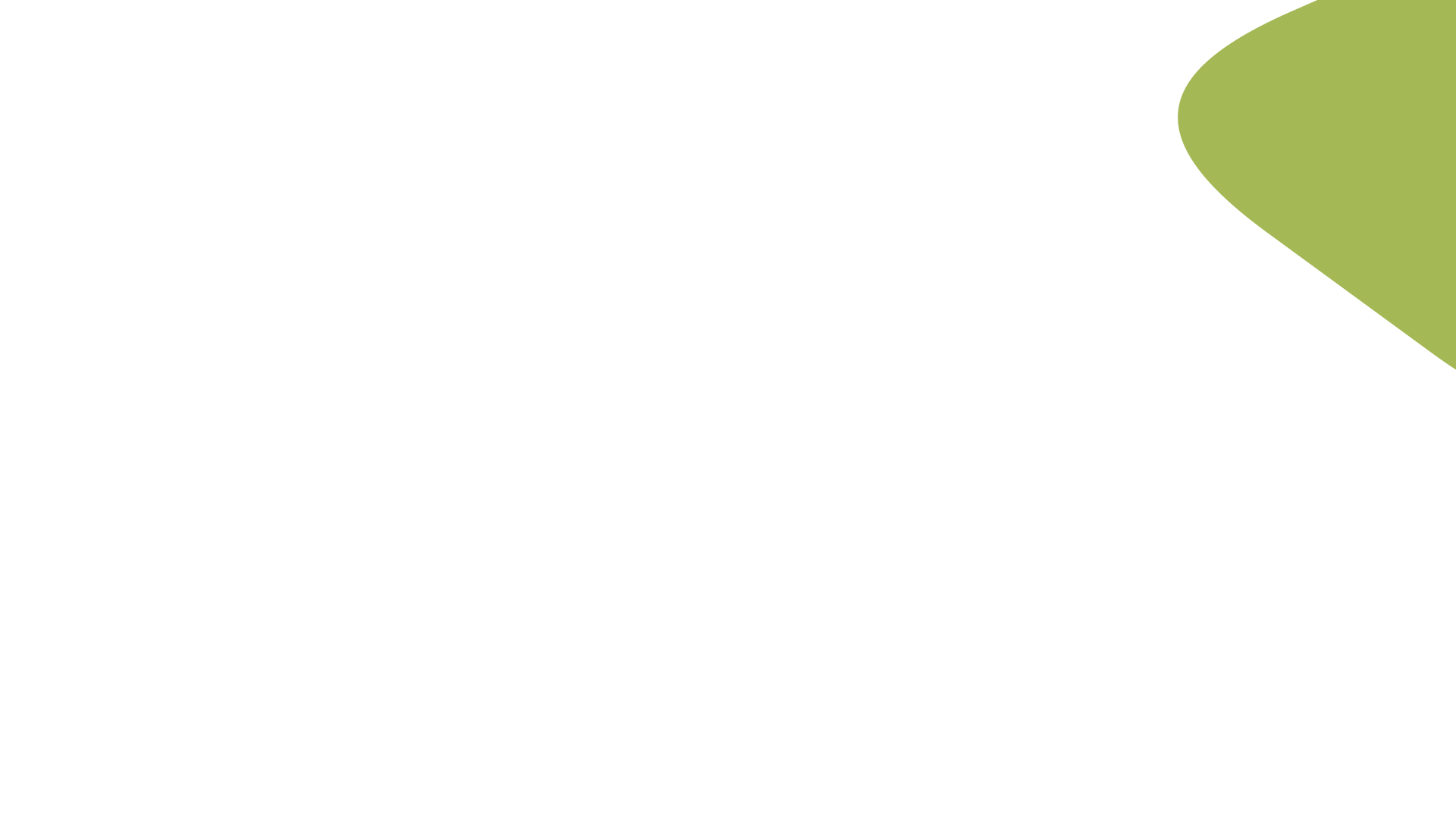 Кадры 2023 года
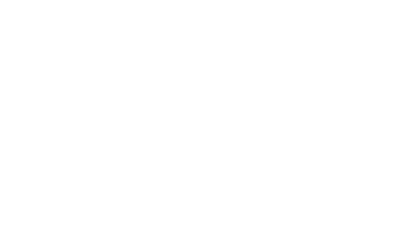 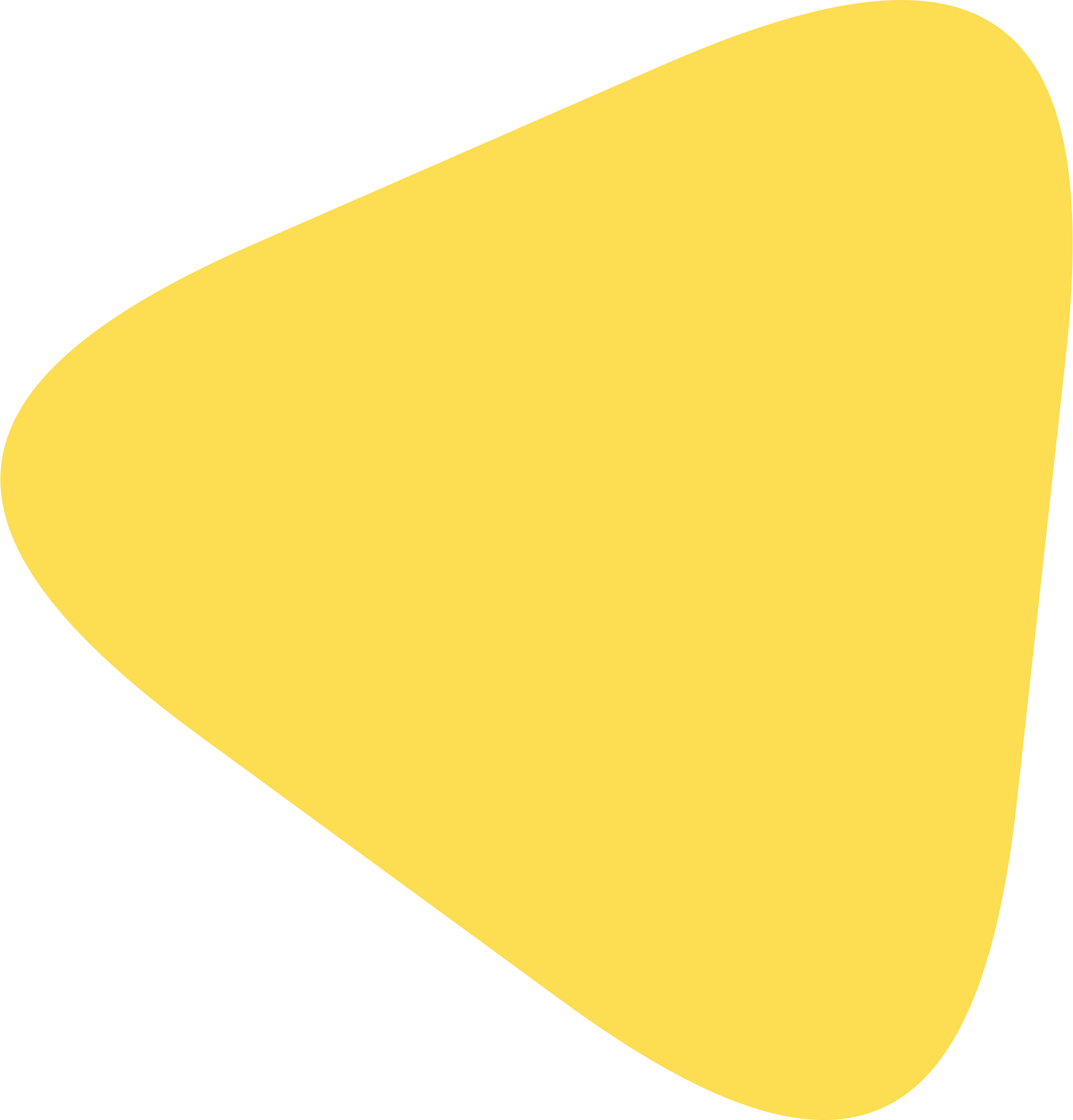 221,75
ставок всего
156
ставок всего
6,5
ставок всего
86,5
ставок всего
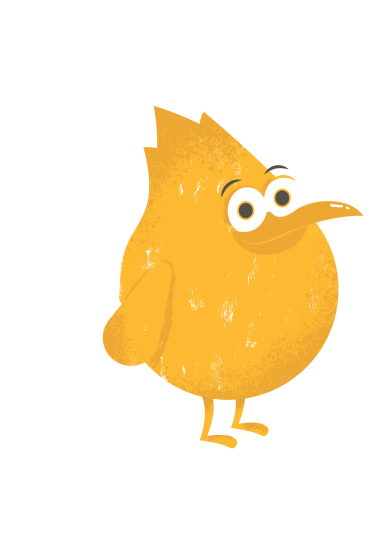 За 2023 год:
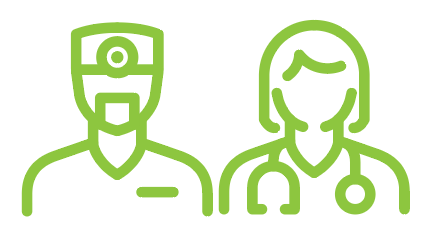 32 человек принято на должность врачей и СМП
205 работника прошли повышение квалификации и 59 человек прошли периодическую аккредитацию.
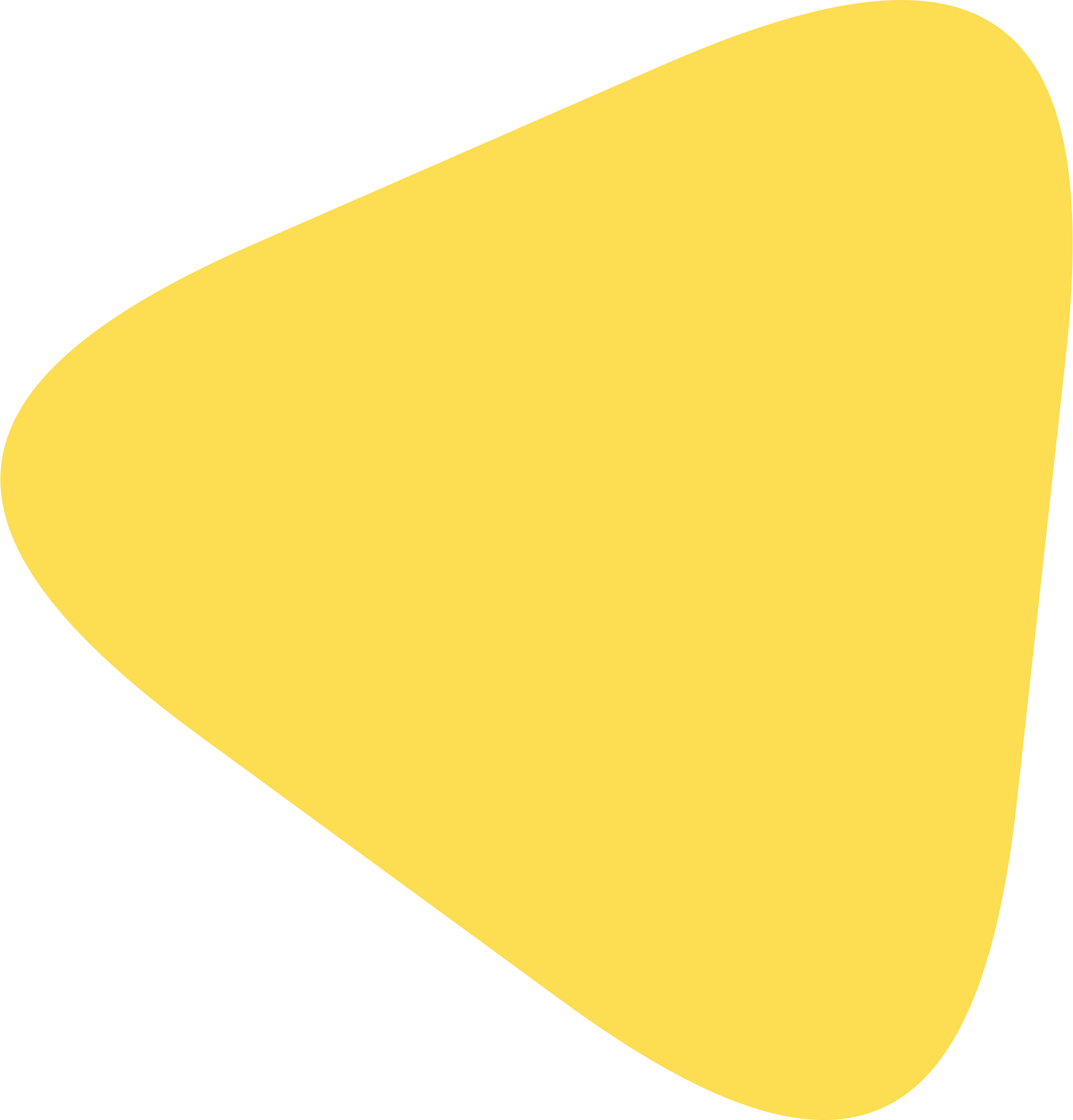 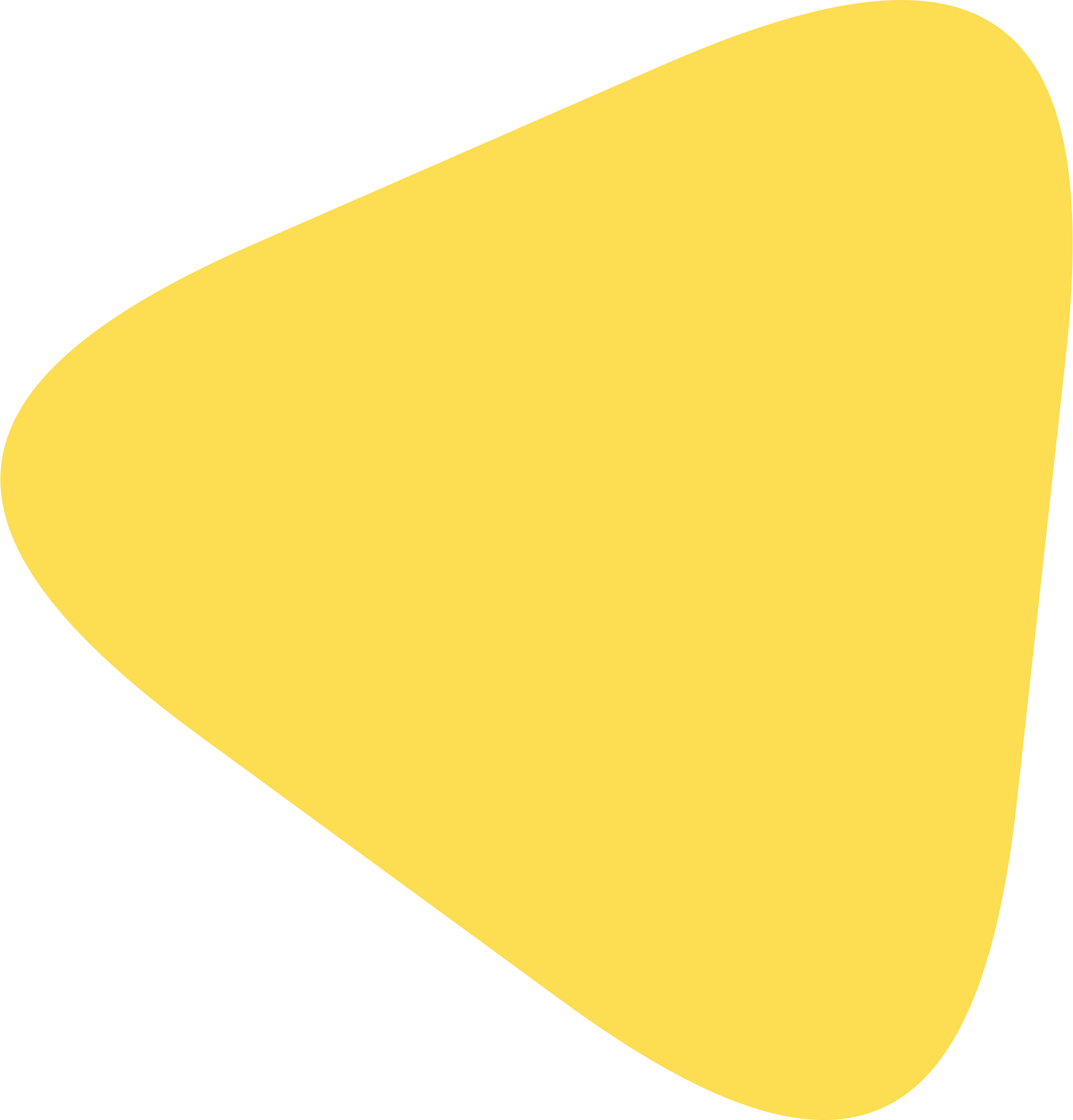 16
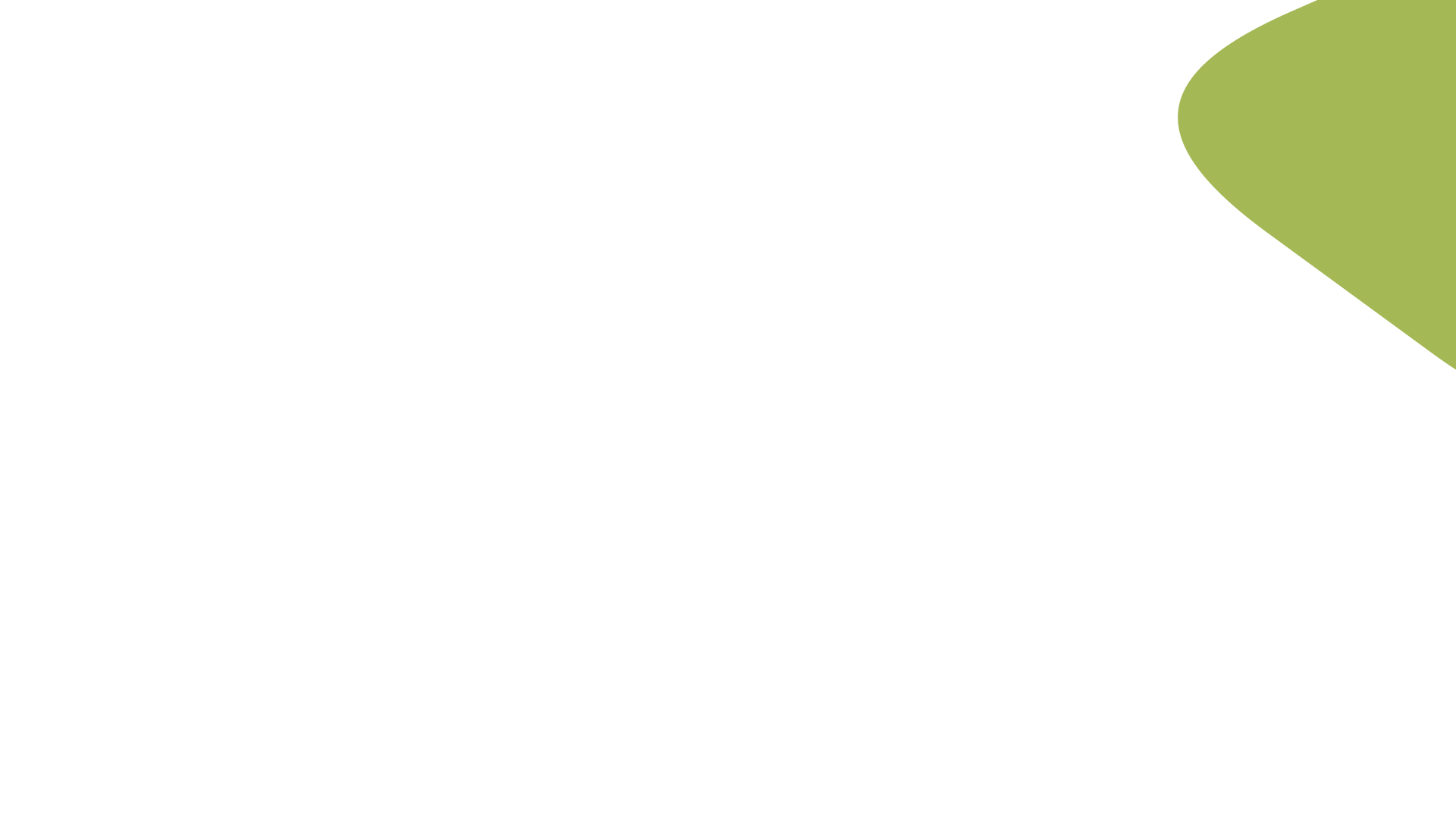 Участие в массовых акциях
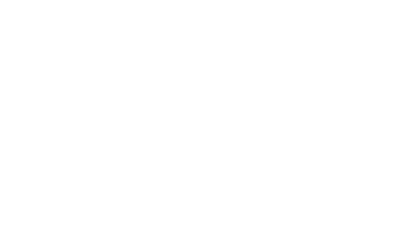 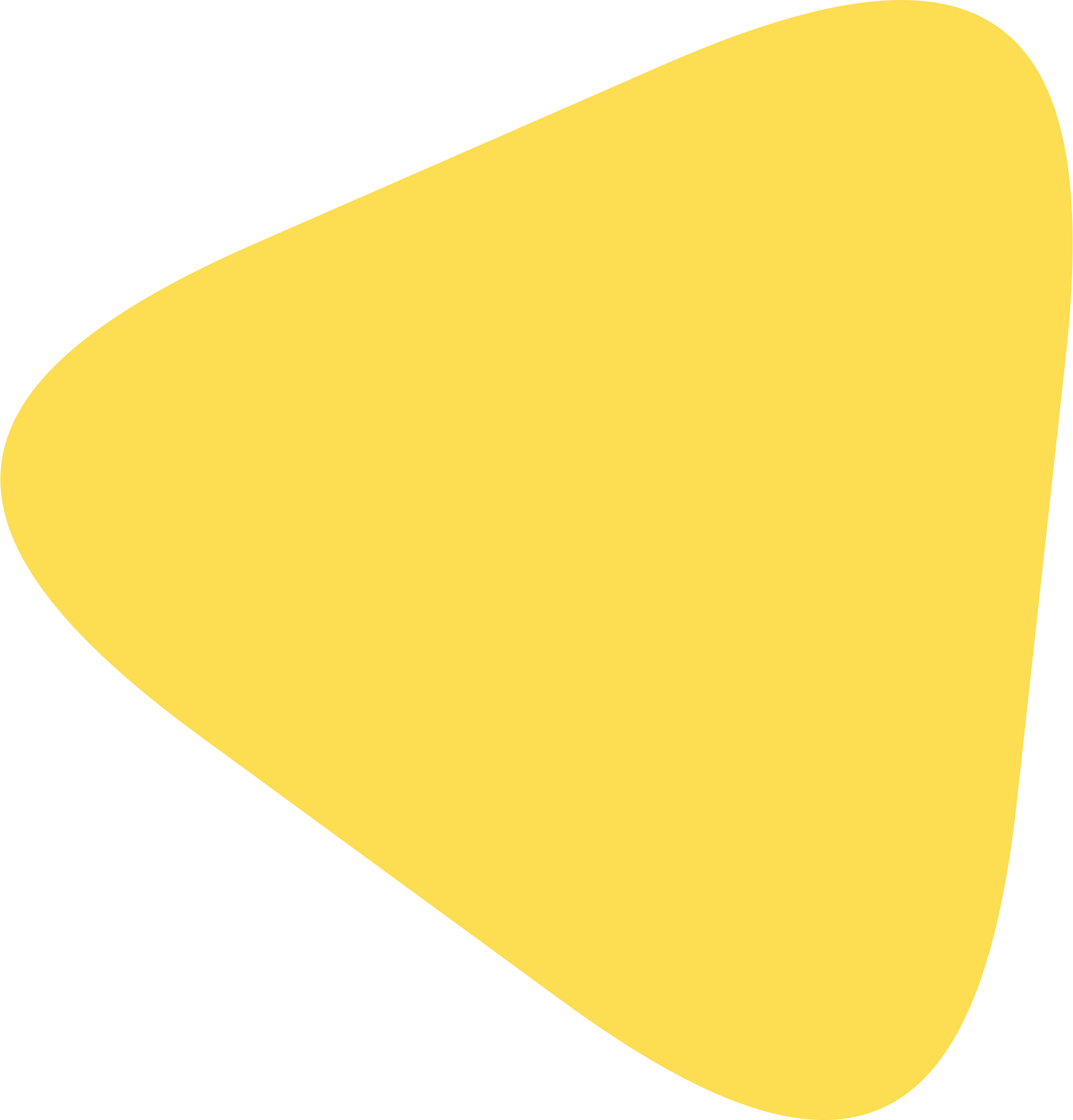 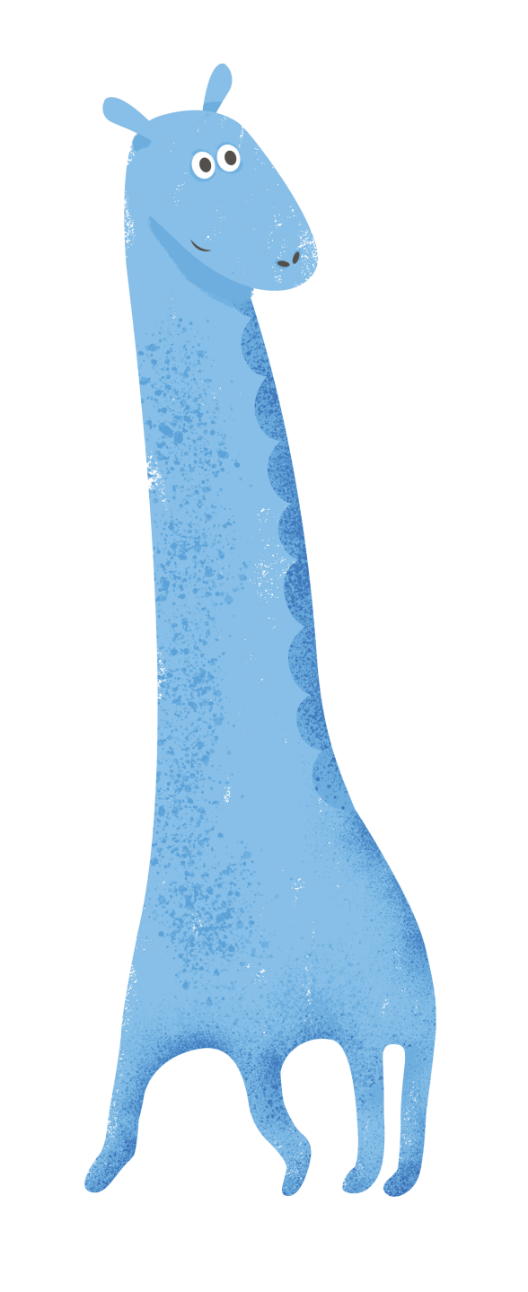 День здоровья                              
Европейская неделя иммунизации 
День города
Всемирный день борьбы против рака
Всемирный день борьбы с туберкулезом
 Всемирный день борьбы с курением
«Медицинский класс в Московской школе»
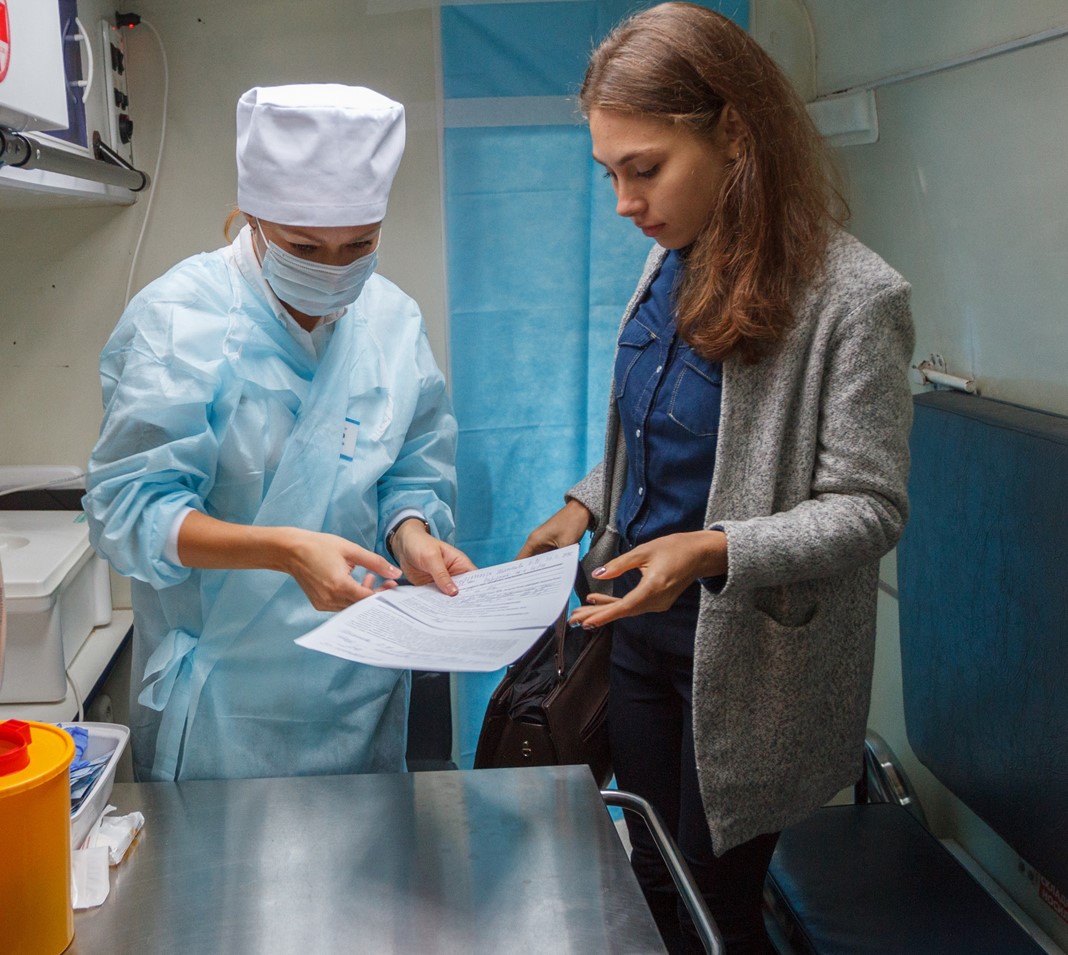 17
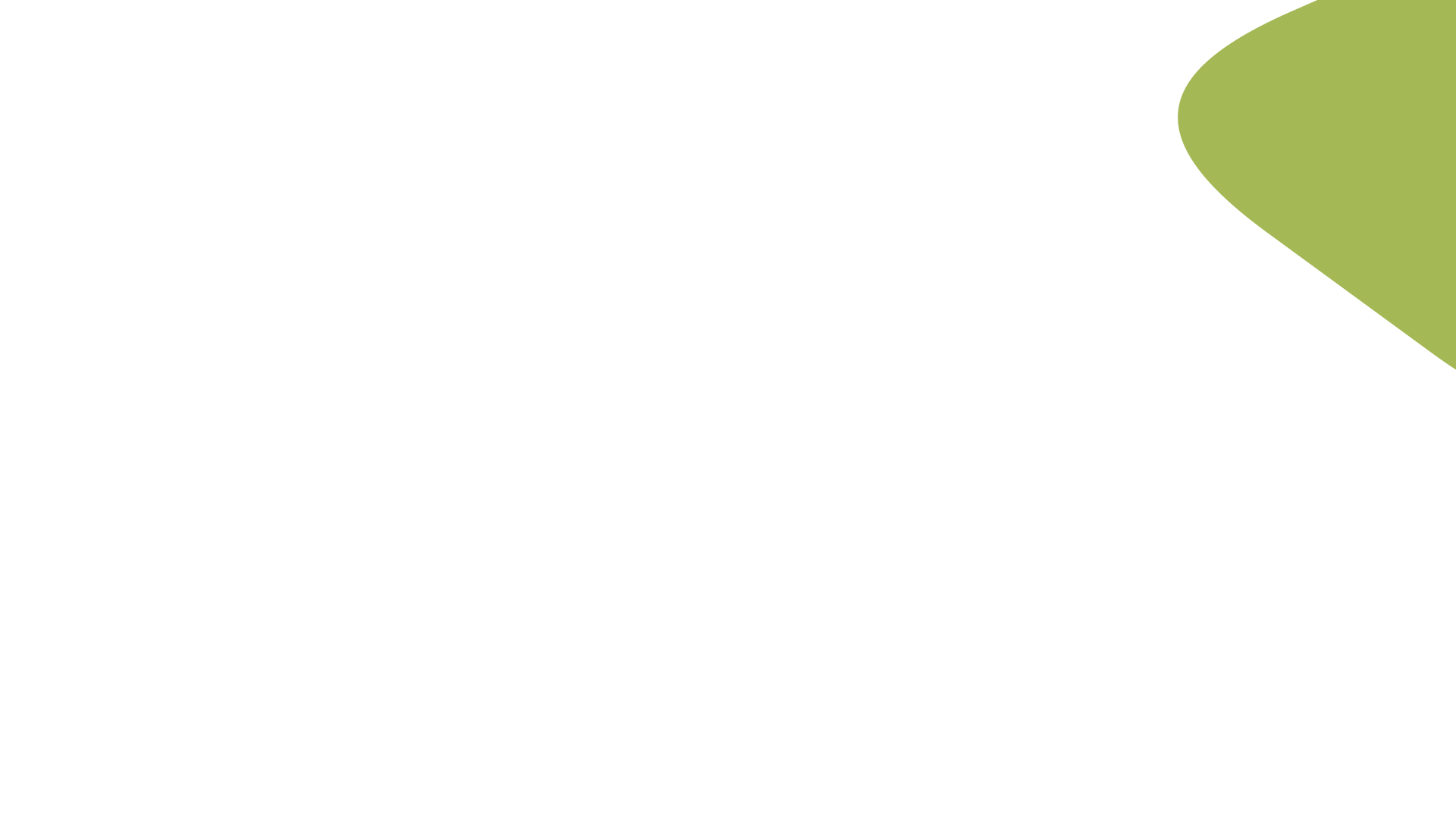 Пациентоориентированный подход
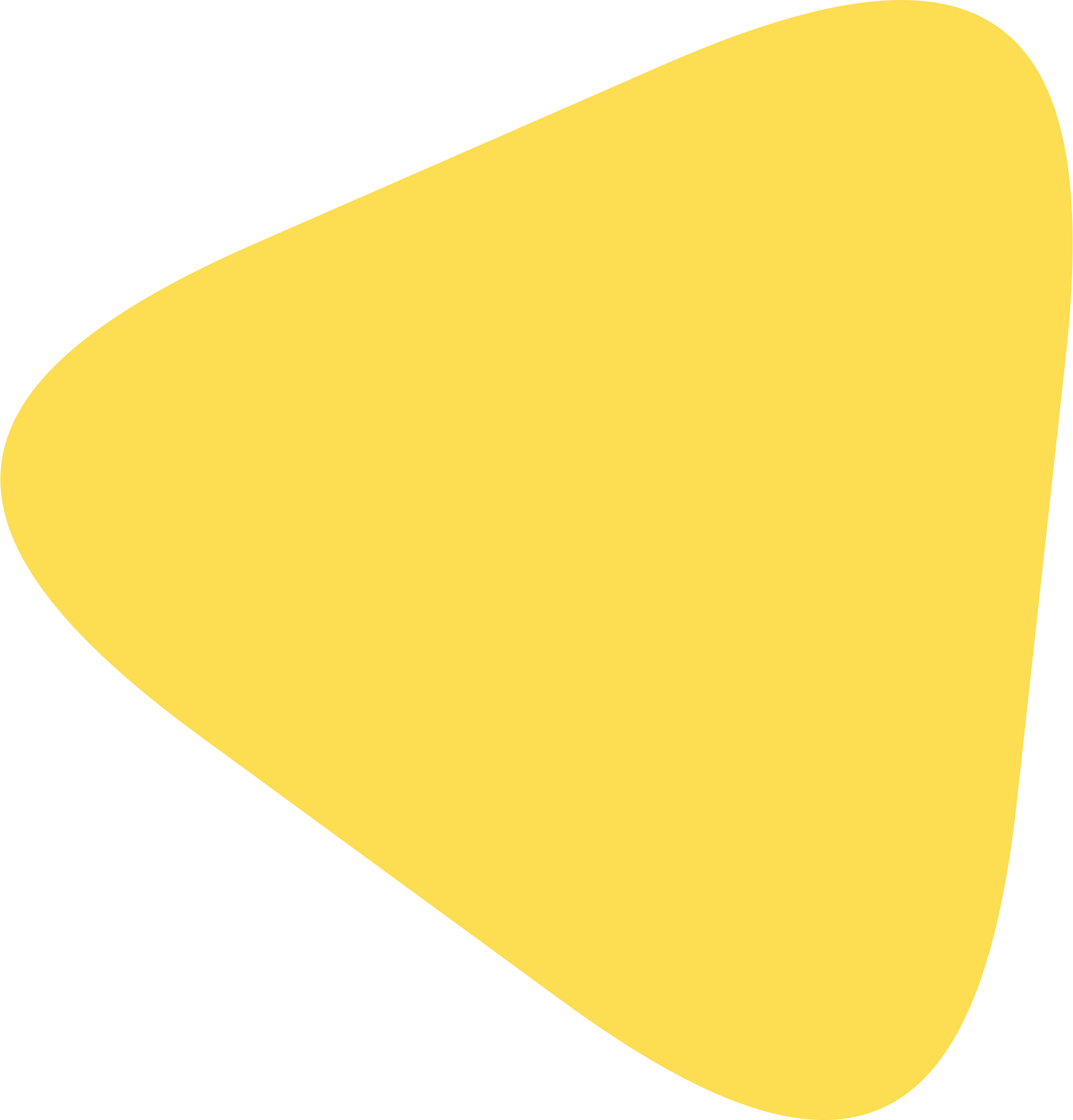 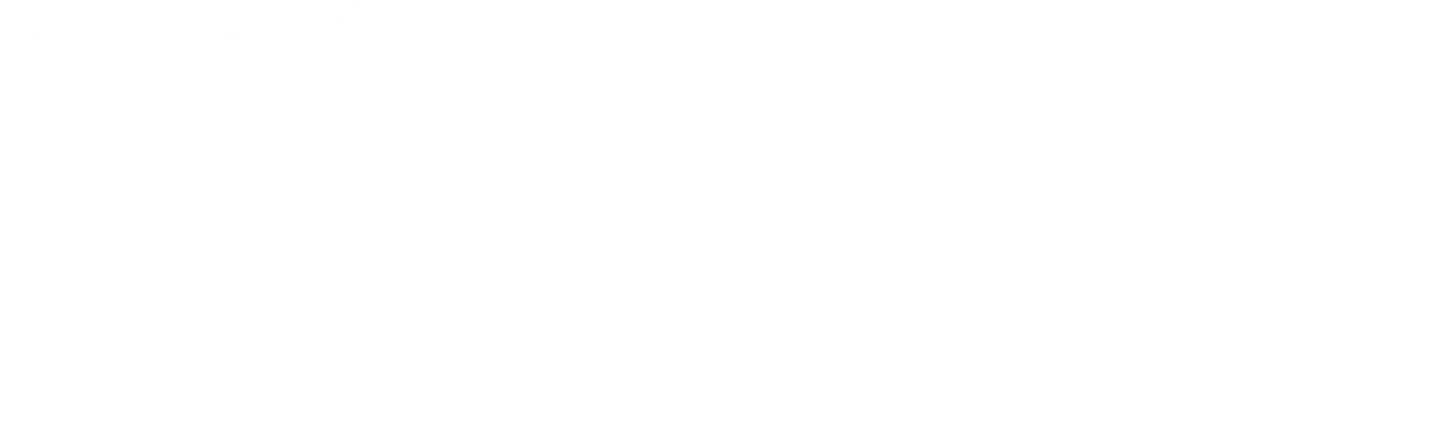 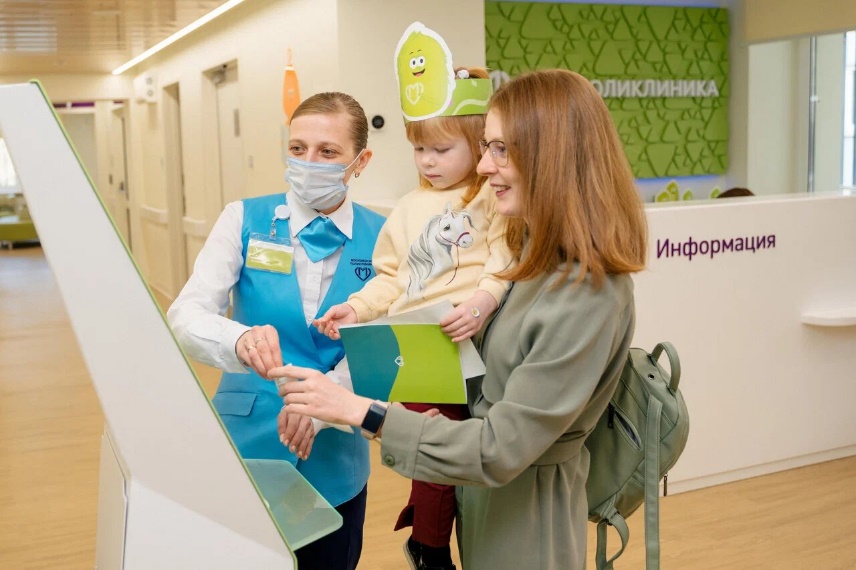 Обновленные городские поликлиники -
это более современный подход к оказанию медицинских услуг, в основе которого - доброжелательность и пациентоориентированность
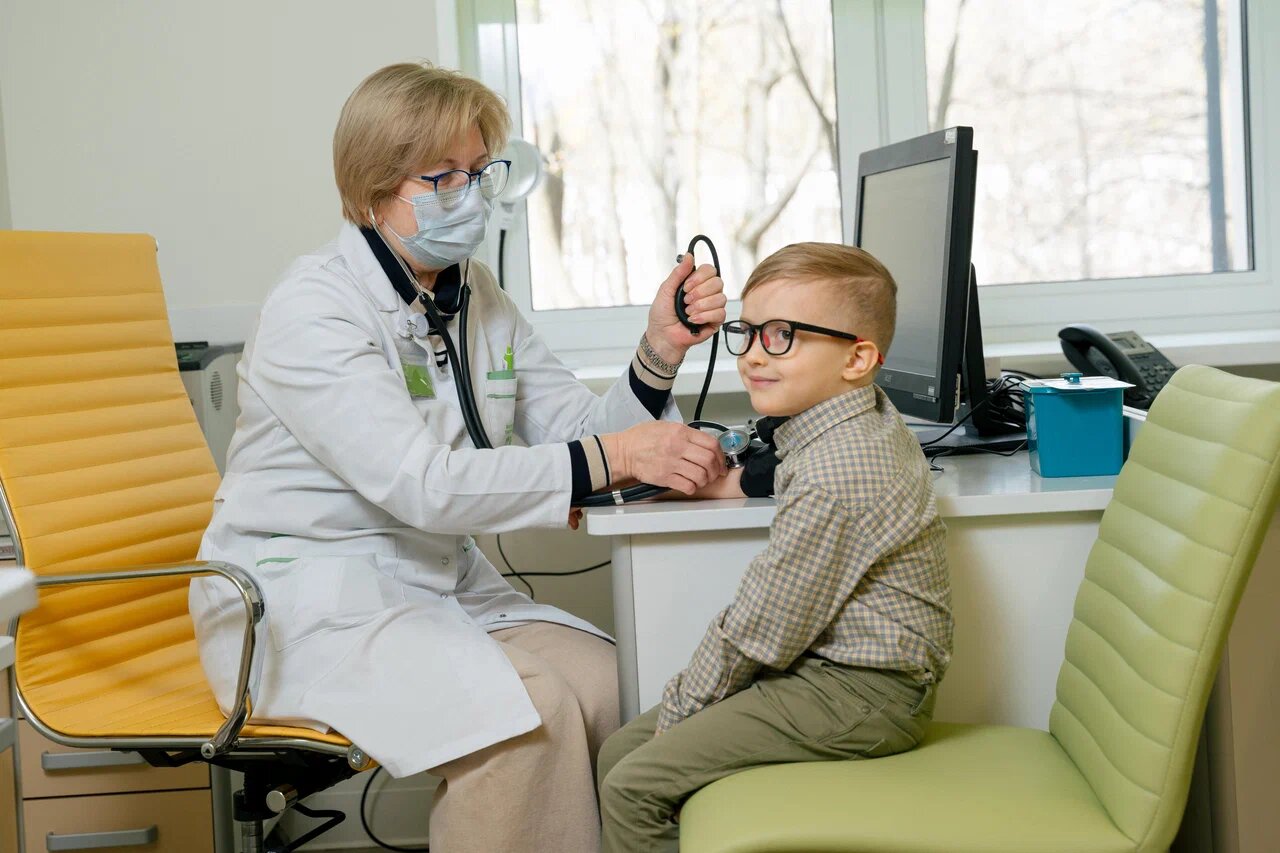 !
Реализовать такой подход помогает персонал центров госуслуг «Мои документы»
сотрудников МФЦ работают администраторами 
в поликлиниках
1,5
>
тыс.
Ознакомиться с ценностями и принципами работы поликлиник пациенты могут:
на стендах в поликлиниках
в электронных письмах
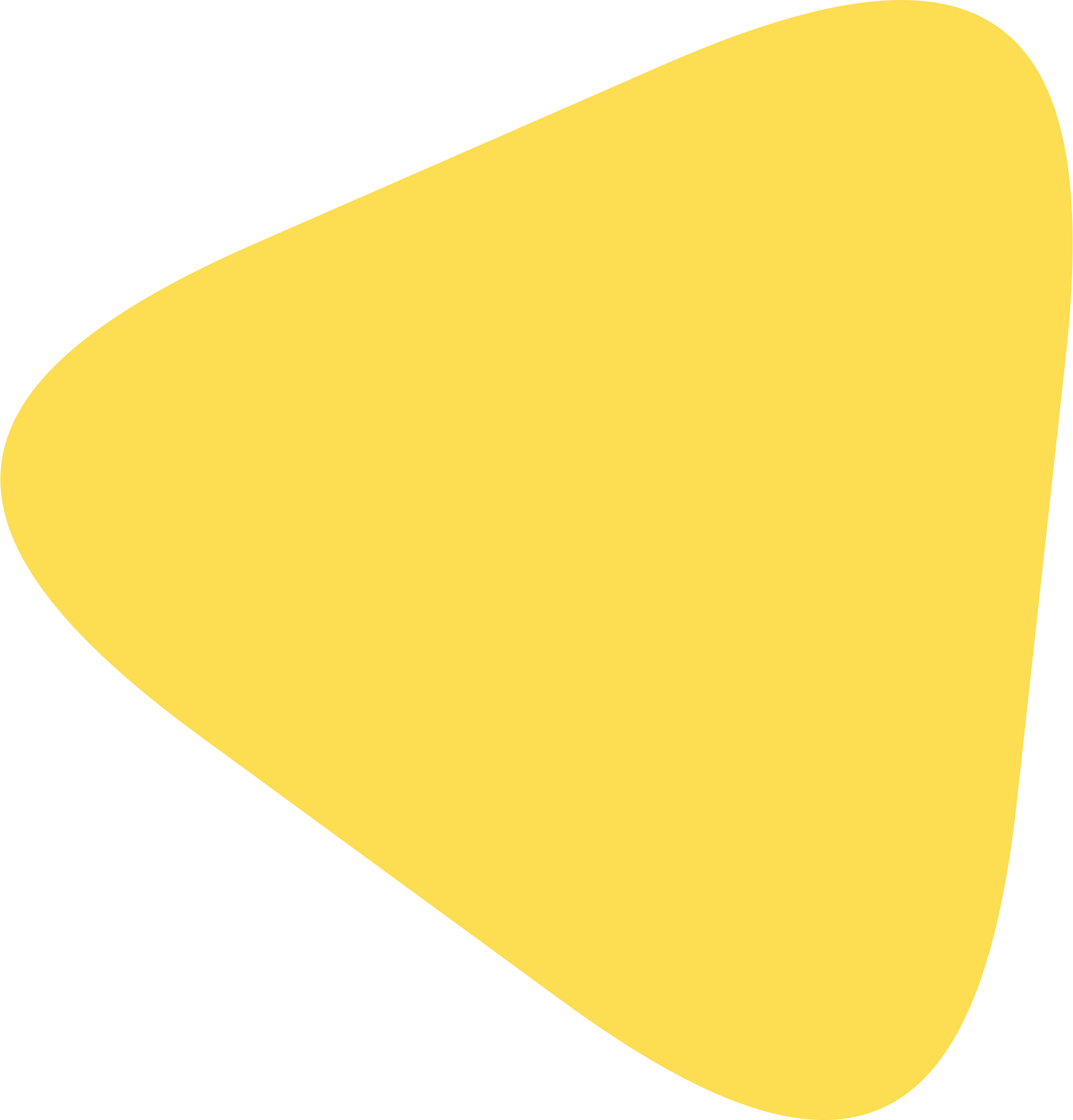 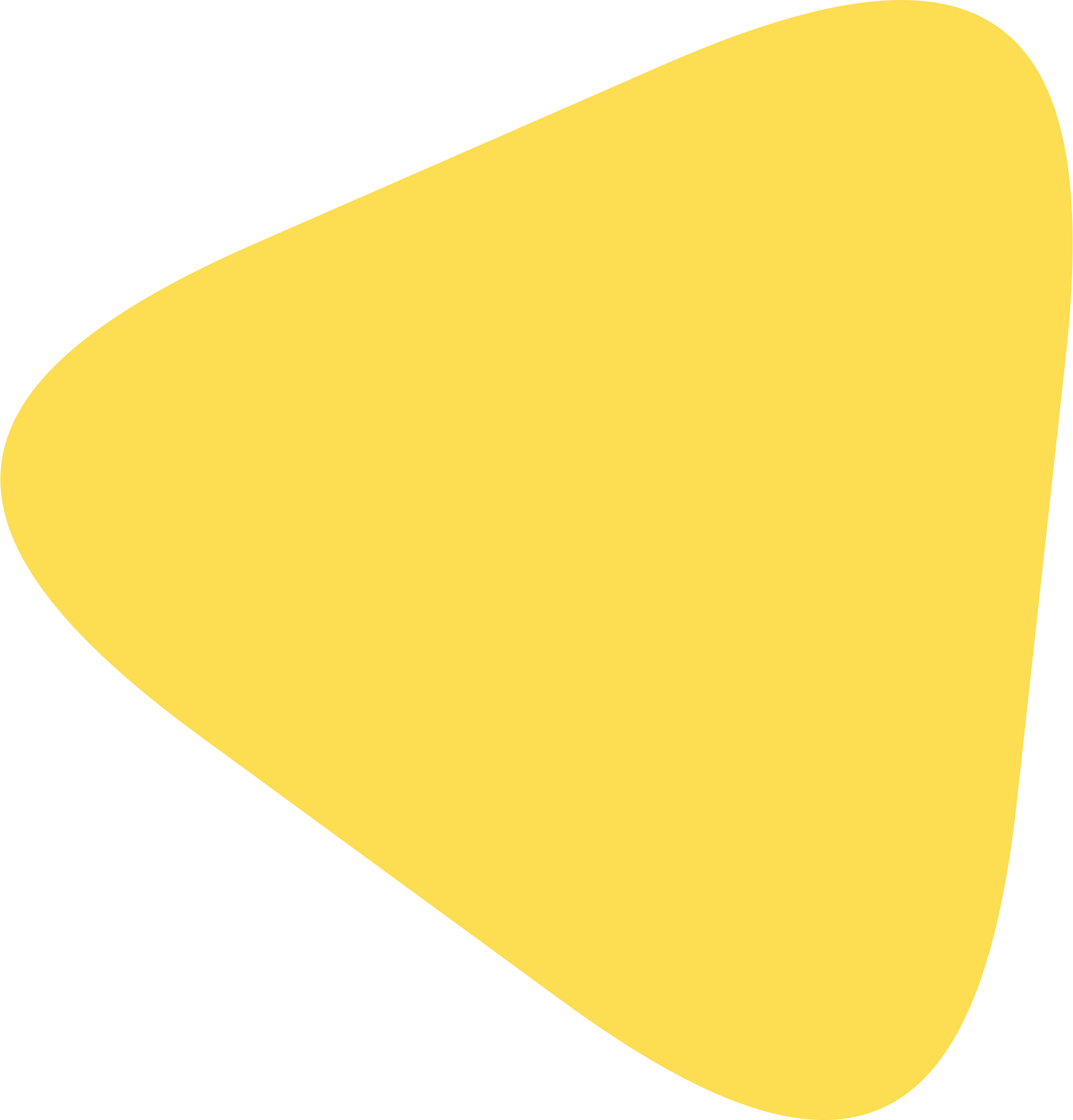 в специальных информационных буклетах
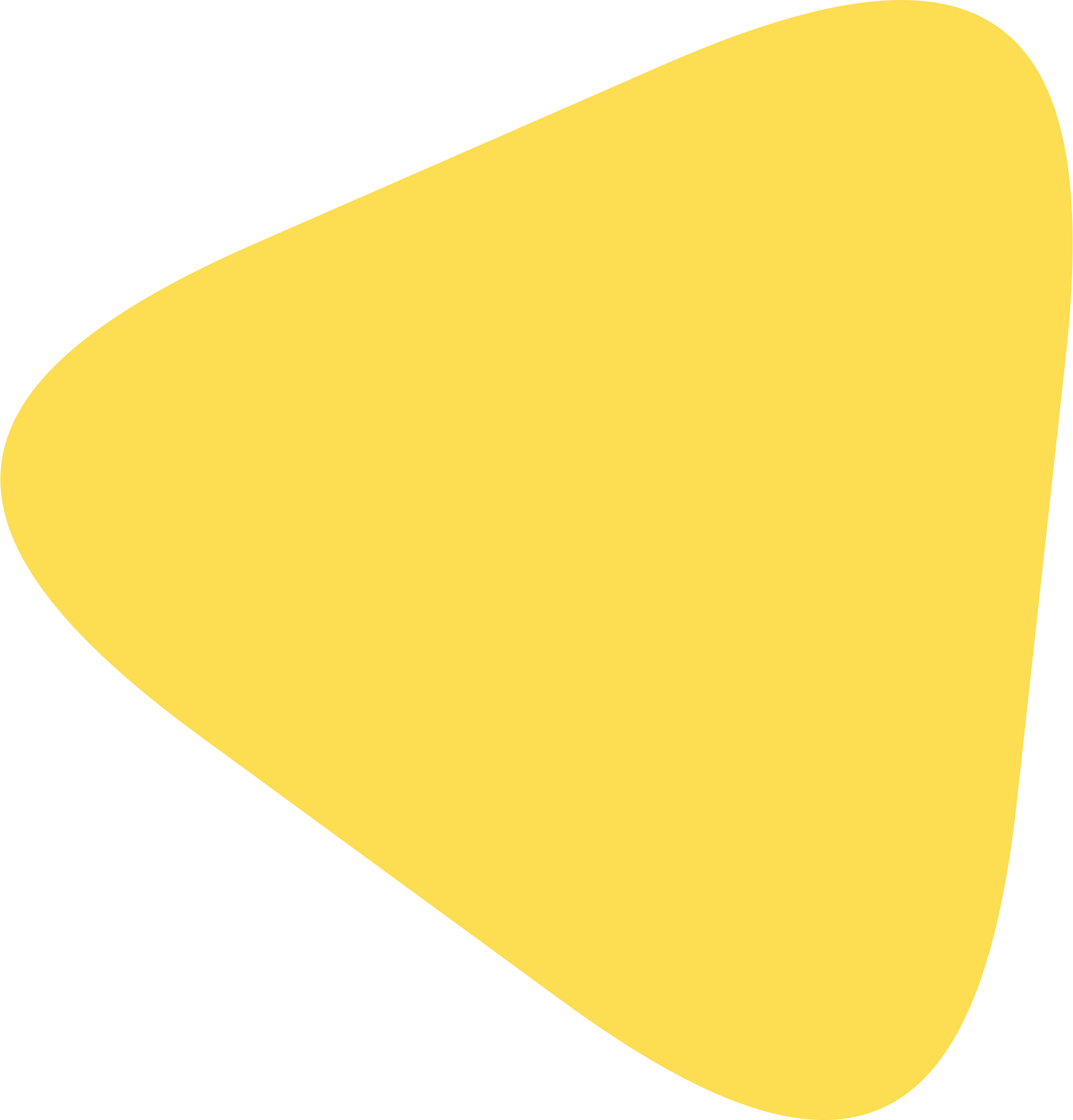 18
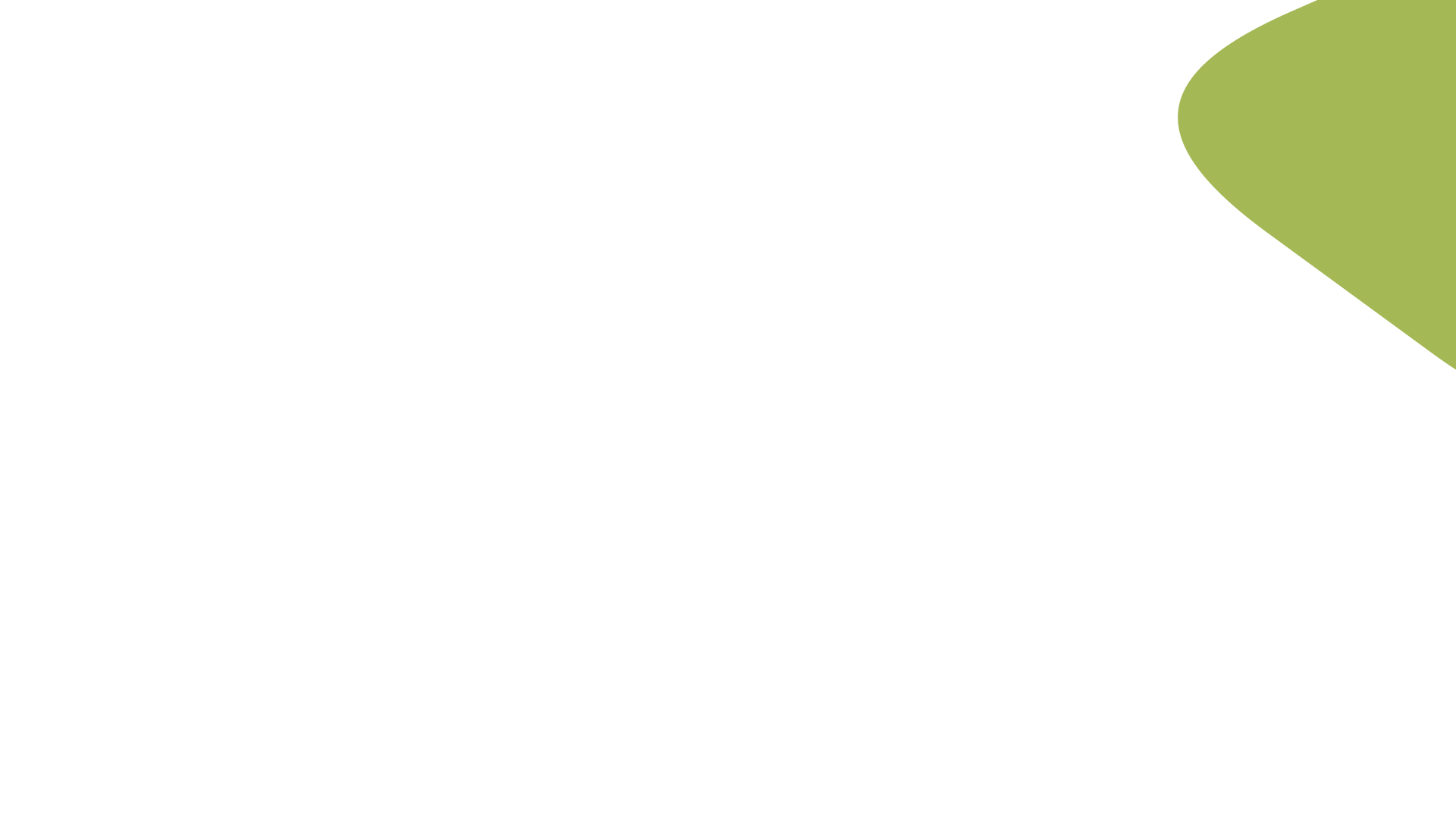 Повышение комфорта пребывания в поликлинике
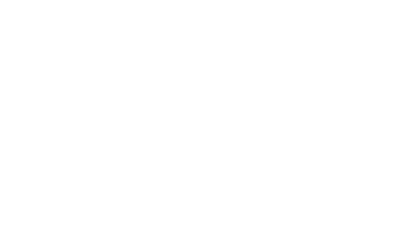 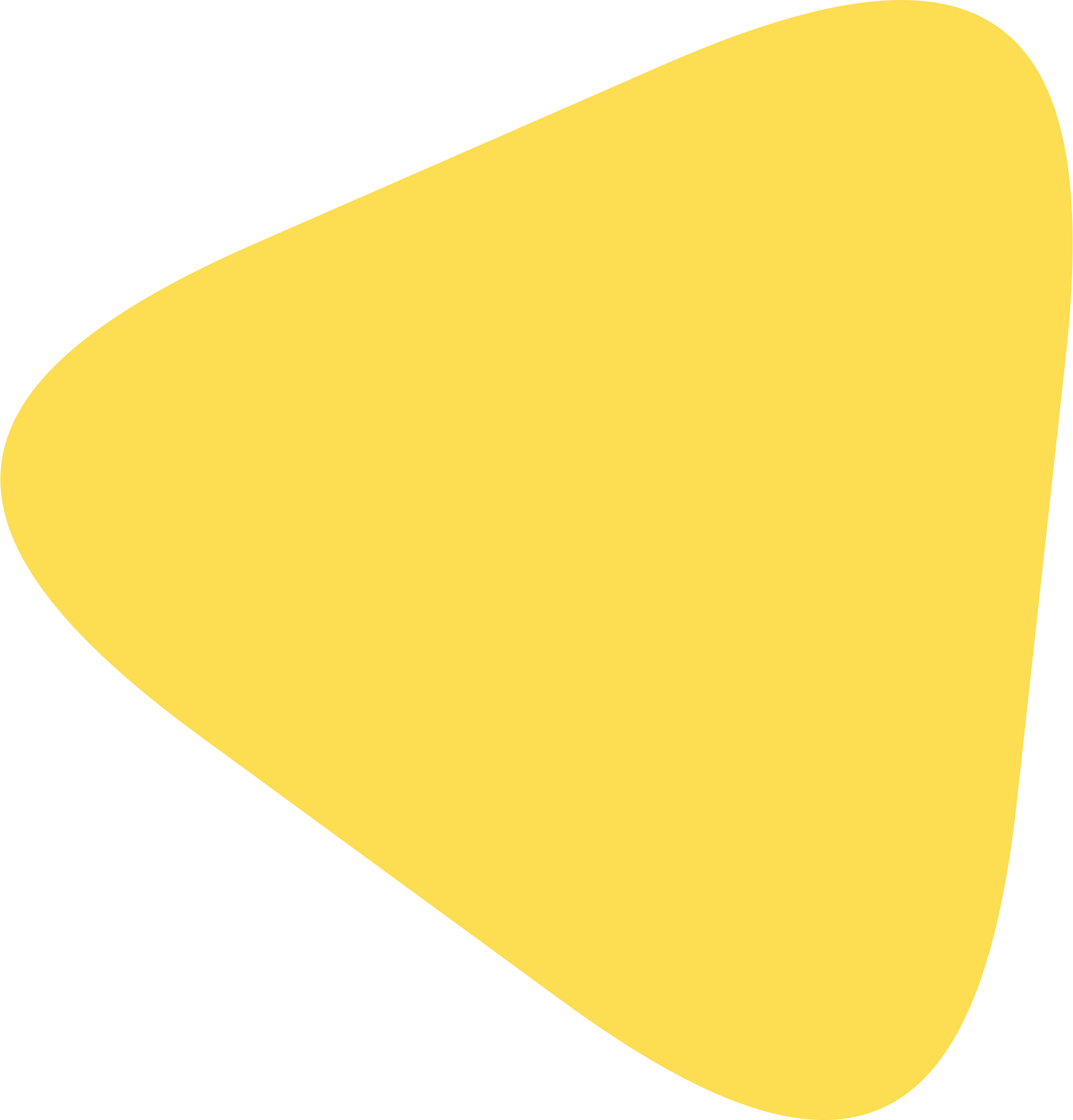 !
С целью исключения неудобств для пациентов:
Положительный эффект от организации зон комфортного ожидания:
Нахождения больных в одной зоне со здоровыми, создания зон ОРВИ
Нехватки посадочных мест для ожидания
Отсутствия информации о движении очереди на прием
Отсутствия контроля за состоянием здоровья пациентов, находящихся в очереди, со стороны медицинского персонала
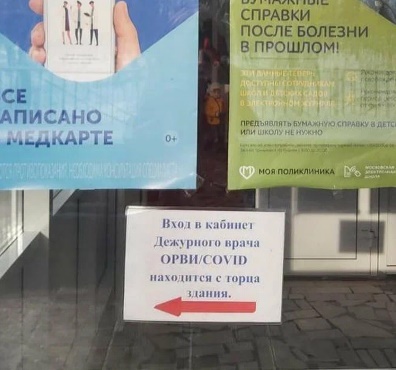 Разделение потоков здоровых и болеющих пациентов
Создание достаточного количества посадочных мест для ожидания приема
Информирование пациентов о движении «живой» очереди через информационное табло
Визуальный контроль пациентов, находящихся в очереди
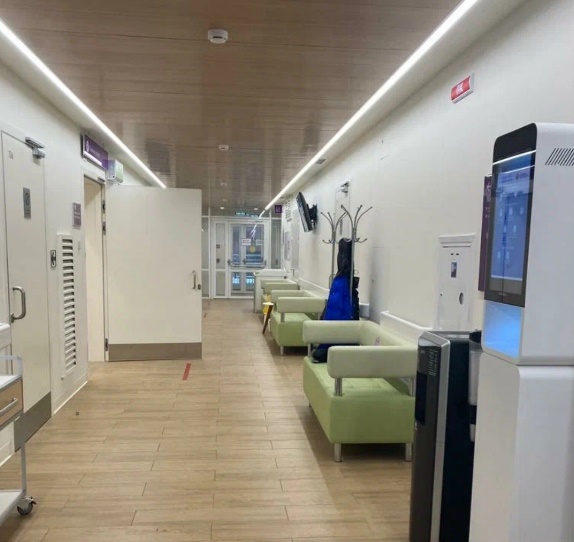 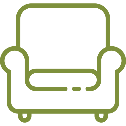 Организованы зоны комфортного ожидания приема дежурного врача
19
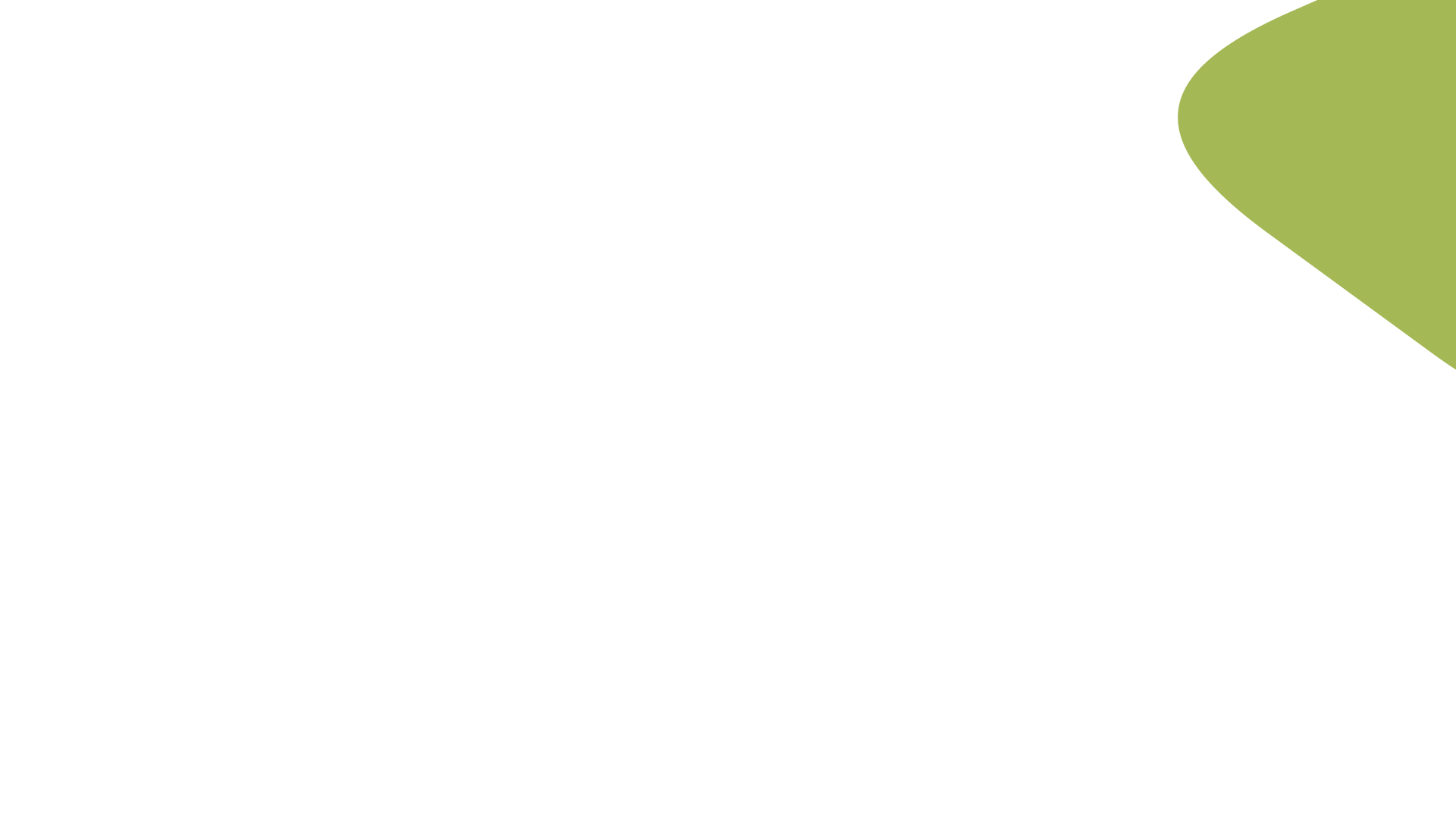 Мероприятия в поликлиниках, реализованные в 2023 году
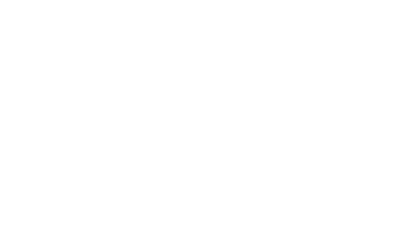 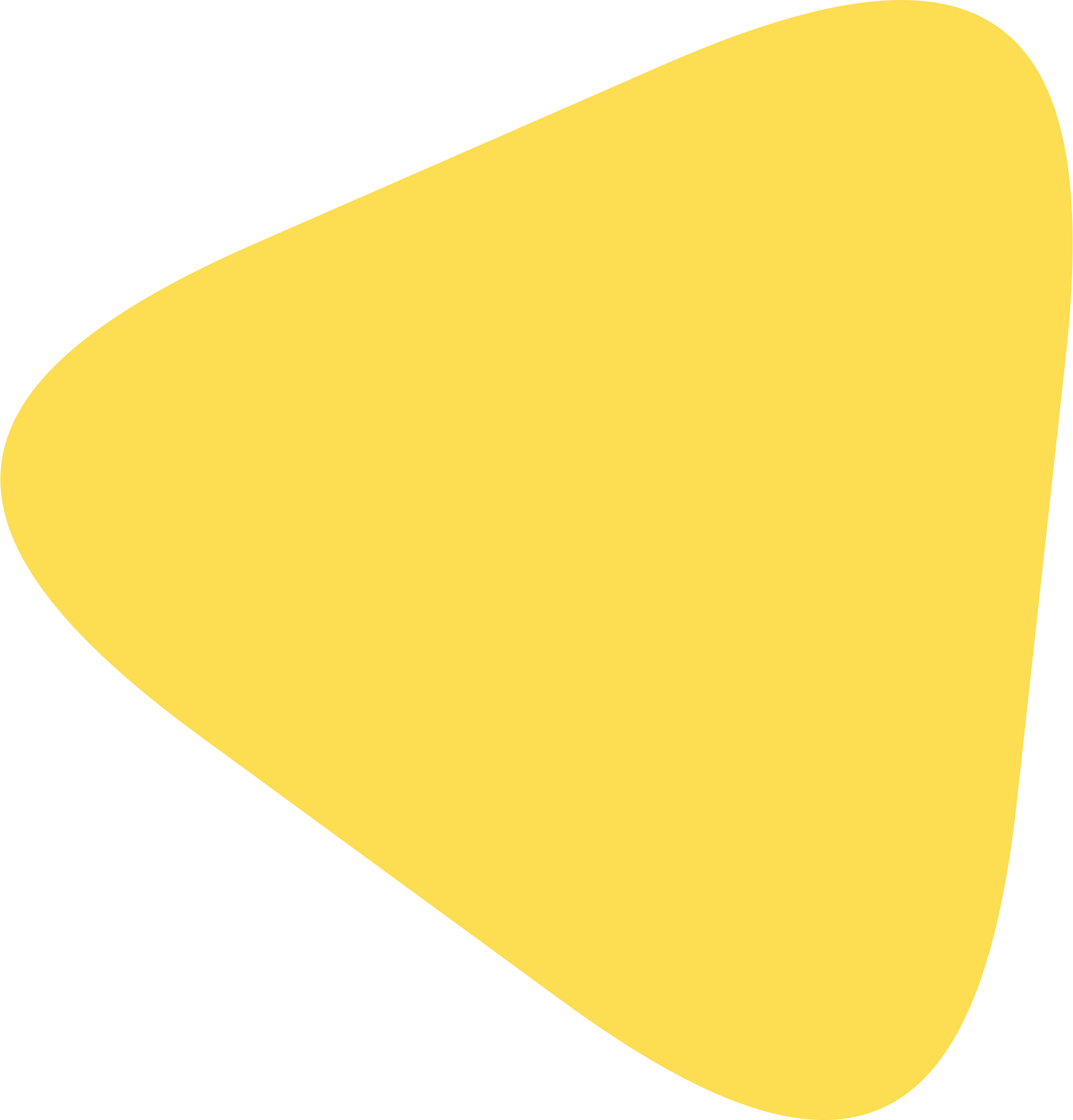 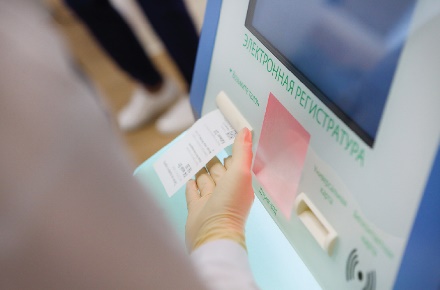 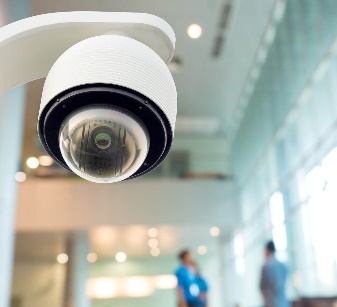 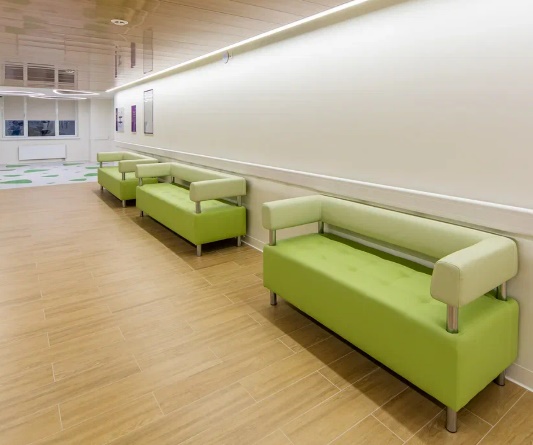 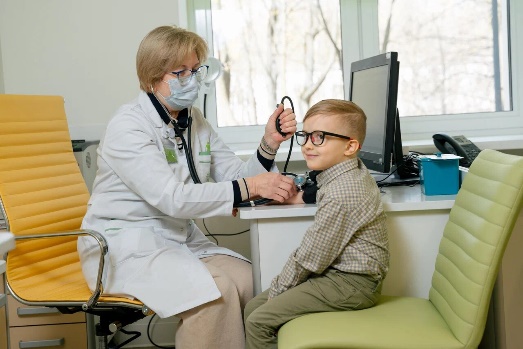 ПОВЫШЕНИЕ ДОСТУПНОСТИ
МЕД. ПОМОЩИ
ОТКРЫТАЯ ИНФОРМАЦИОННАЯ
СРЕДА
Повышение комфорта пребывания
ОПТИМИЗАЦИЯ РАБОТЫ ПОЛИКЛИНИКИ
Развитие справочно-информационного отдела и входной группы
Получение пациентами московских поликлиник доступа к своей электронной медицинской карте -ЭМК. 
Сервис –Лаборатория-  получение результатов медицинских анализов в электронном виде
Создания зон ОРВИ в период повышения заболеваемости
Возможность записи к педиатрам улучшилась на 4,3 %

Возможность записи к специалистам        1-ого уровня улучшилась на 4,8 %
Создание унифицированной системы навигации
Создание зон комфортного ожидания приема дежурного врача
Оперативный мониторинг работы МО с помощью системы городского видеонаблюдения
20
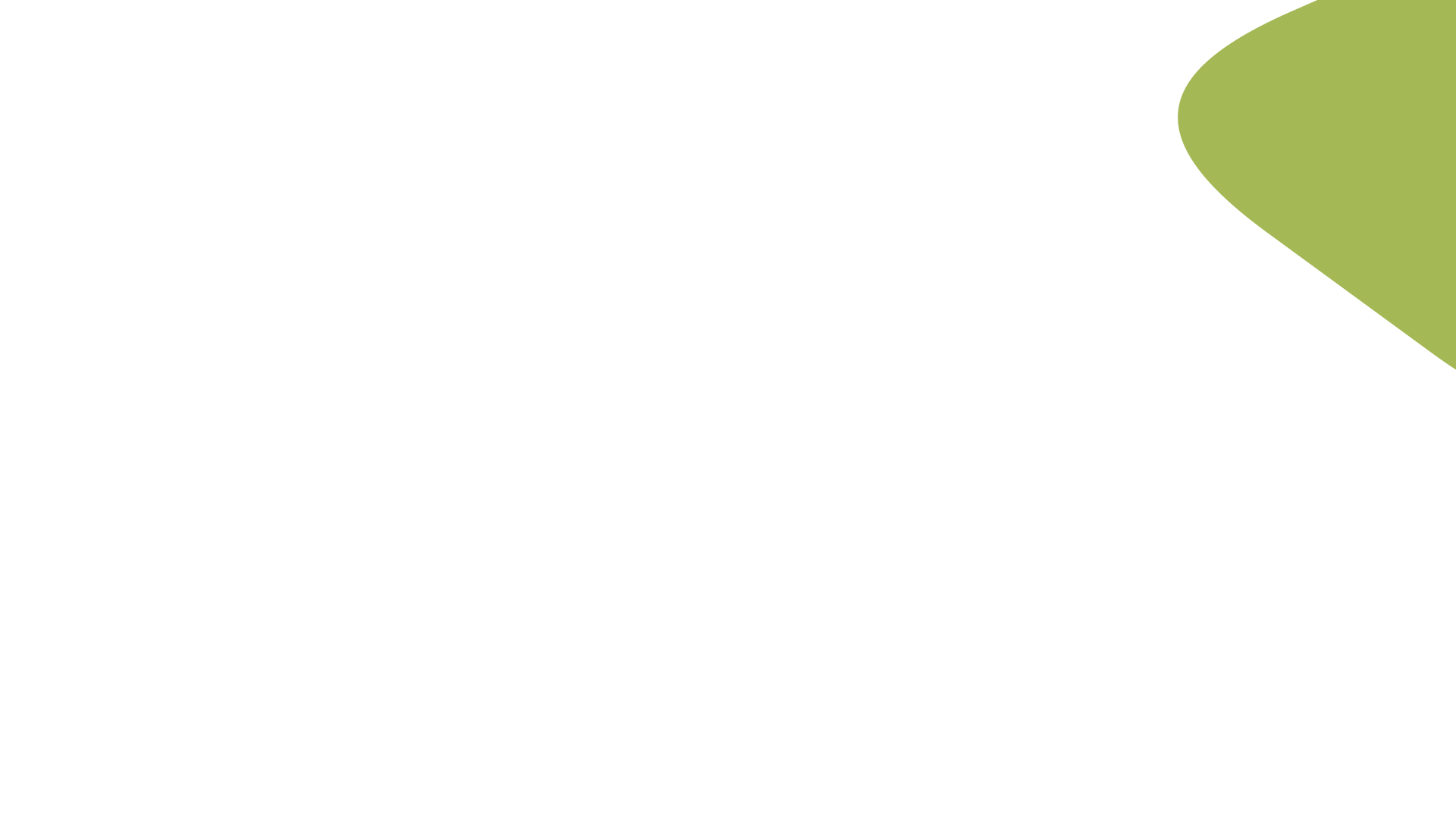 Онкопомощь
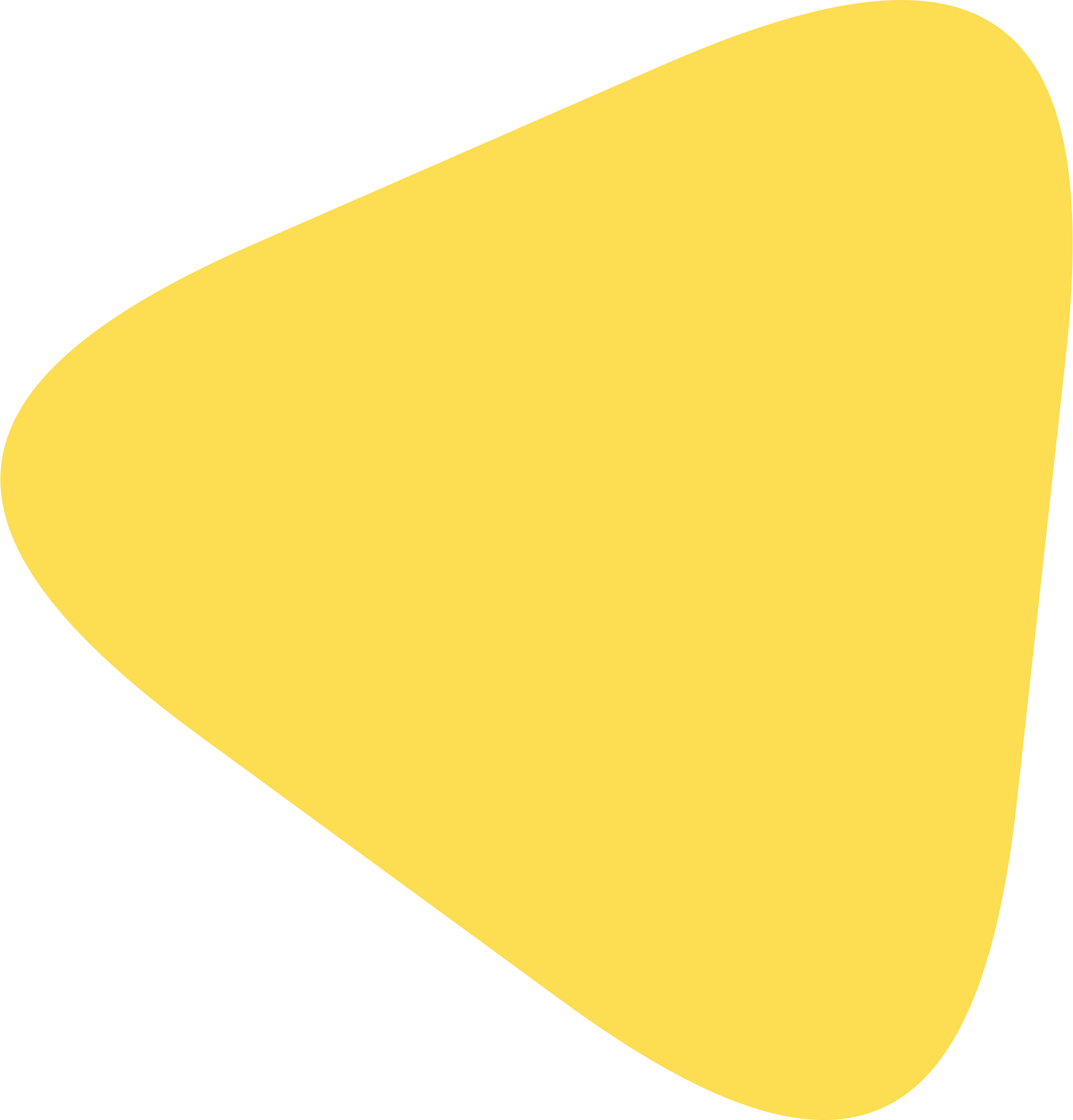 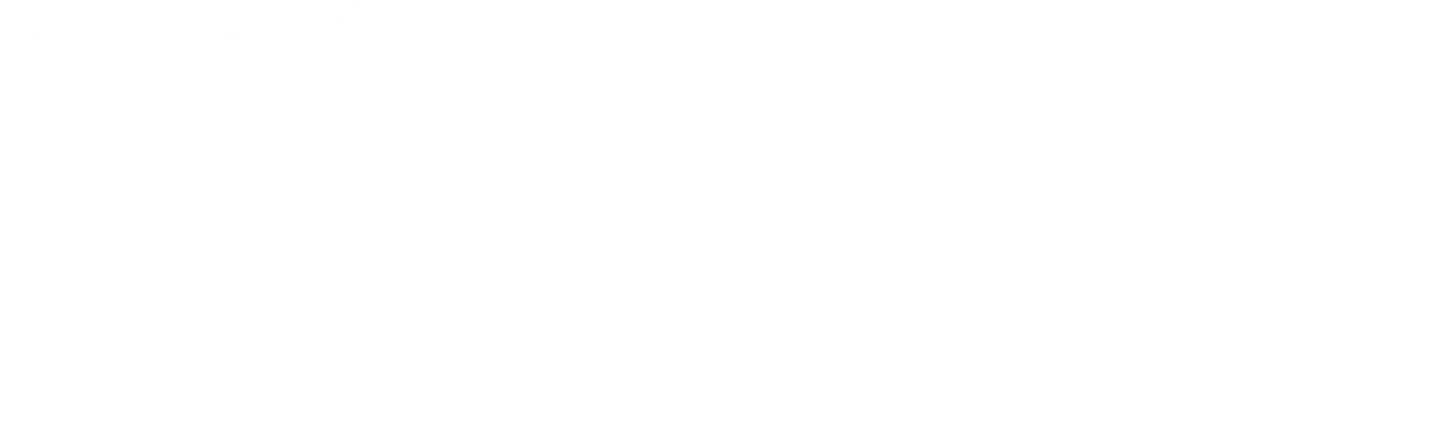 В 2019 году утвержден московский стандарт онкологической помощи
!
Онкоцентры на базе ведущих больниц города:
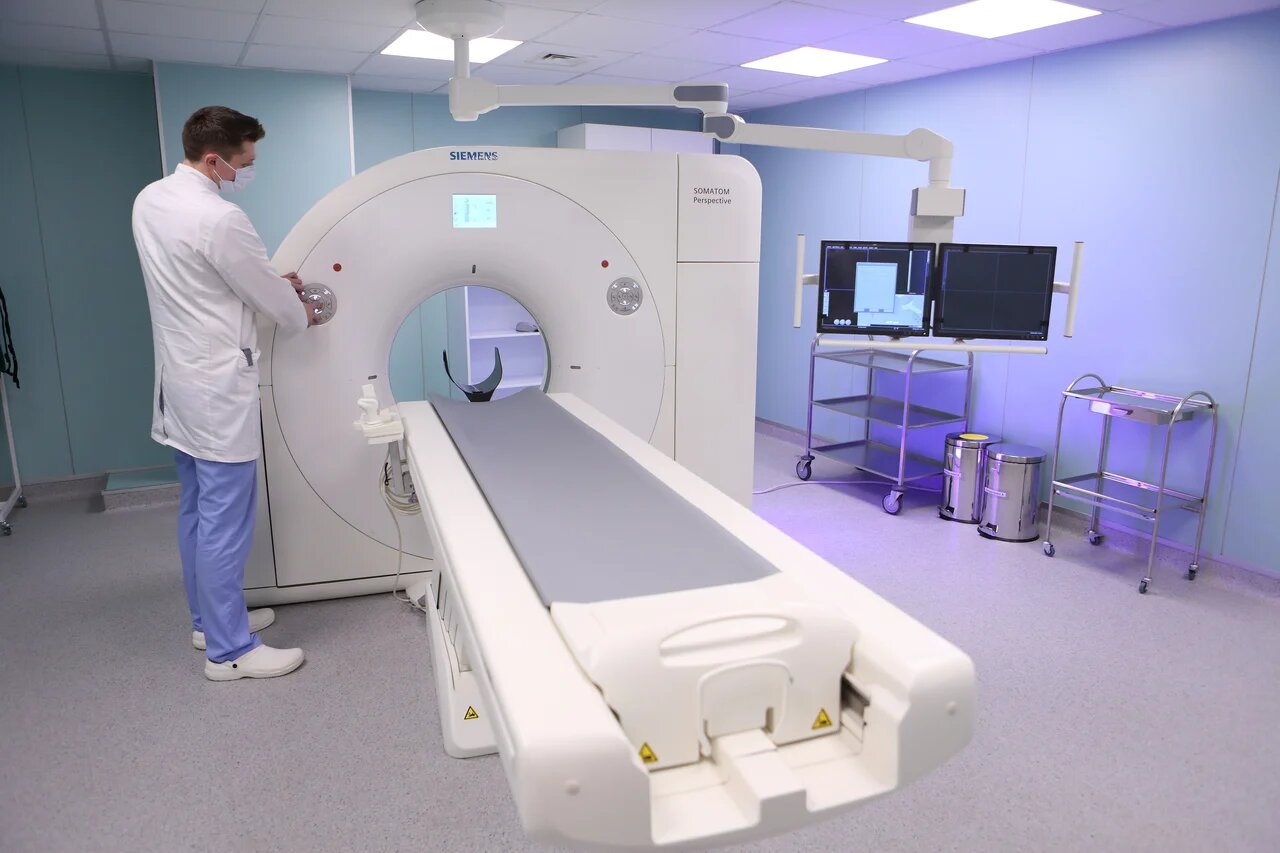 ММКЦ «Коммунарка»
Онкобольница №62
ГКБ им. 
С.П. Боткина
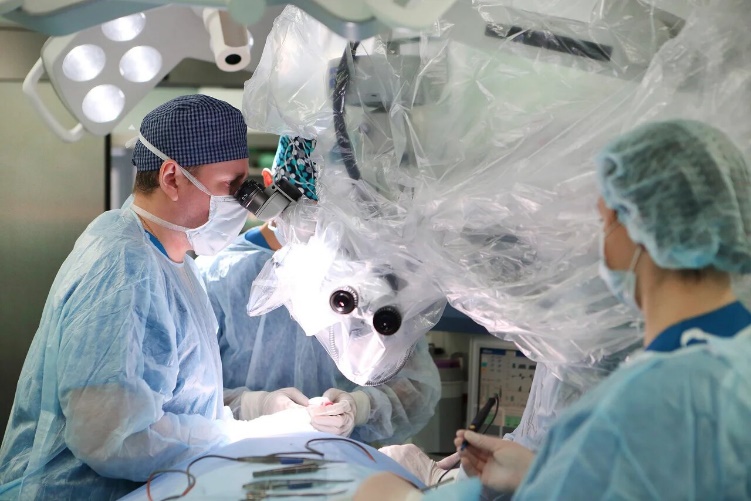 МКНЦ им. 
А.С. Логинова
На их базе созданы:
ГКОБ №1
современные лаборатории для определения природы опухоли конкретного пациента
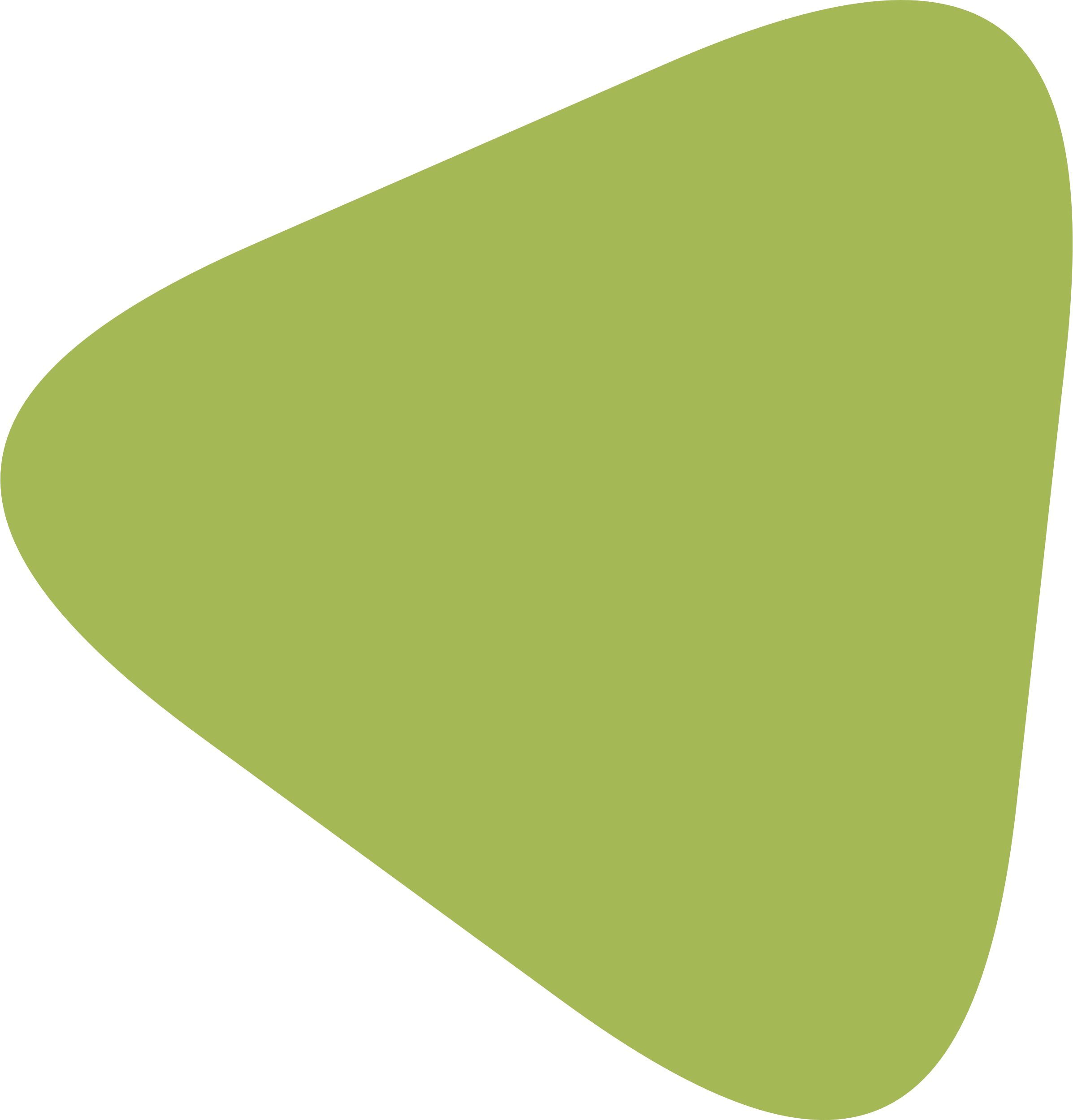 высокотехнологичные ЦАОПы для проведения диагностических исследований
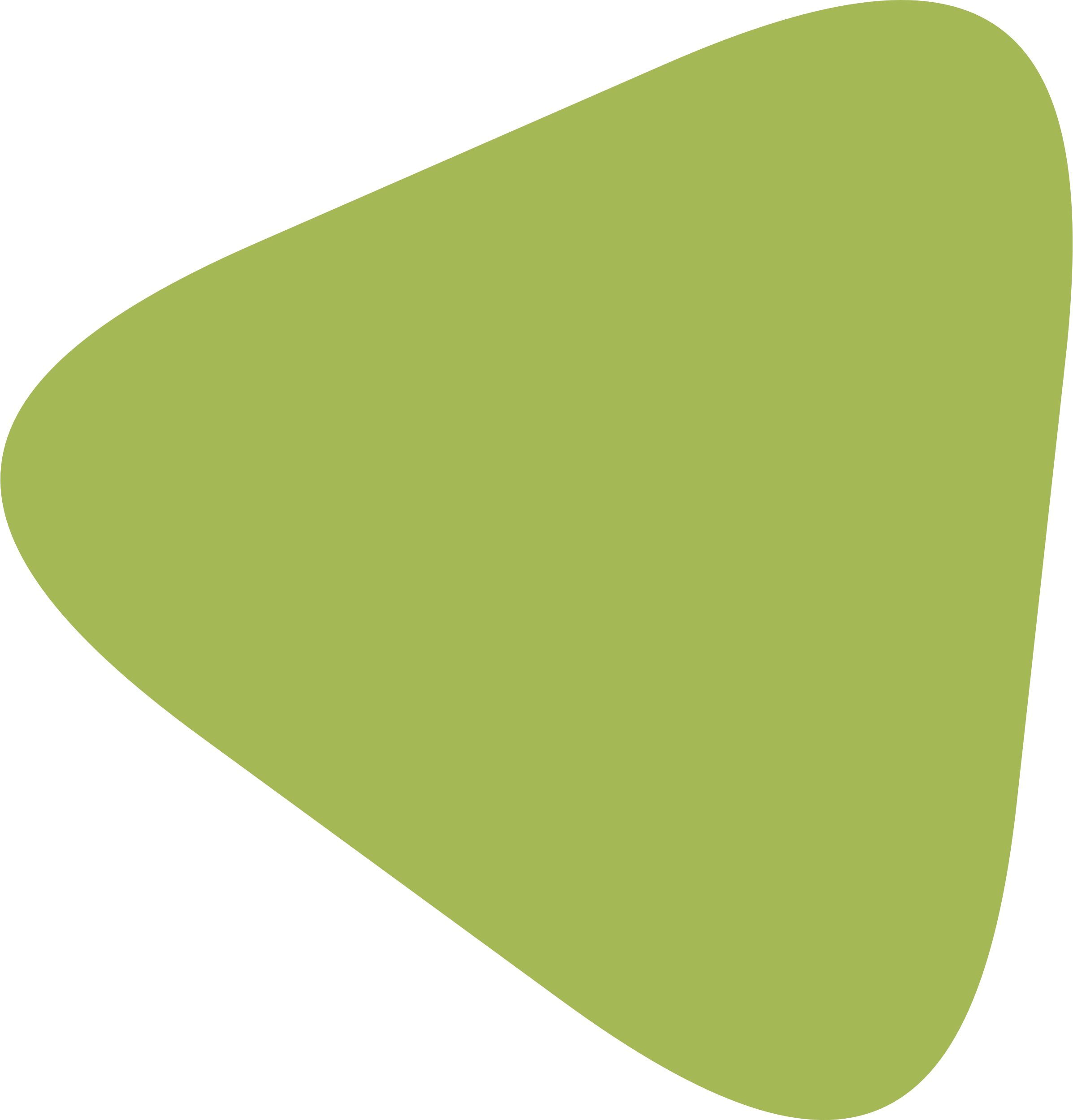 Путь пациента при подозрении на ЗНО начинается чаще всего в городских поликлиниках
Созданы сервисы индивидуального сопровождения и психологической помощи
Разработаны «клиентские пути» - четкие регламенты и алгоритмы действий при обнаружении ЗНО у пациента
Организован рейтинг онкологических стационаров Москвы
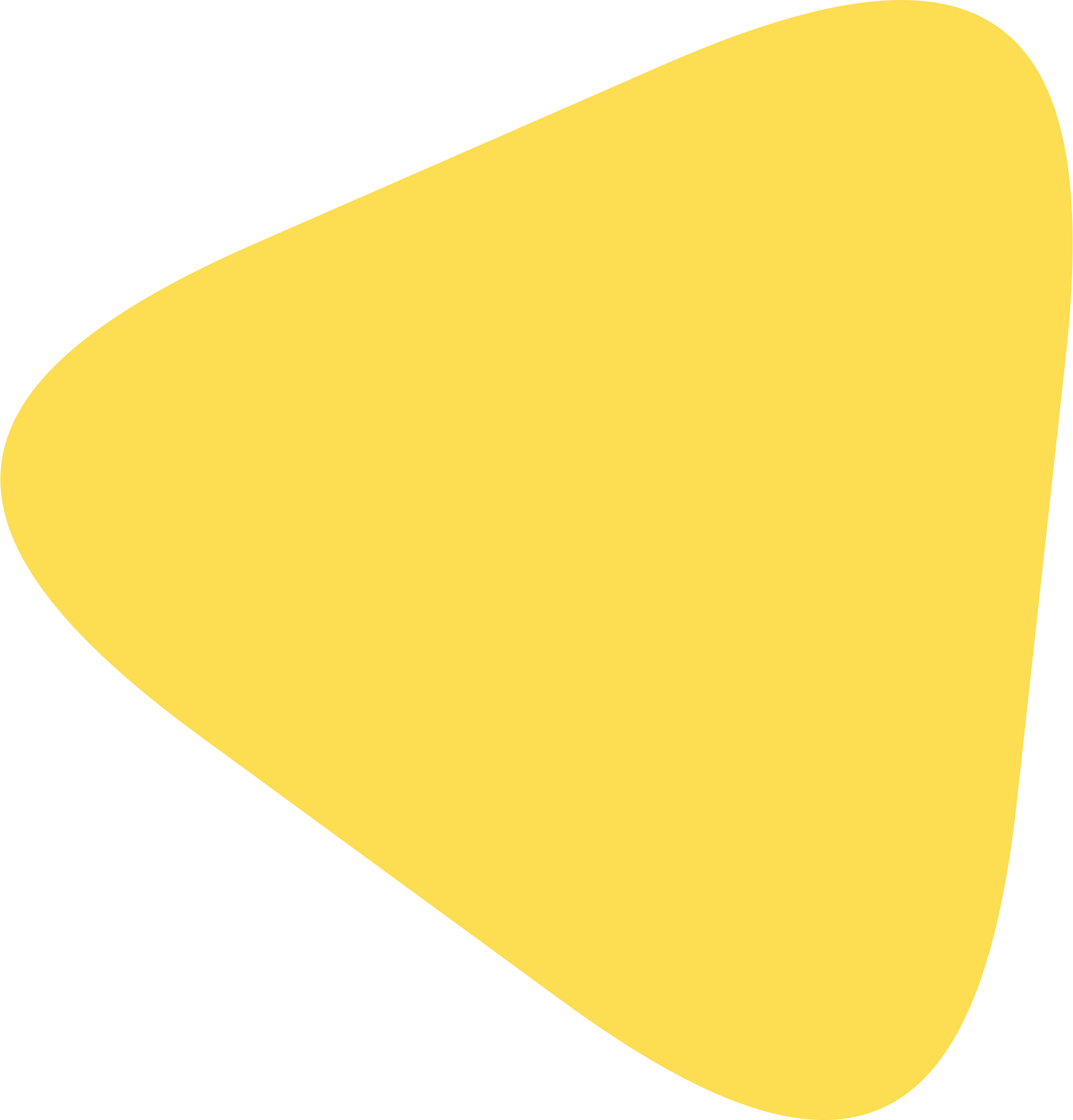 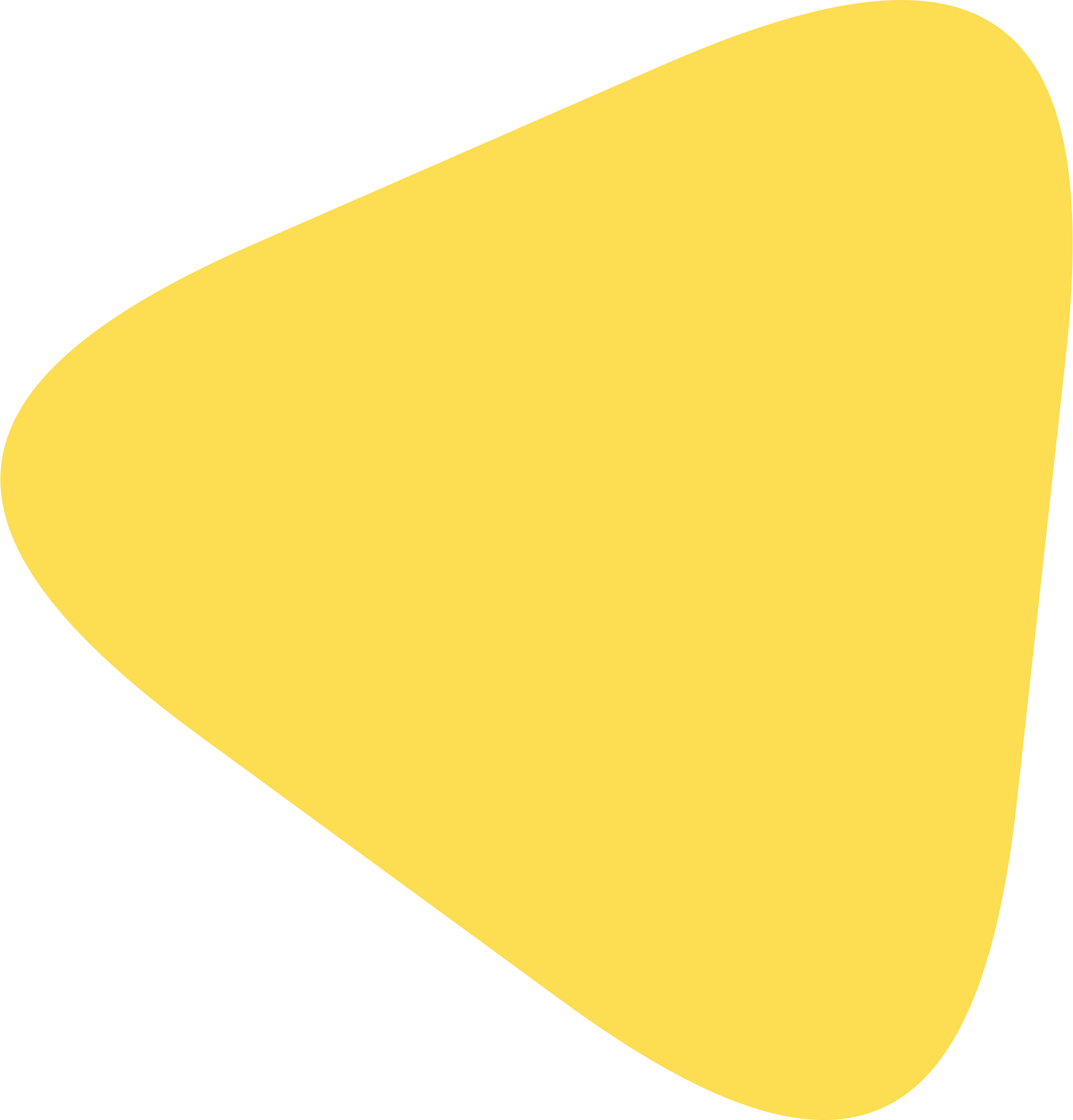 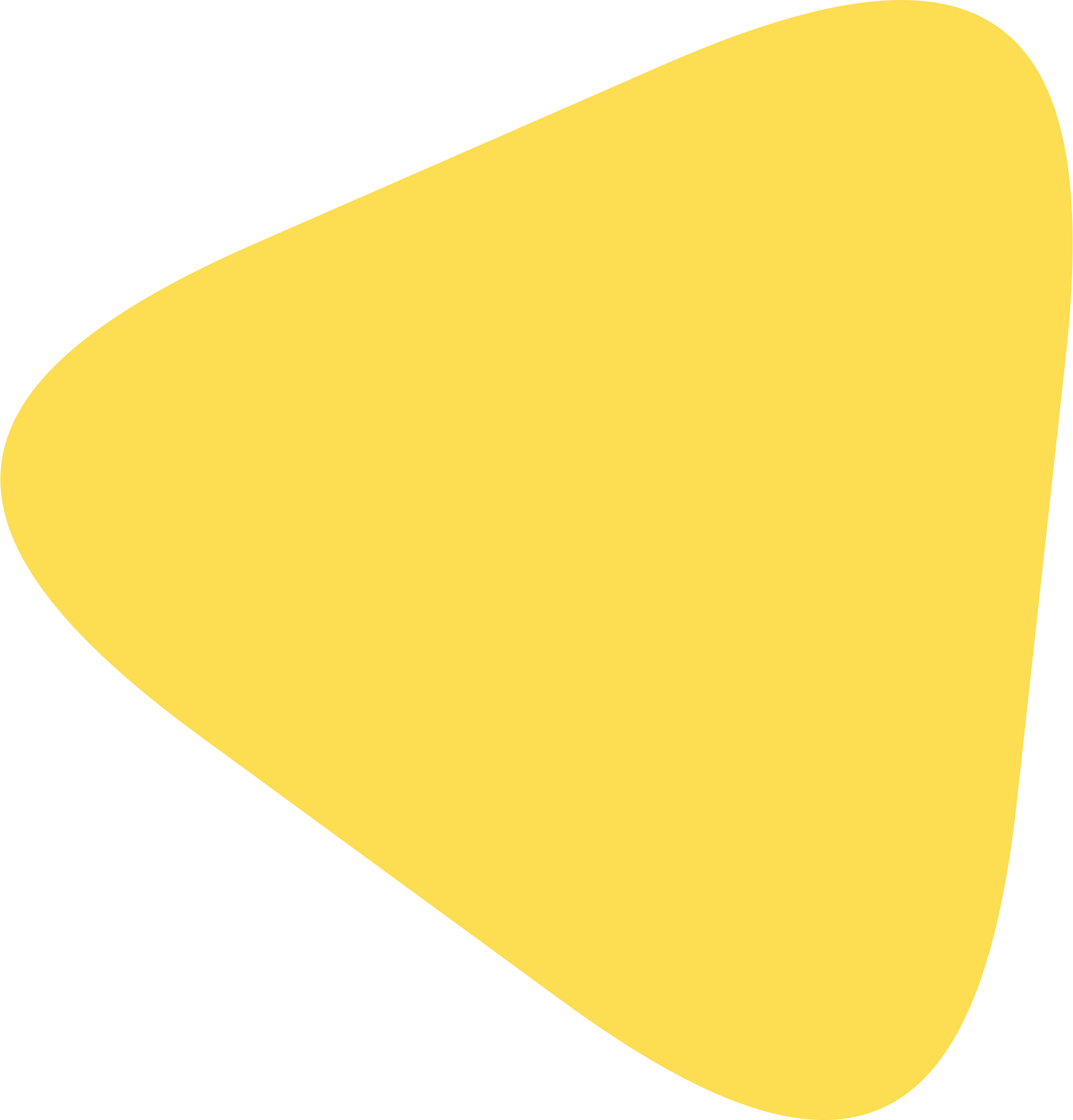 21
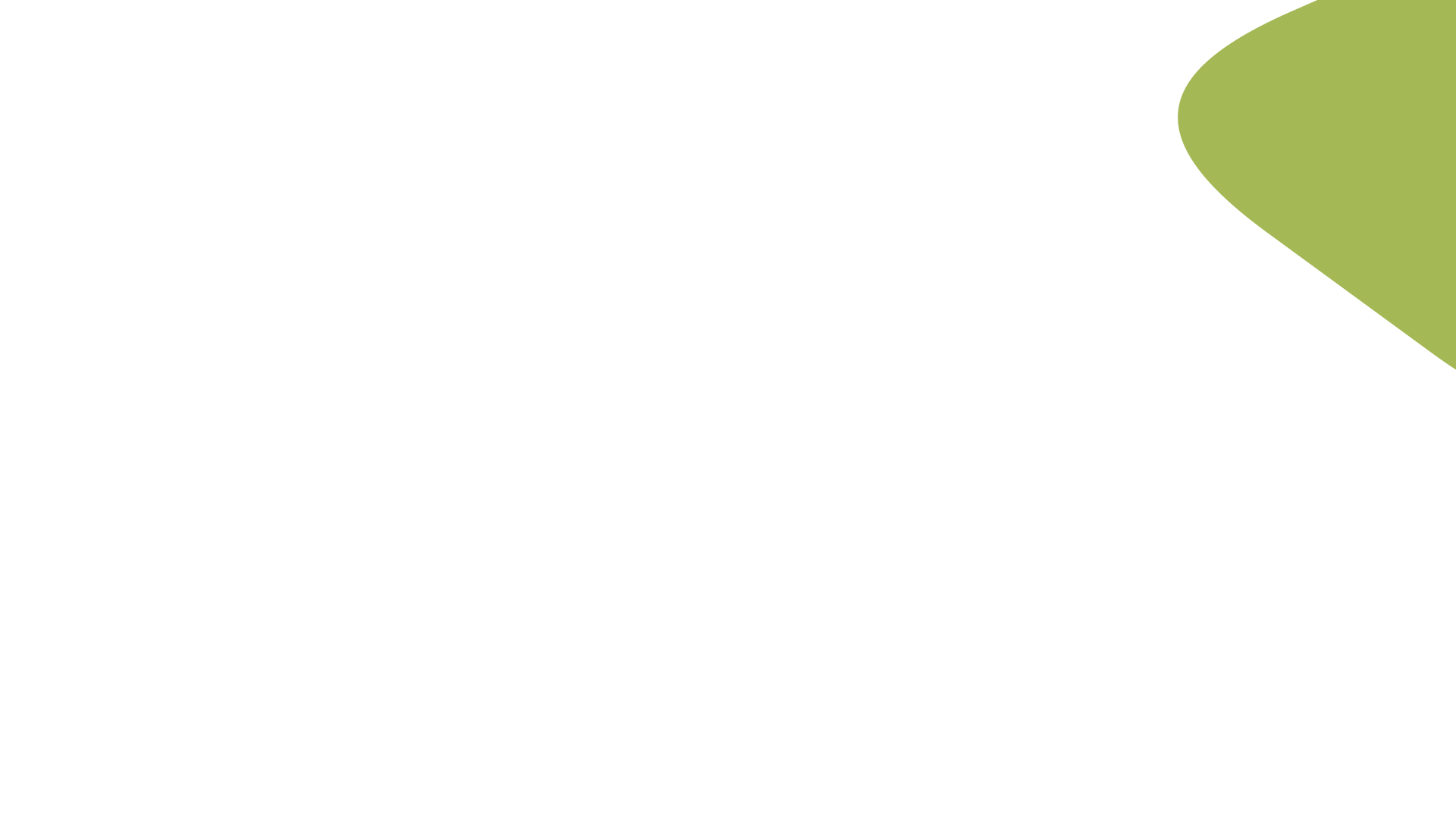 Строительство и капитальный ремонт
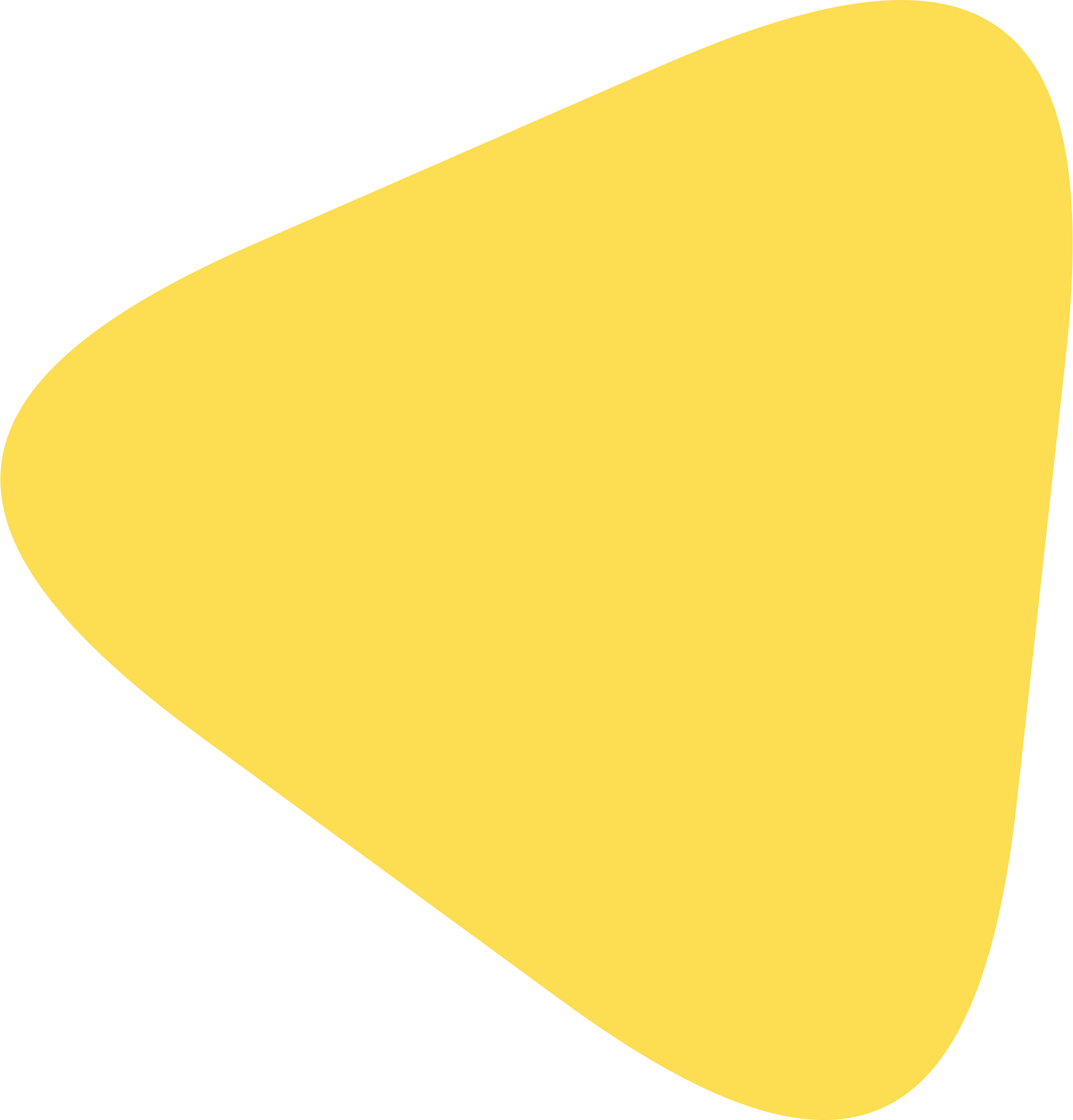 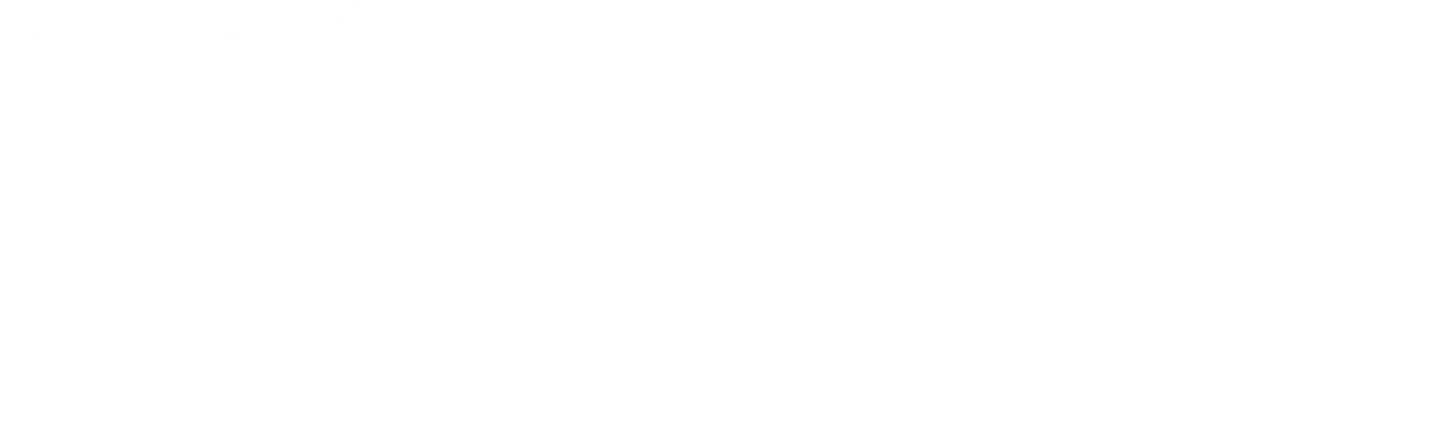 Капитальный ремонт поликлиник
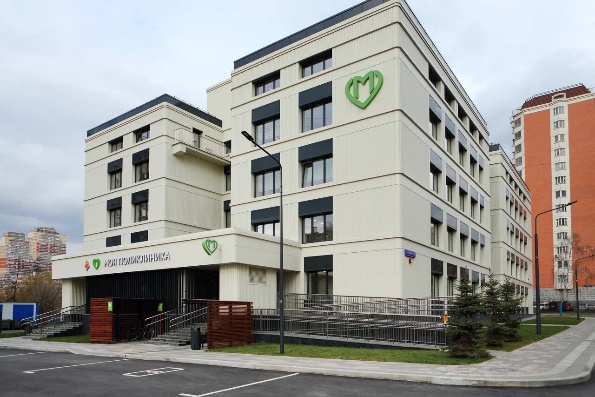 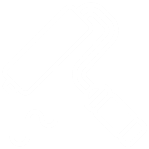 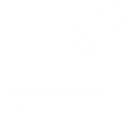 !
Самый масштабный проект за всю историю московского здравоохранения
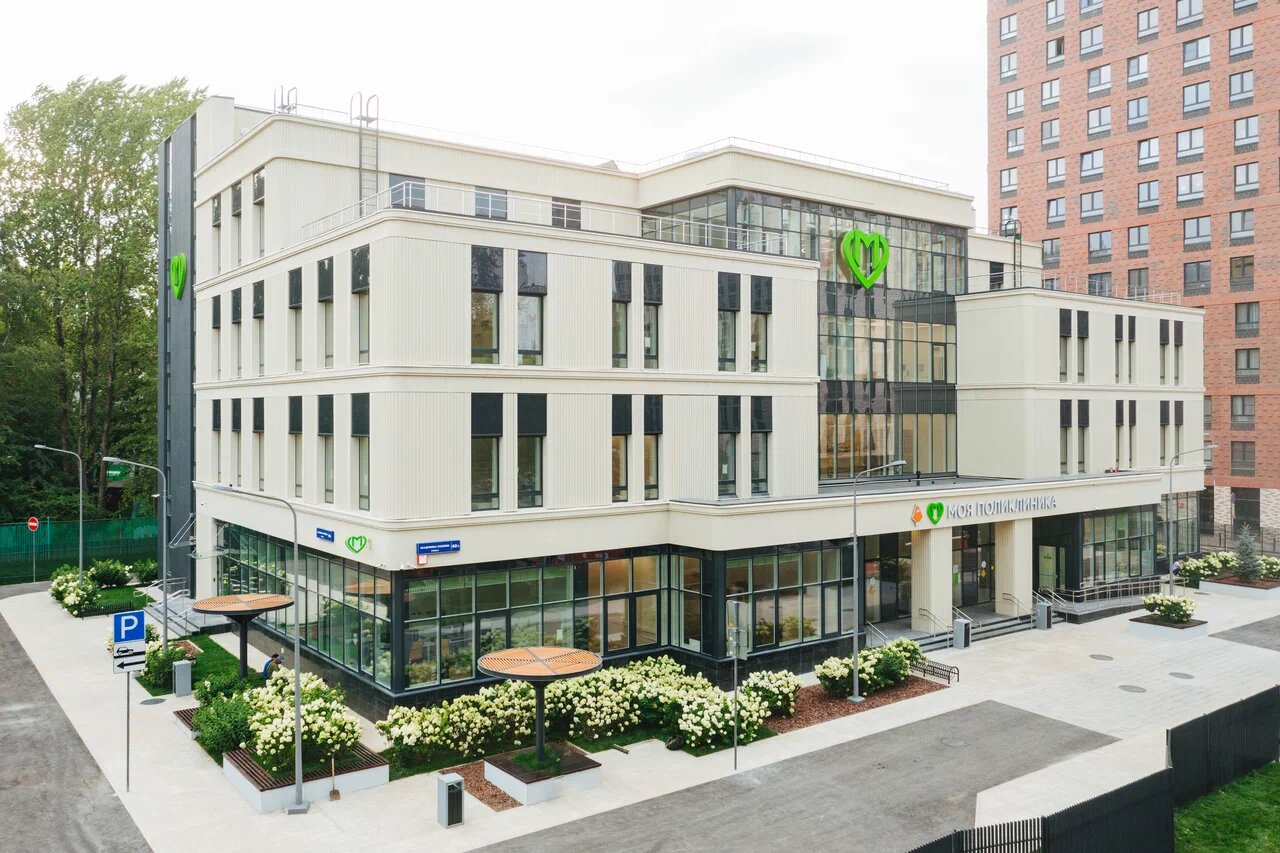 201
70
120
>
>
поликлиник – активный ремонт
здание поликлиник
зданий отремонтированы и принимают пациентов
Важный пункт модернизации поликлиник - обновление оборудования
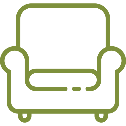 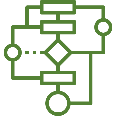 Строительство новых поликлиник
32
Новые подходы для получения качественной медпомощи:
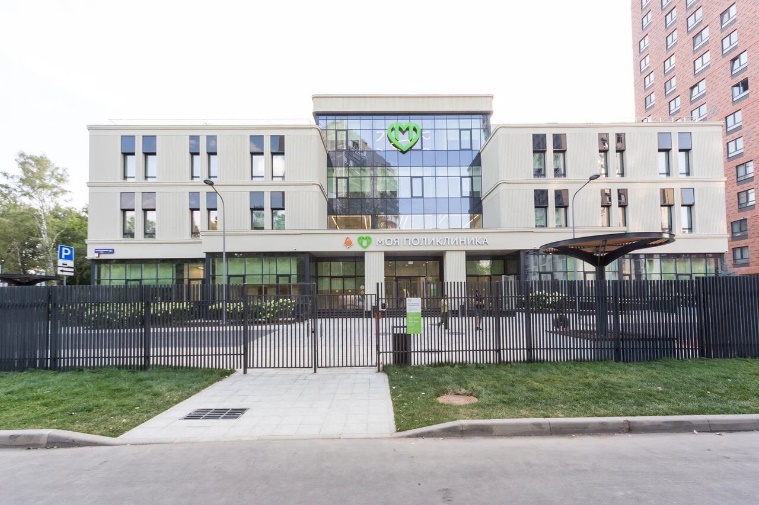 комфортные условия
цифровые сервисы и новые алгоритмы
новые поликлиники до конца 2024 г.
Современное цифровое оборудование мирового уровня
22
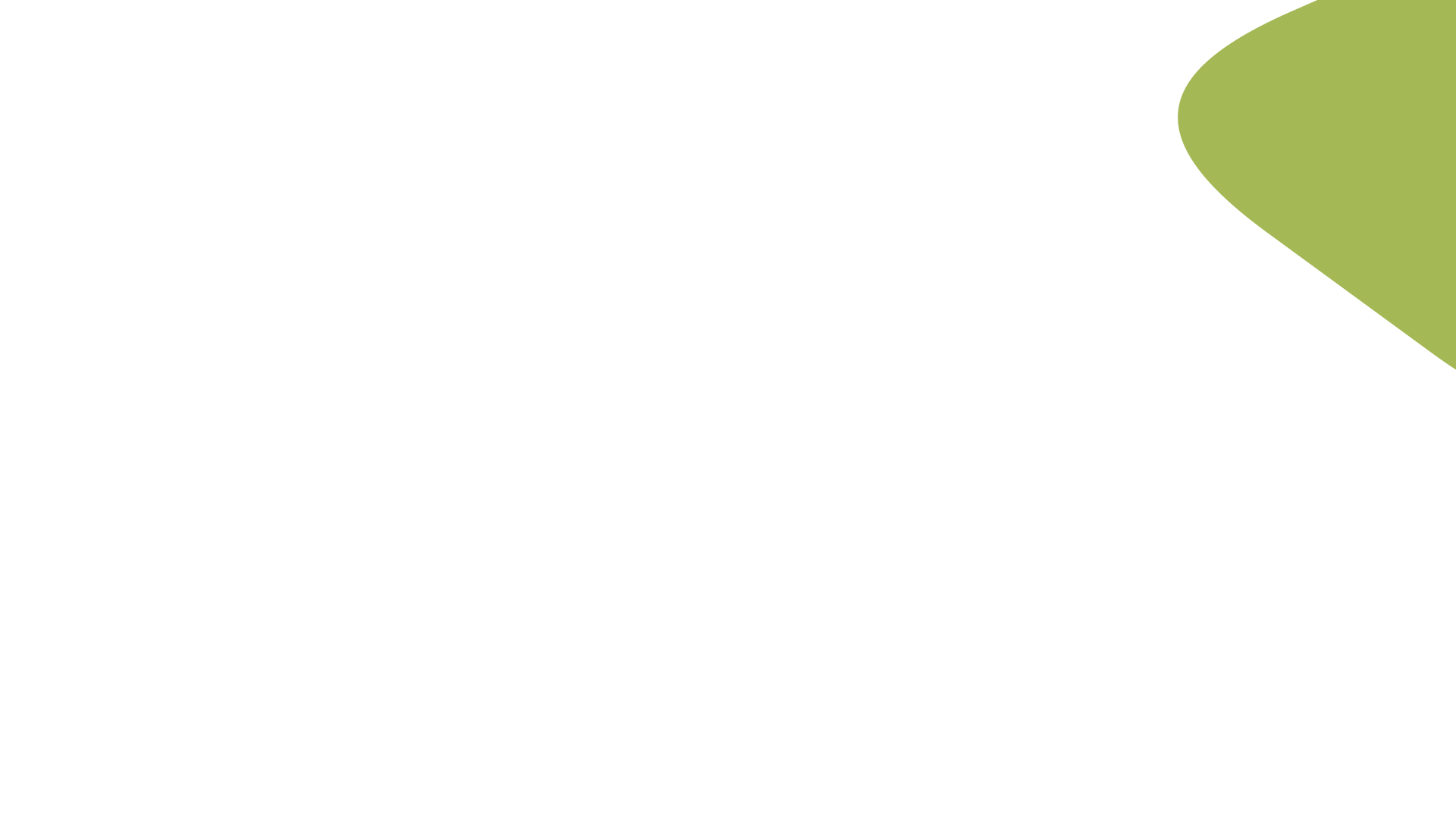 Капитальный ремонт
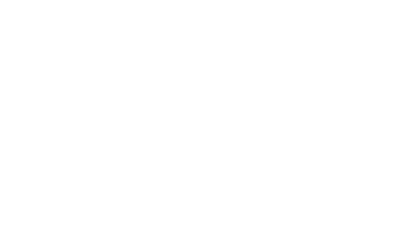 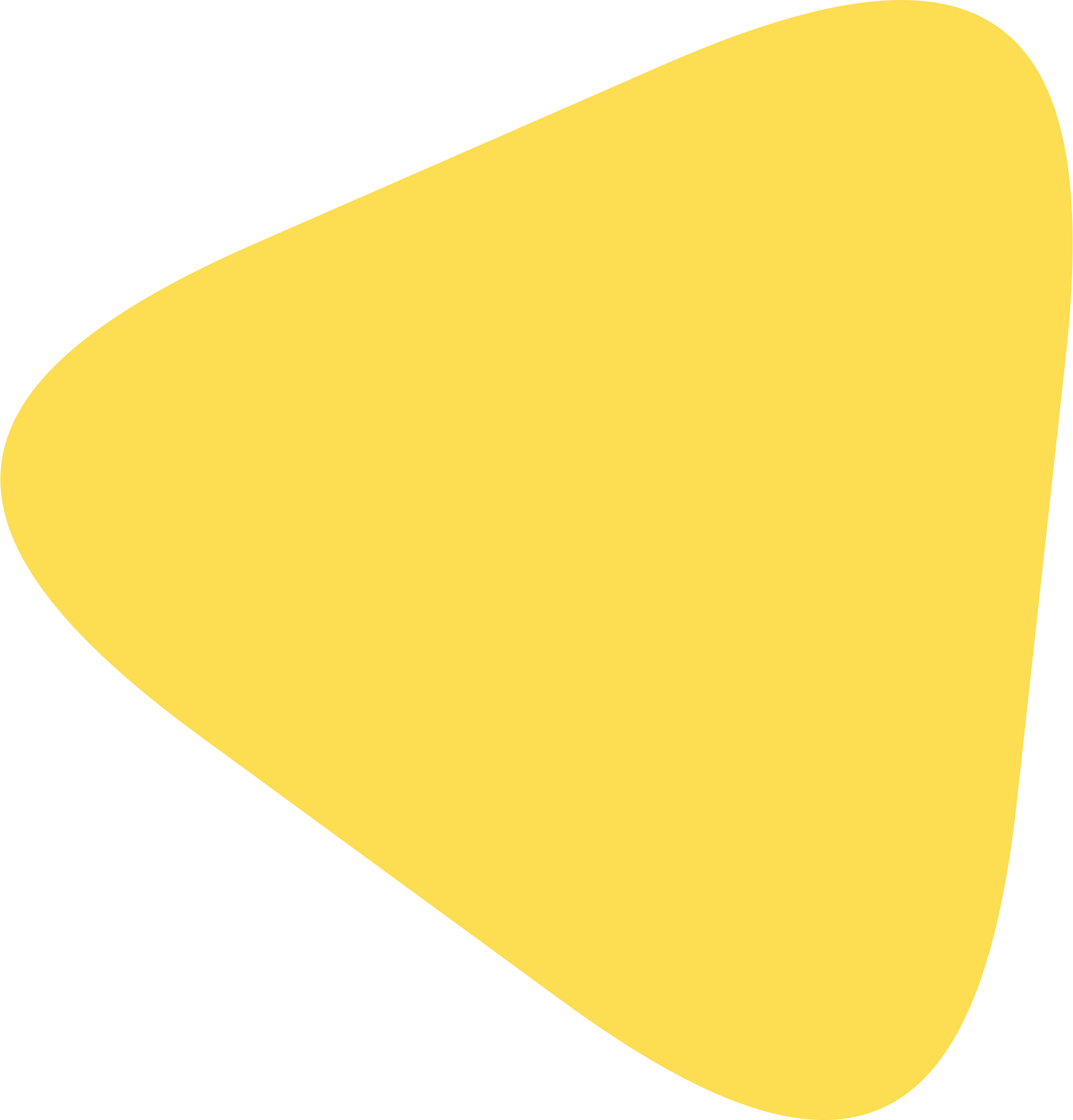 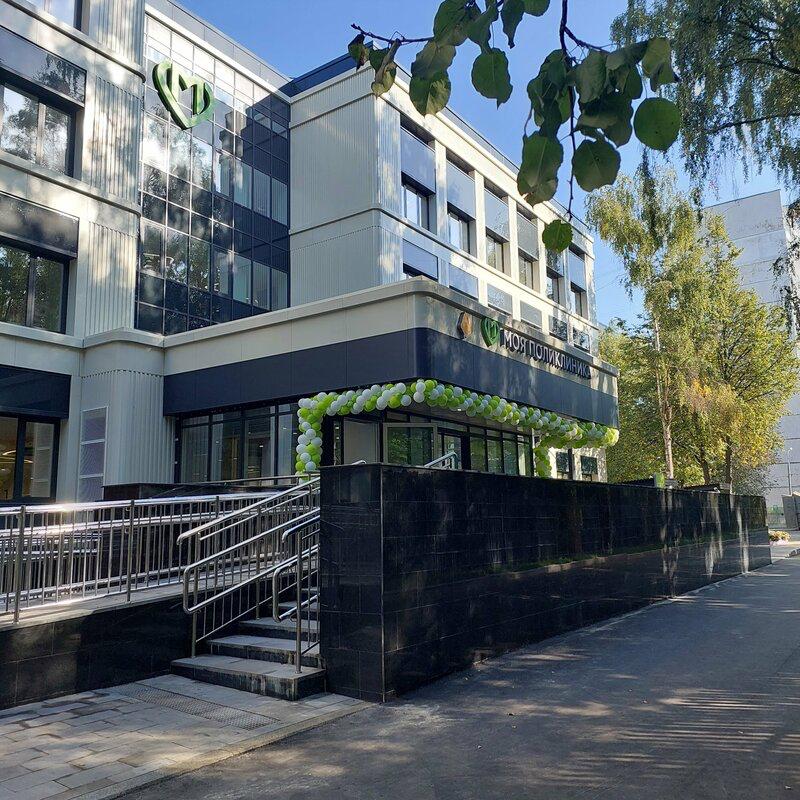 09 сентября  2023 году филиал № 1 по адресу: ул. Елецкая, д. 35, корп.1 открылся после капитального ремонта.
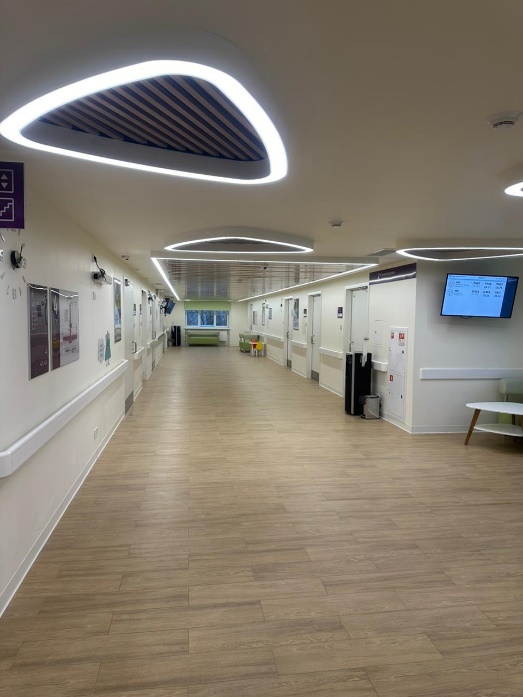 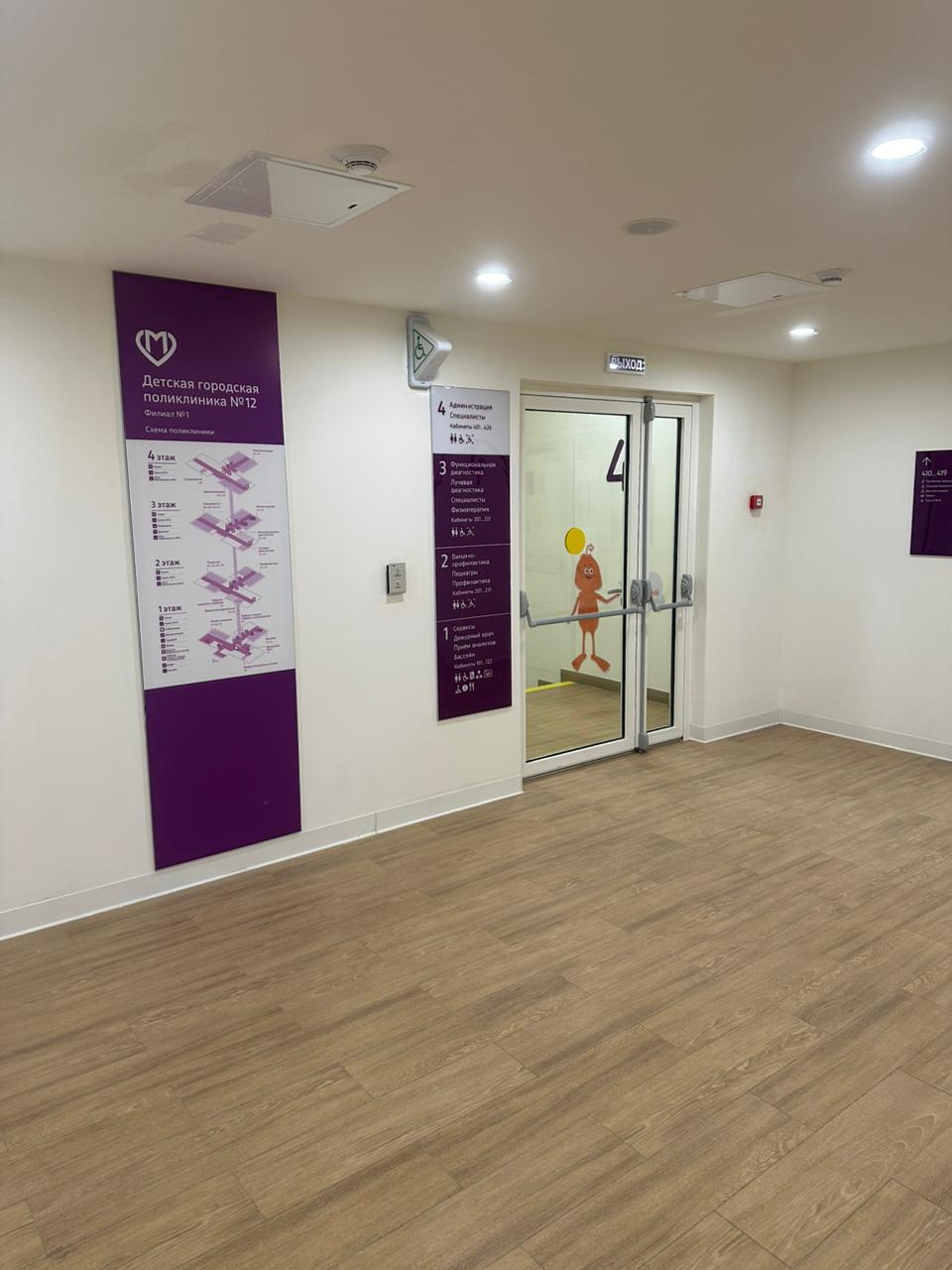 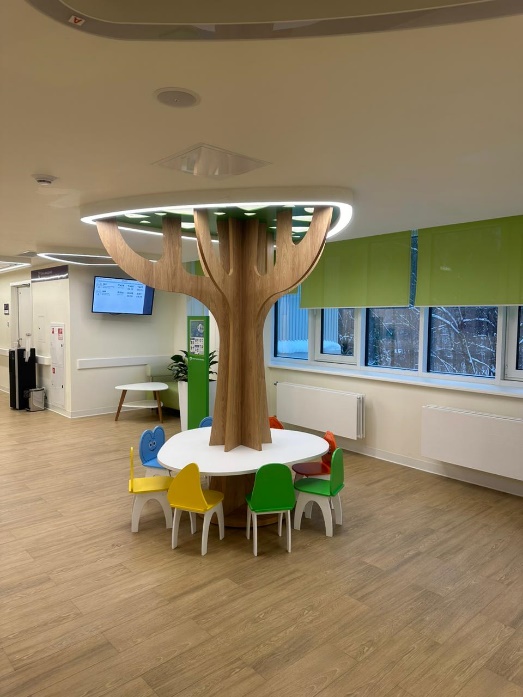 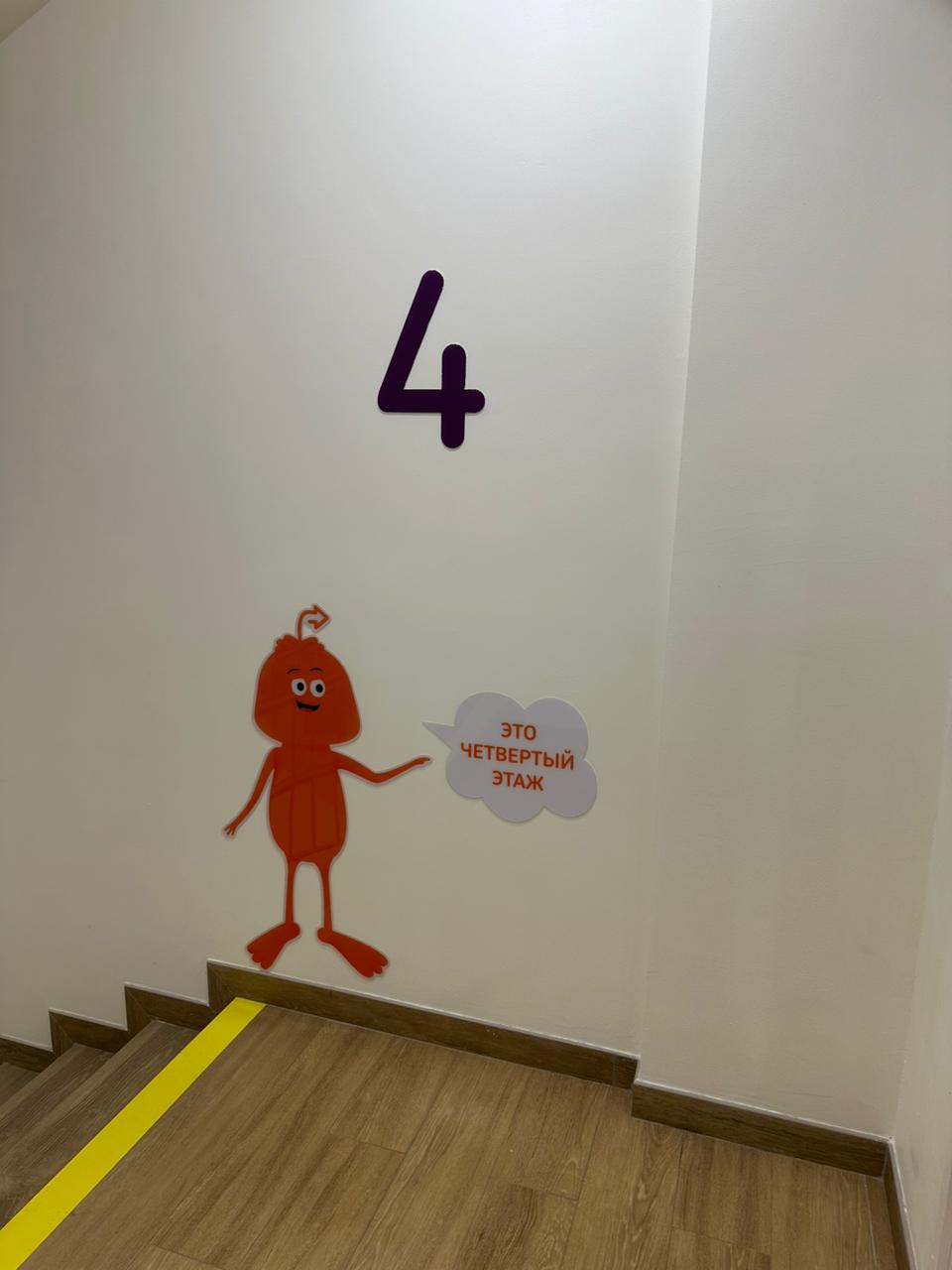 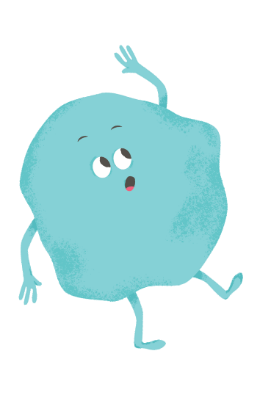 23
Спасибо за внимание!
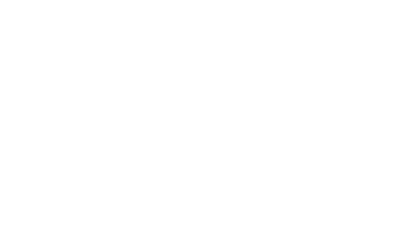